CS1033 Assignment 1 Slide Show (Group 2)
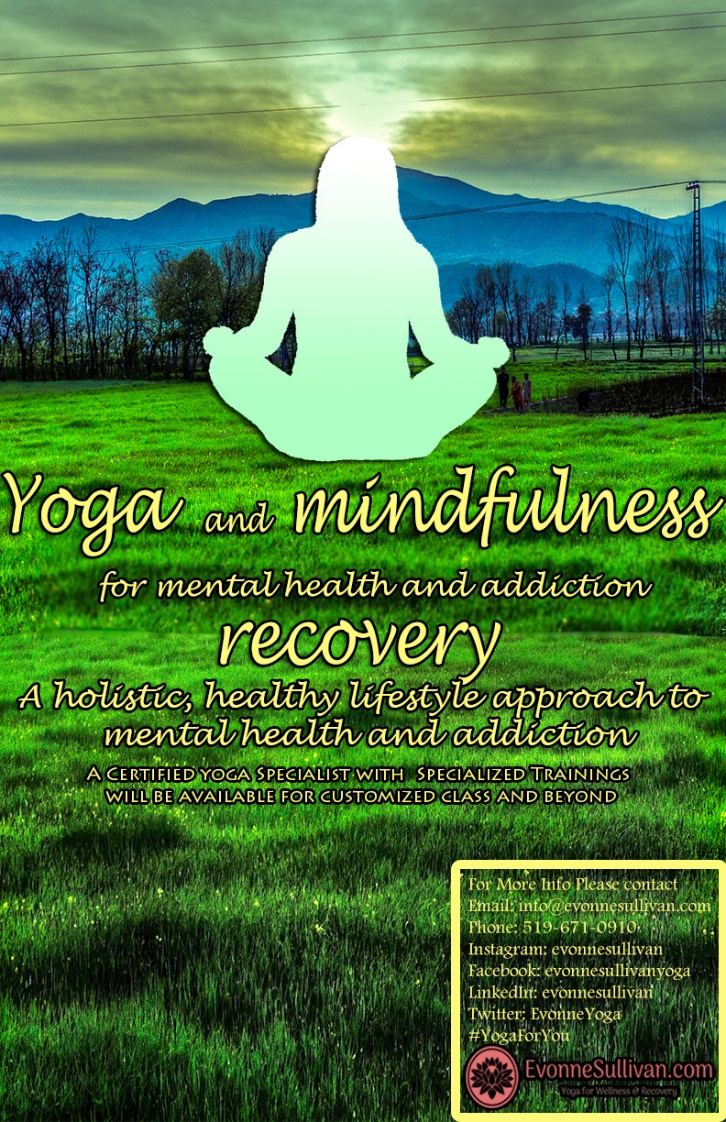 1/118
[Speaker Notes: zhuan297_poster.jpg]
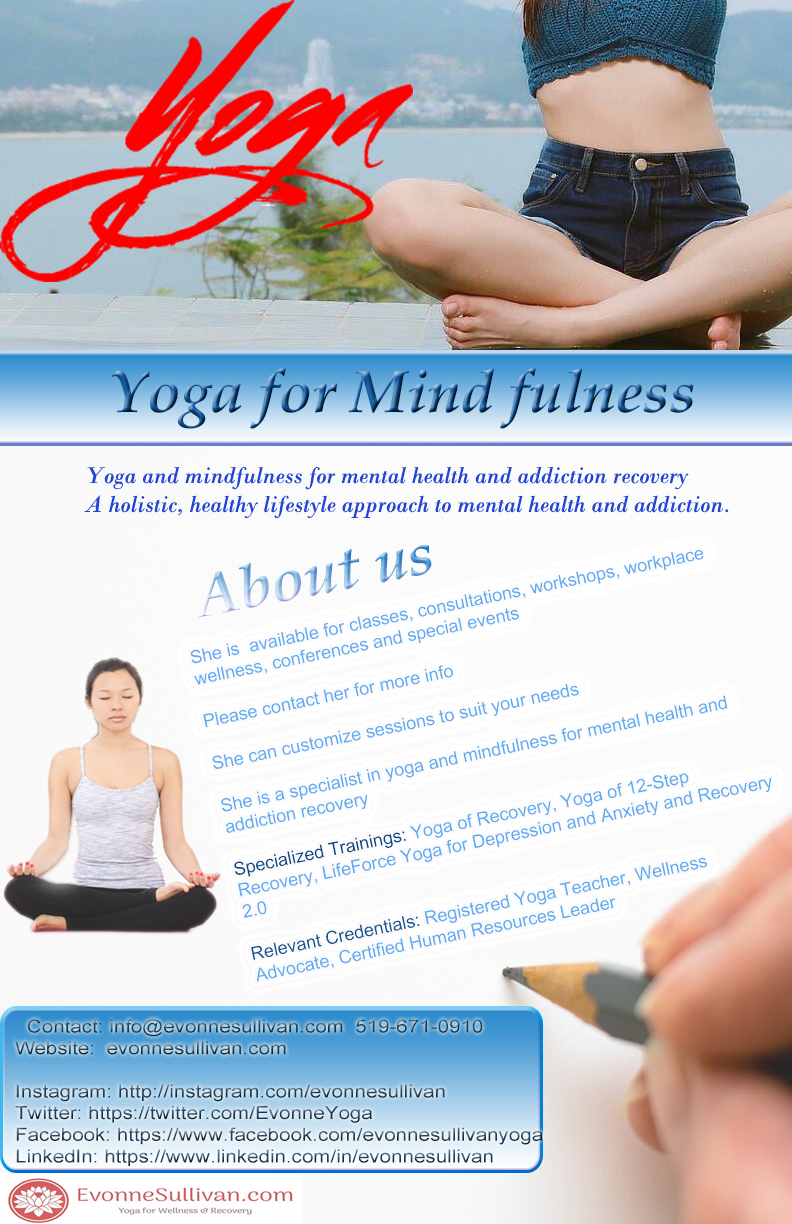 2/118
[Speaker Notes: zguan33_poster.jpg]
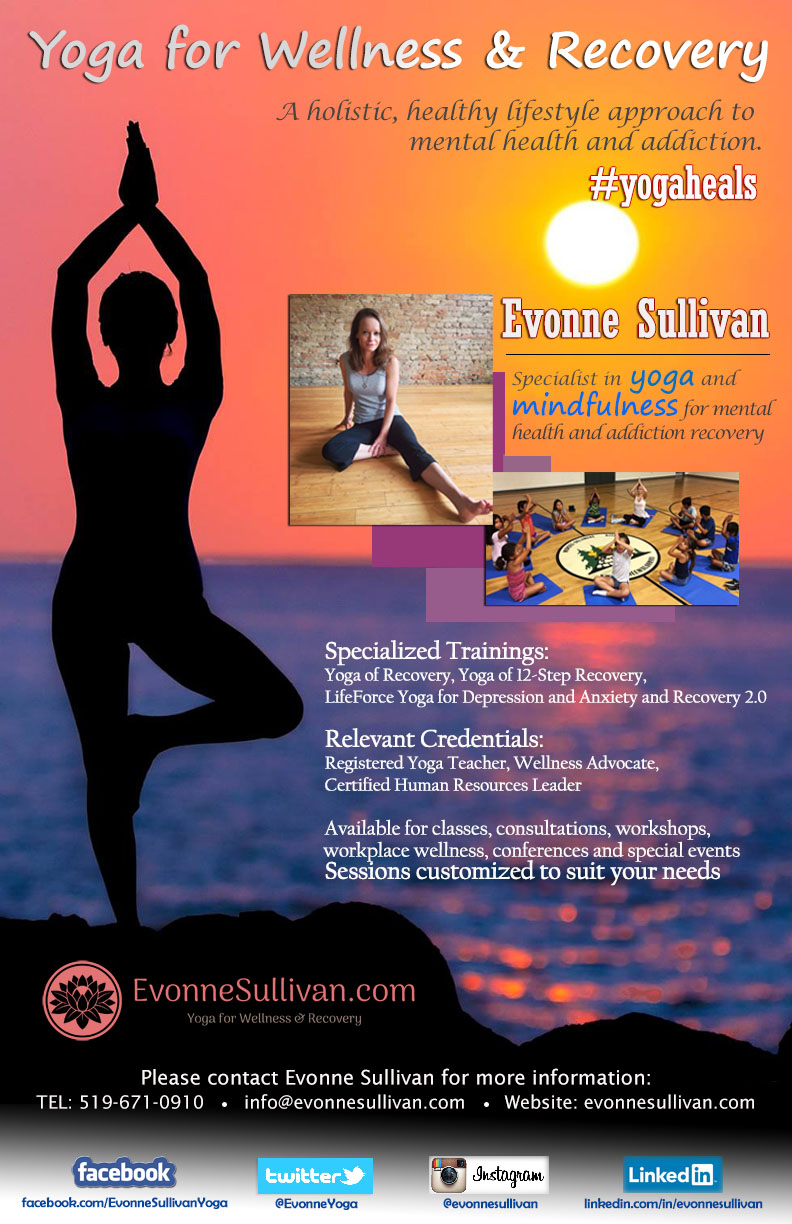 3/118
[Speaker Notes: yhung23_poster.jpg]
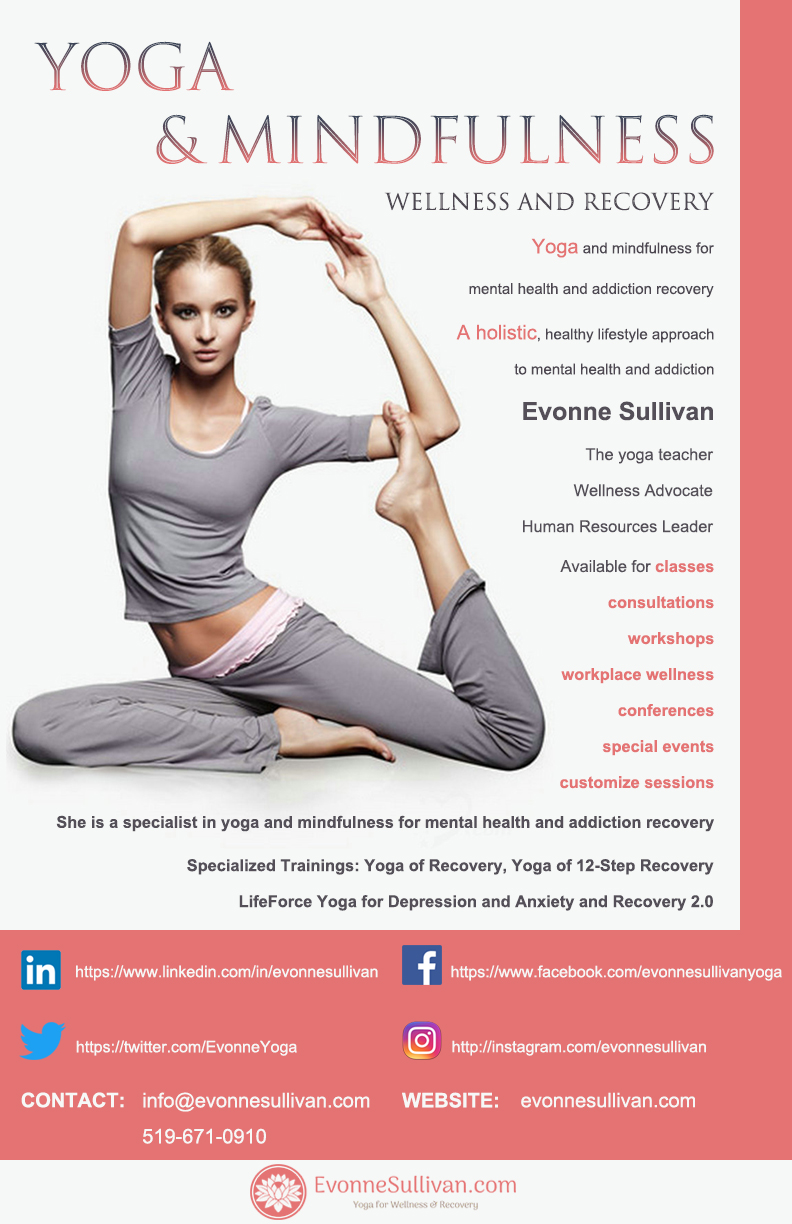 4/118
[Speaker Notes: yhuan423_poster.jpg]
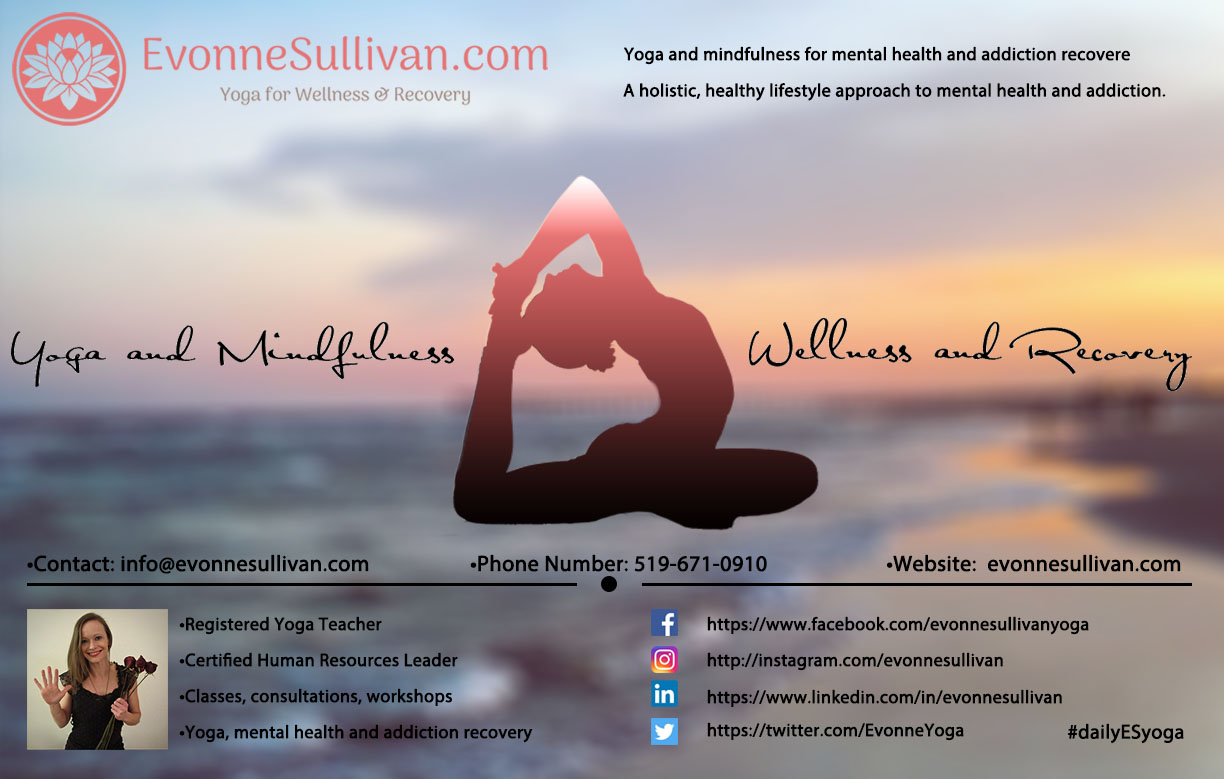 5/118
[Speaker Notes: yduan28_poster.jpg]
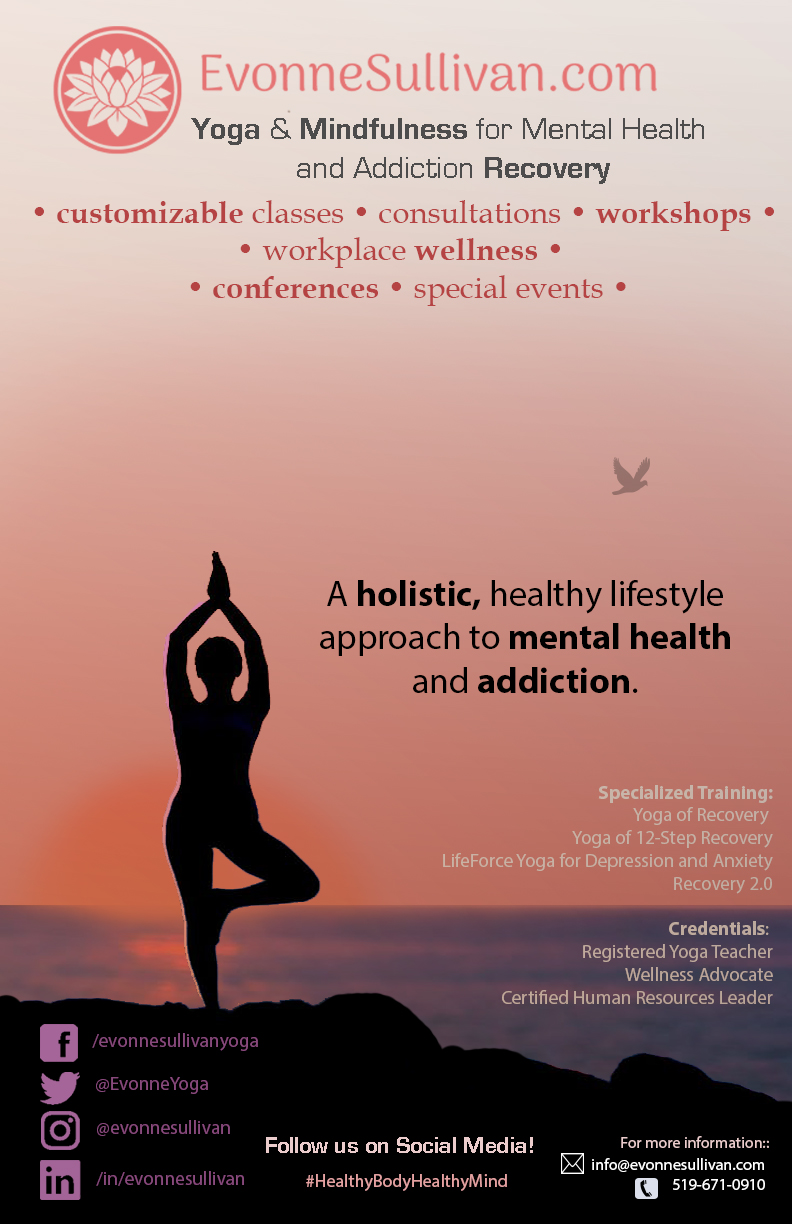 6/118
[Speaker Notes: whonchar_poster.jpg]
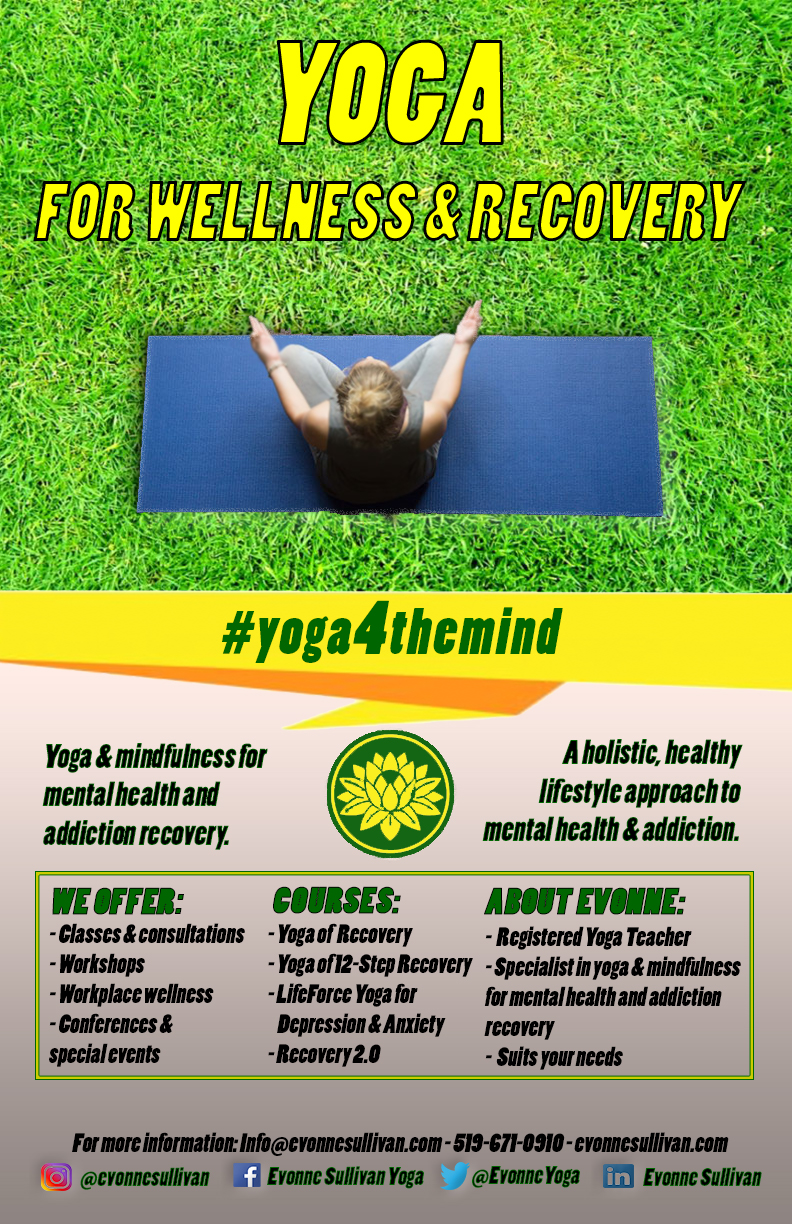 7/118
[Speaker Notes: thoffma2_poster.jpg]
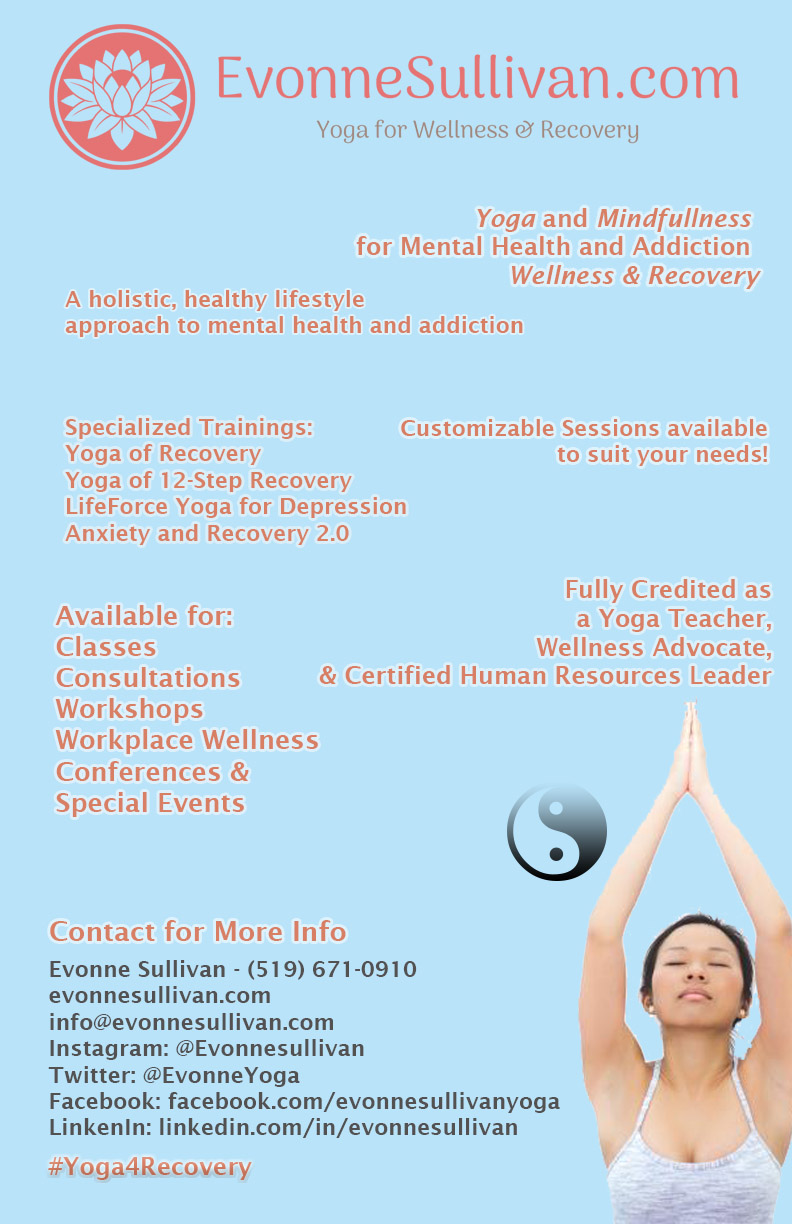 8/118
[Speaker Notes: tellis22_poster.jpg]
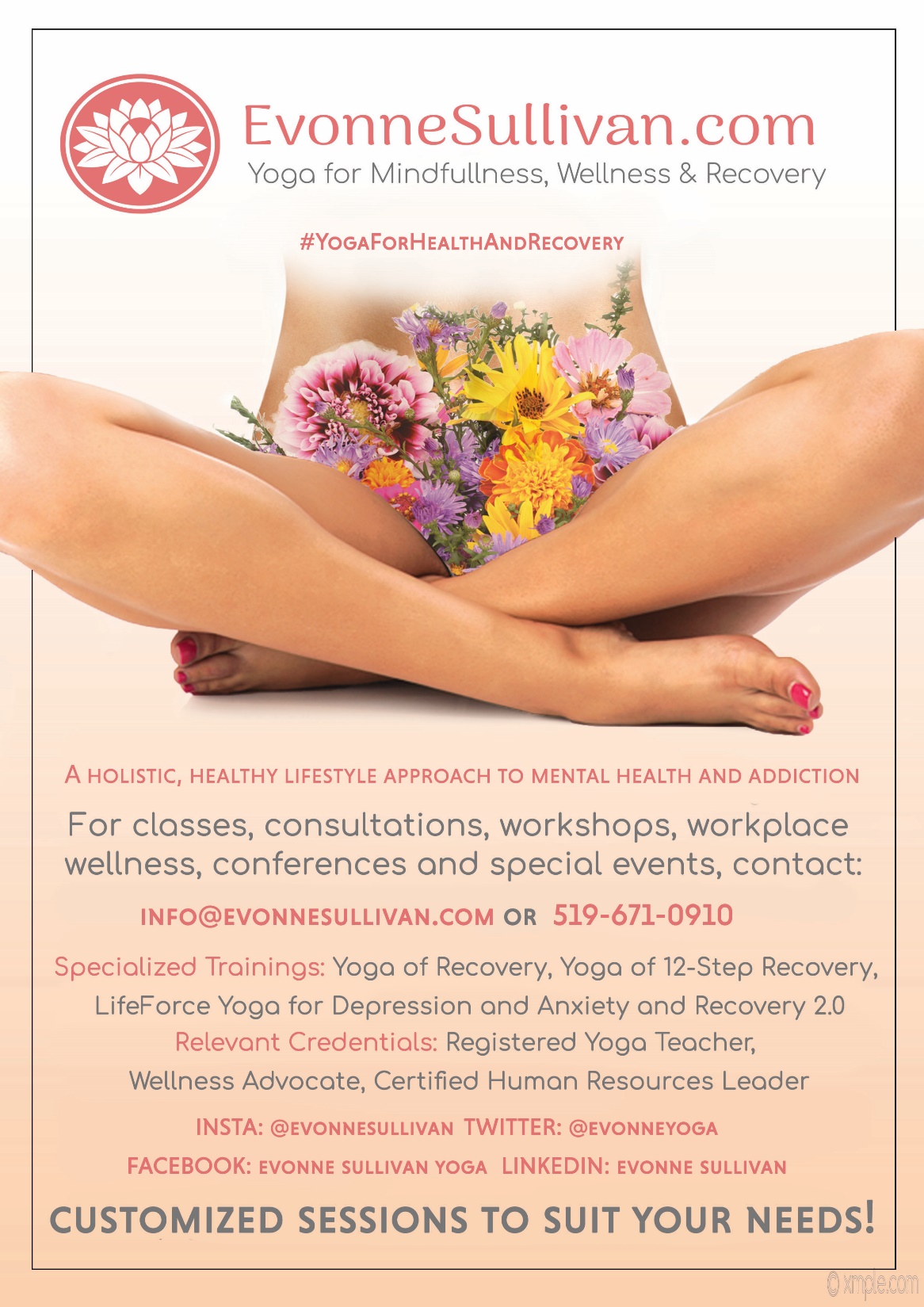 9/118
[Speaker Notes: tcraigen_poster.jpg]
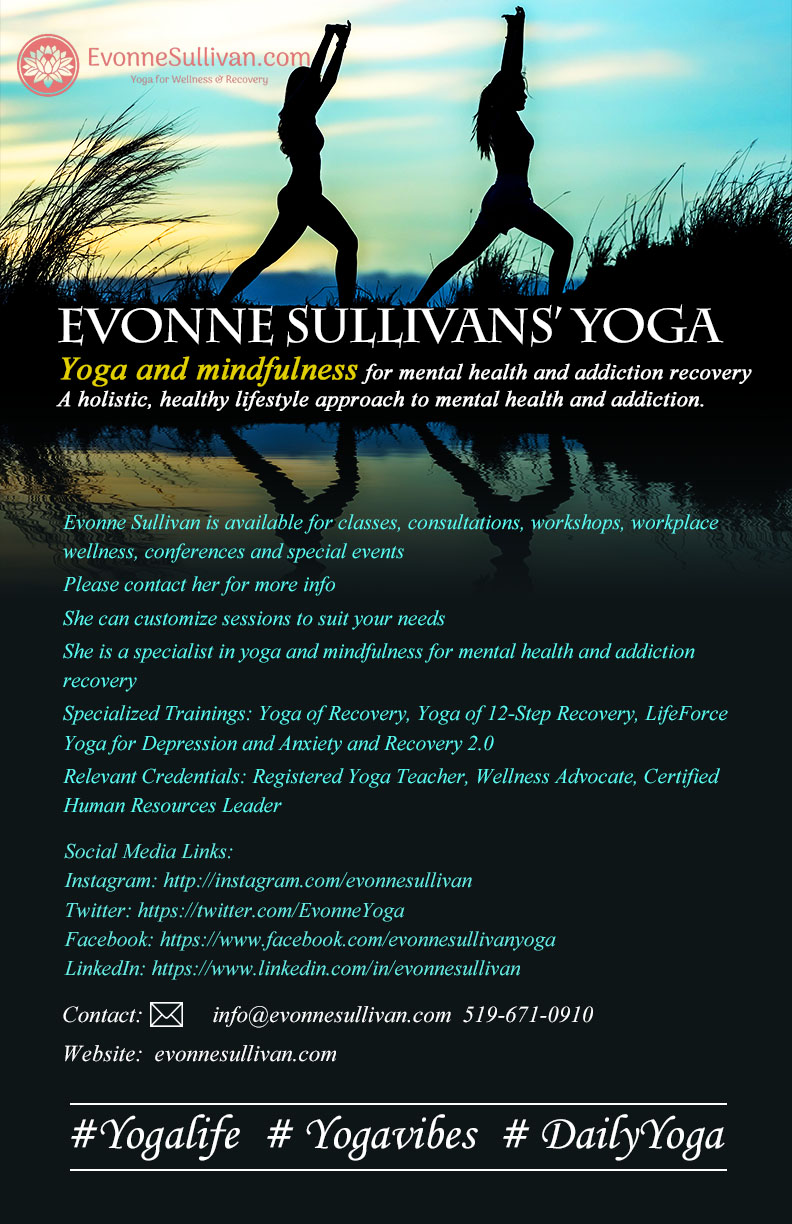 10/118
[Speaker Notes: shuan49_poster.jpg]
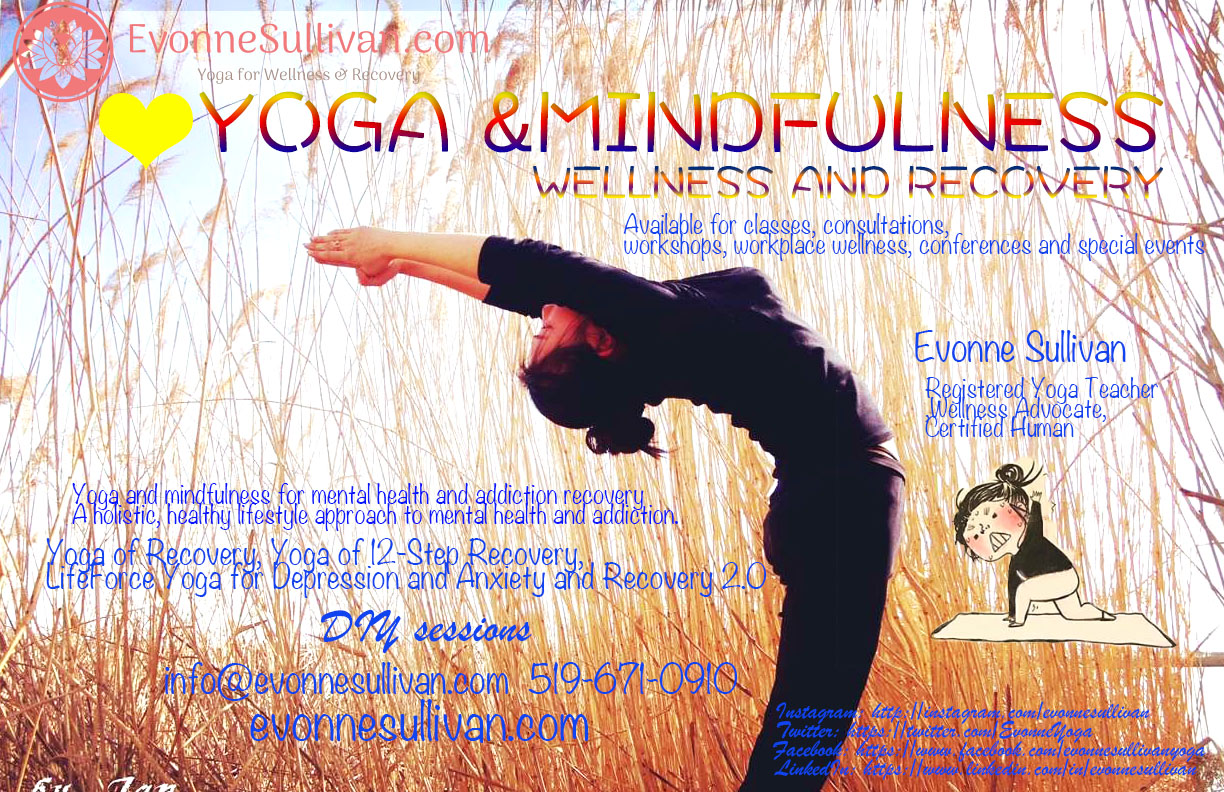 11/118
[Speaker Notes: shuan47_poster.jpg]
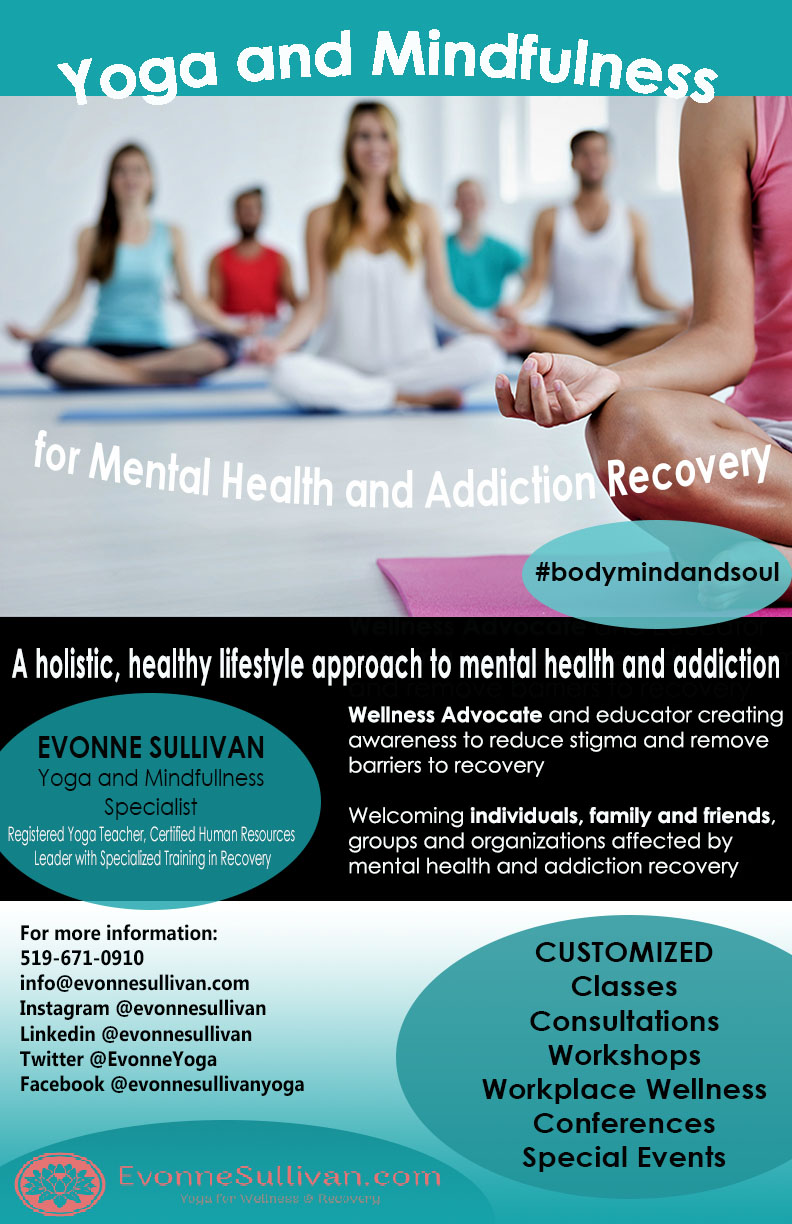 12/118
[Speaker Notes: showart3_poster.jpg]
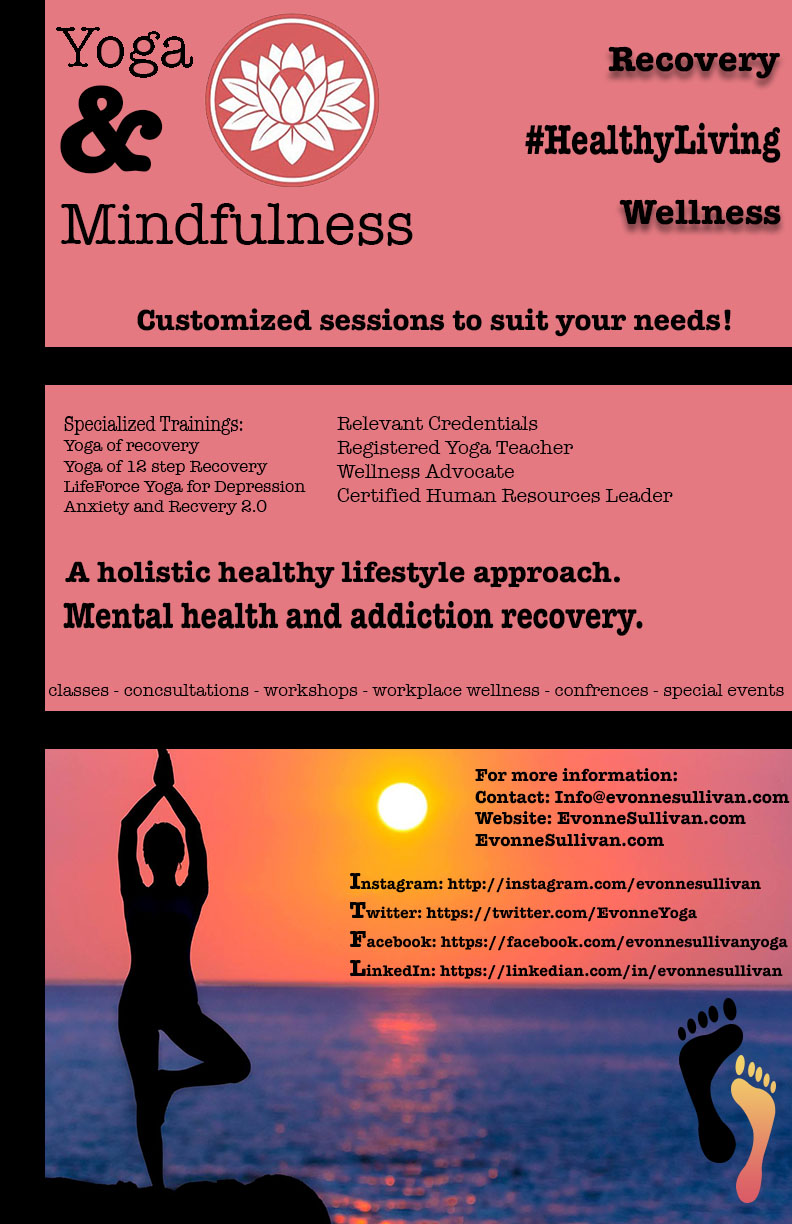 13/118
[Speaker Notes: shorwood_poster.jpg]
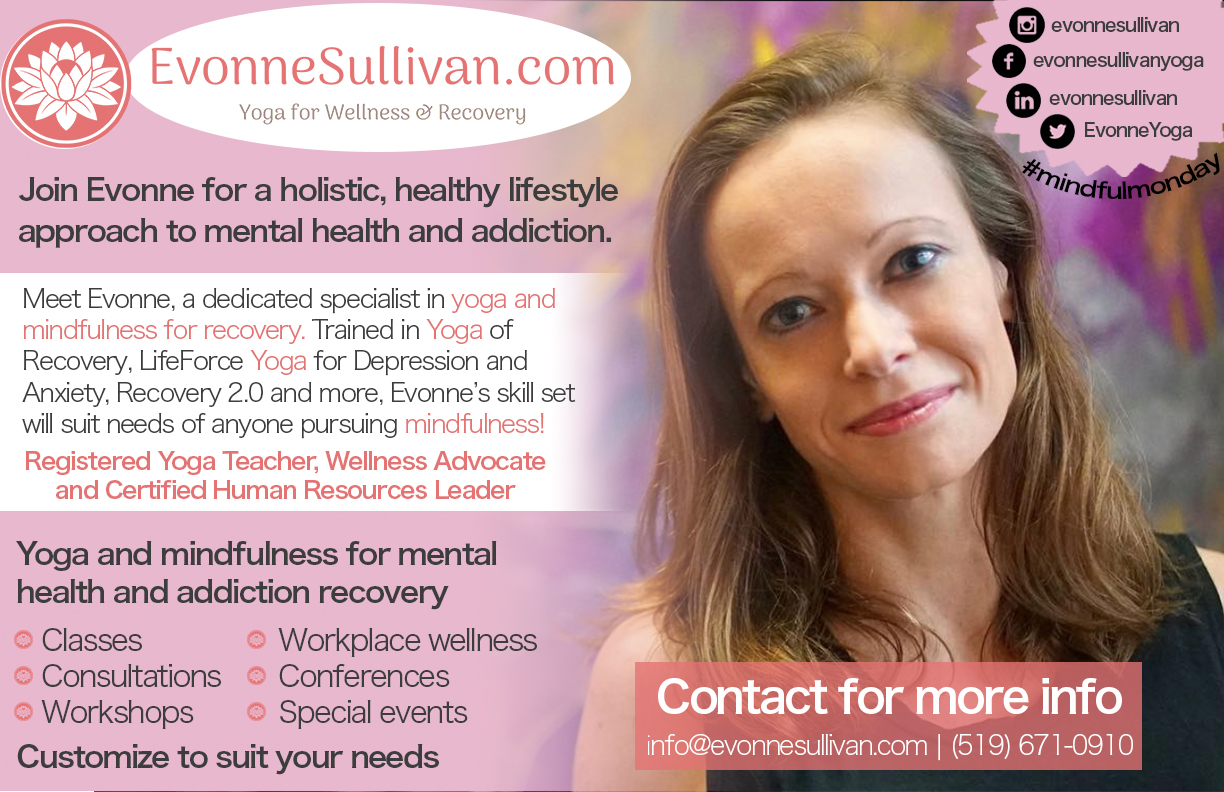 14/118
[Speaker Notes: shills7_poster.jpg]
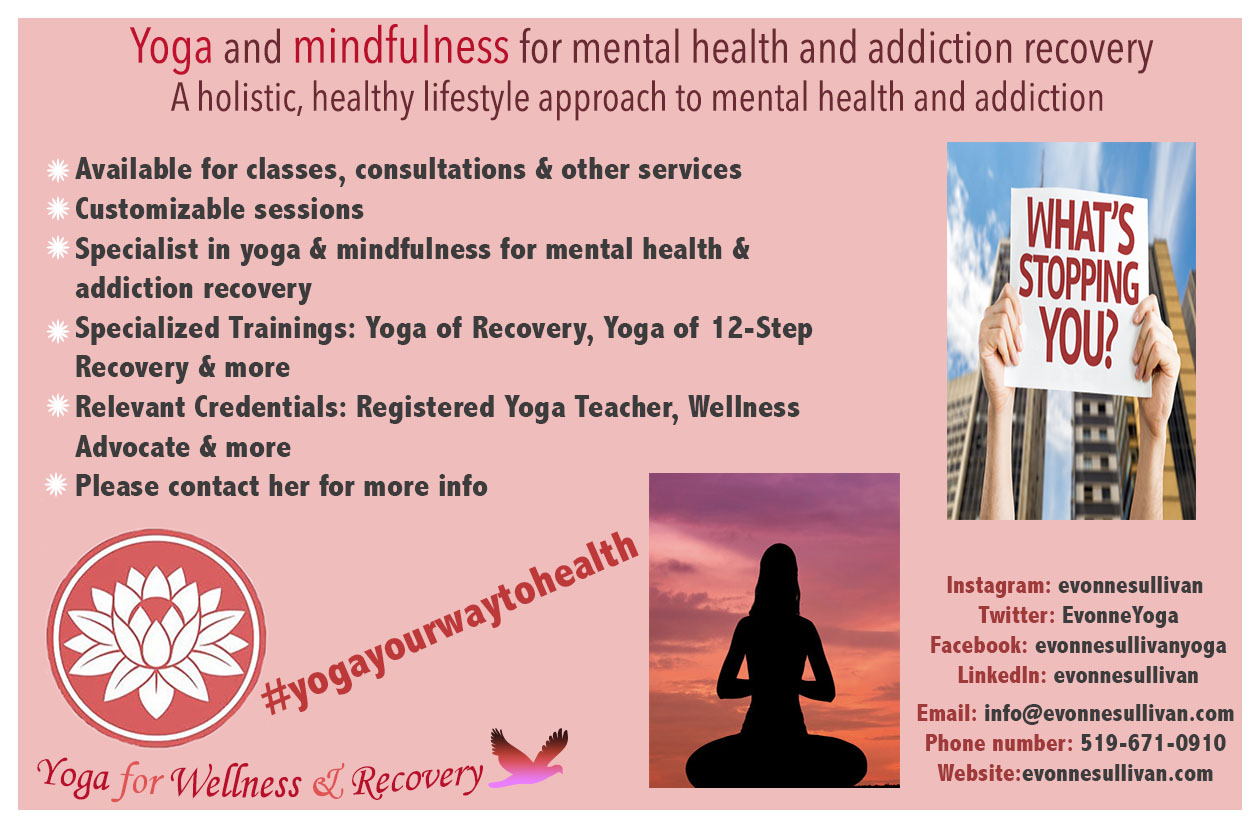 15/118
[Speaker Notes: sgoldb6_poster.jpg]
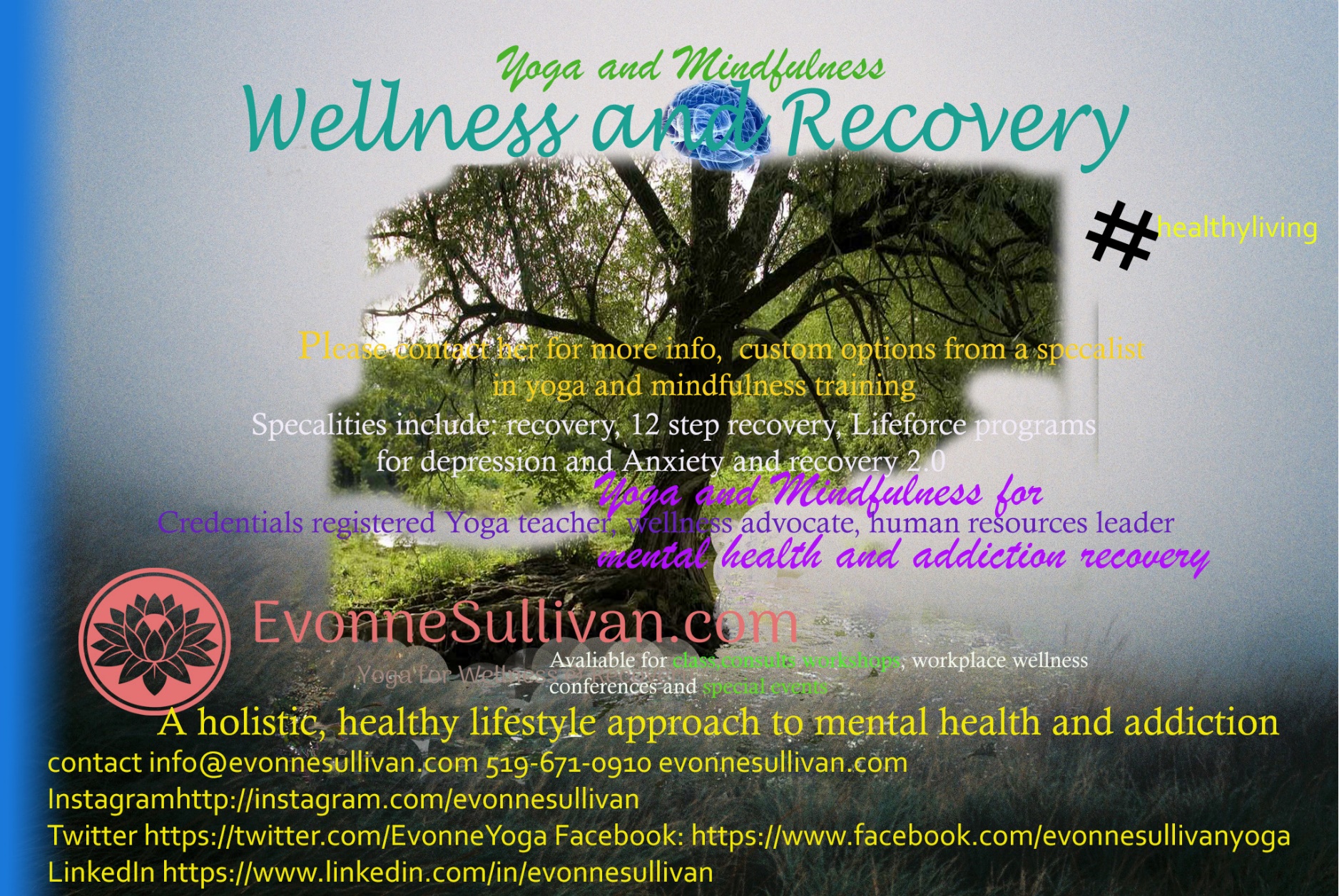 16/118
[Speaker Notes: sgerofs_poster.jpg]
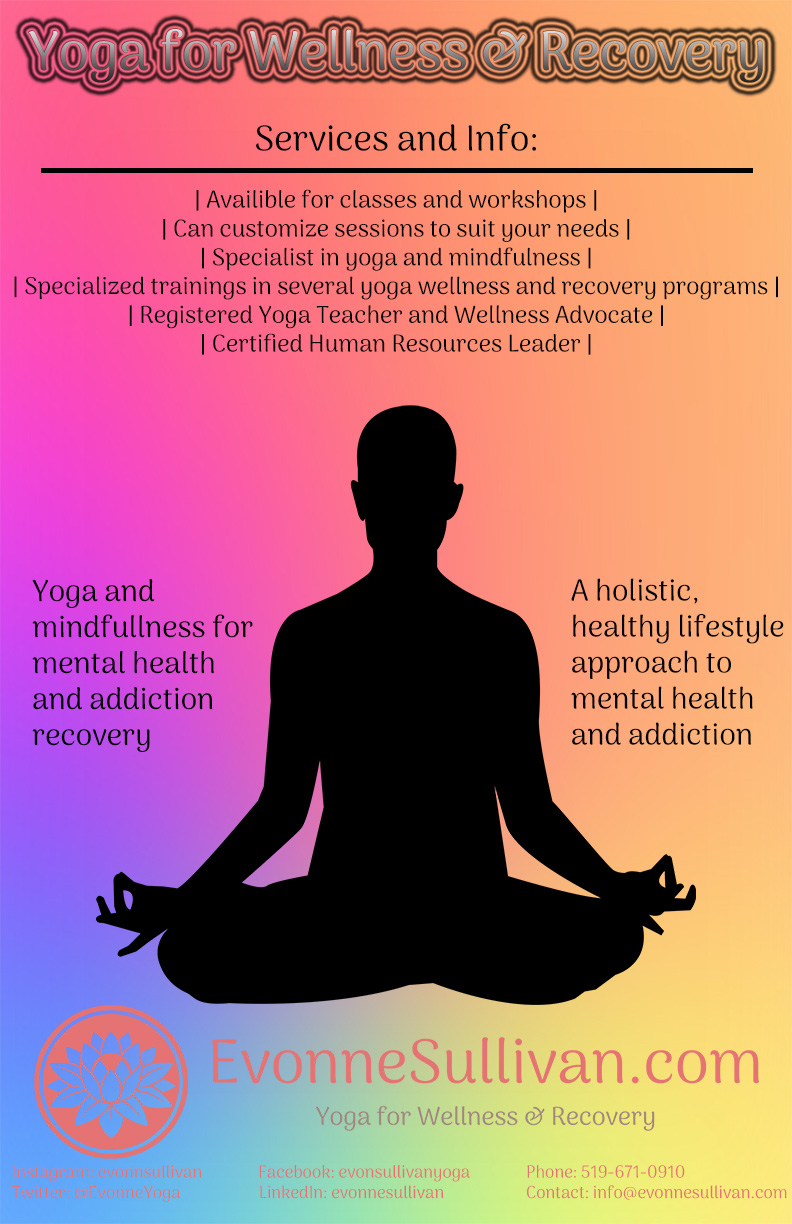 17/118
[Speaker Notes: sfriedri_poster.jpg]
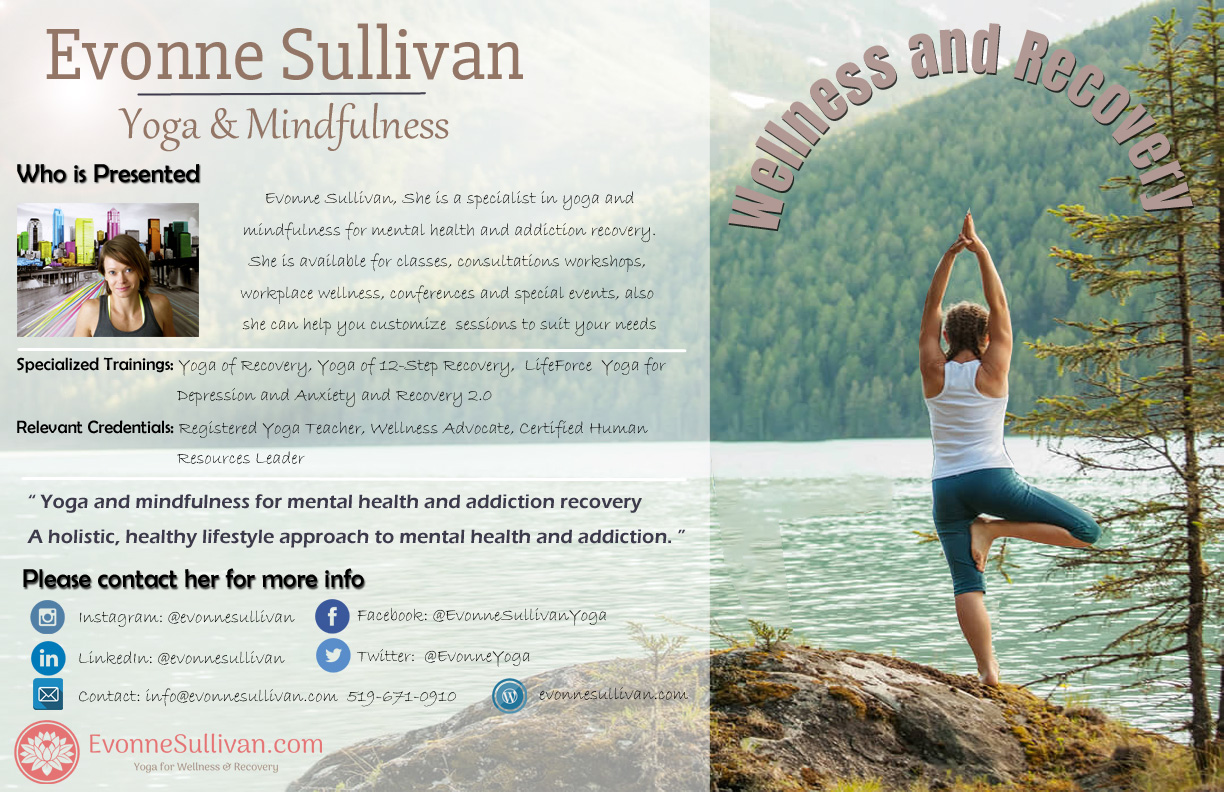 18/118
[Speaker Notes: sfan56_poster.jpg]
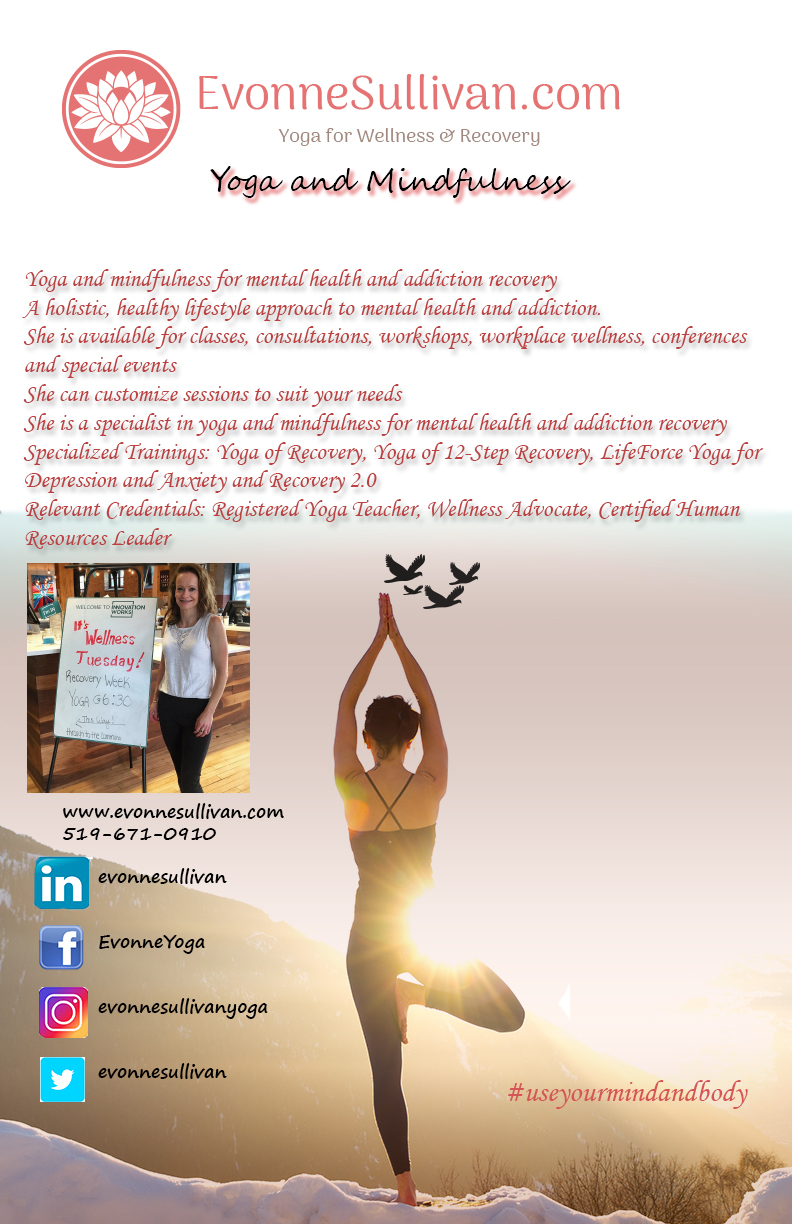 19/118
[Speaker Notes: sessanus_poster.jpg]
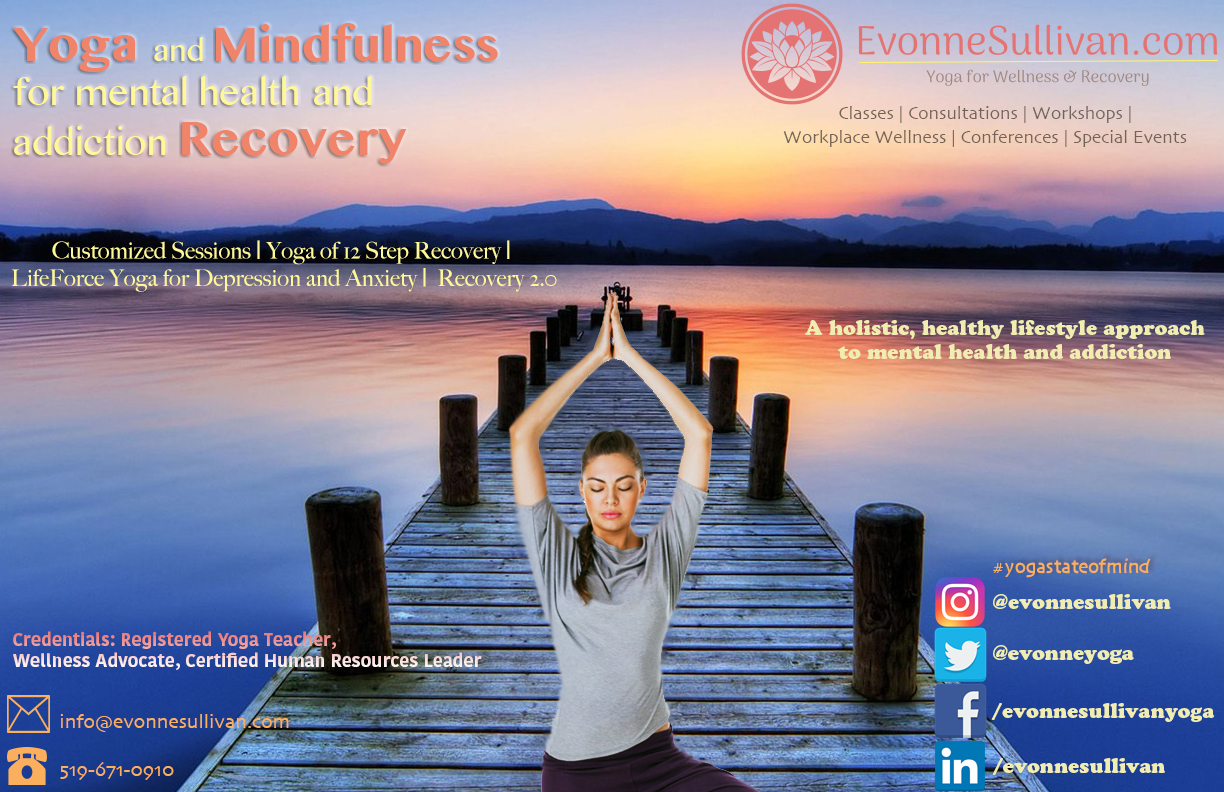 20/118
[Speaker Notes: sesmai_poster.jpg]
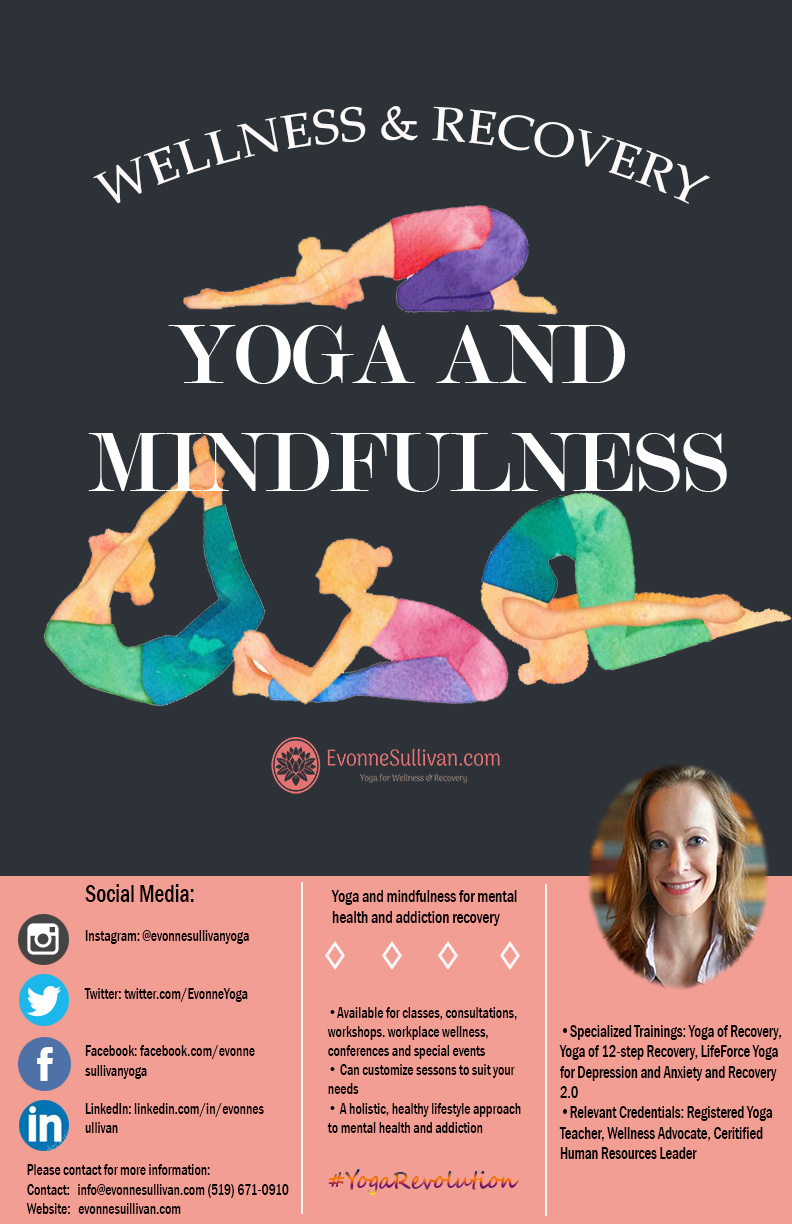 21/118
[Speaker Notes: rhuh2_poster.jpg]
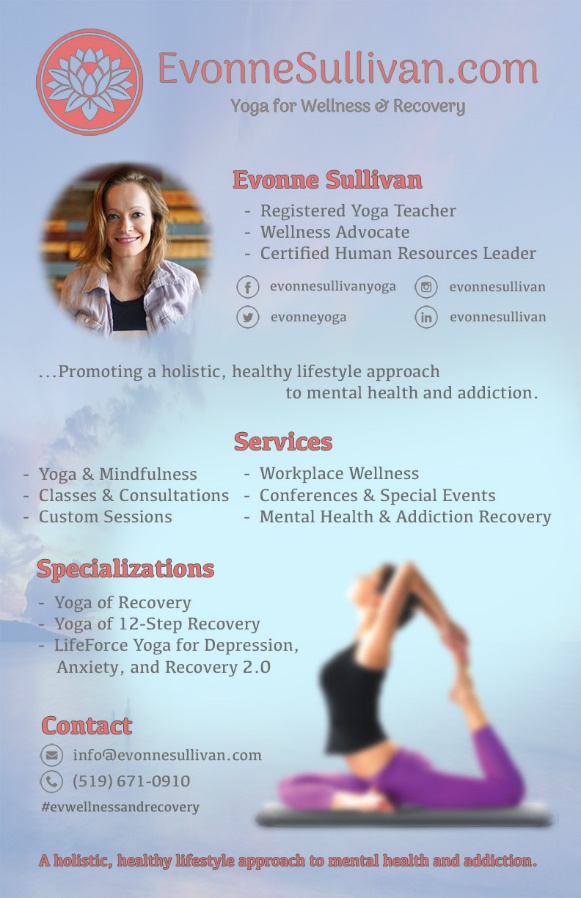 22/118
[Speaker Notes: rhenlin_poster.jpg]
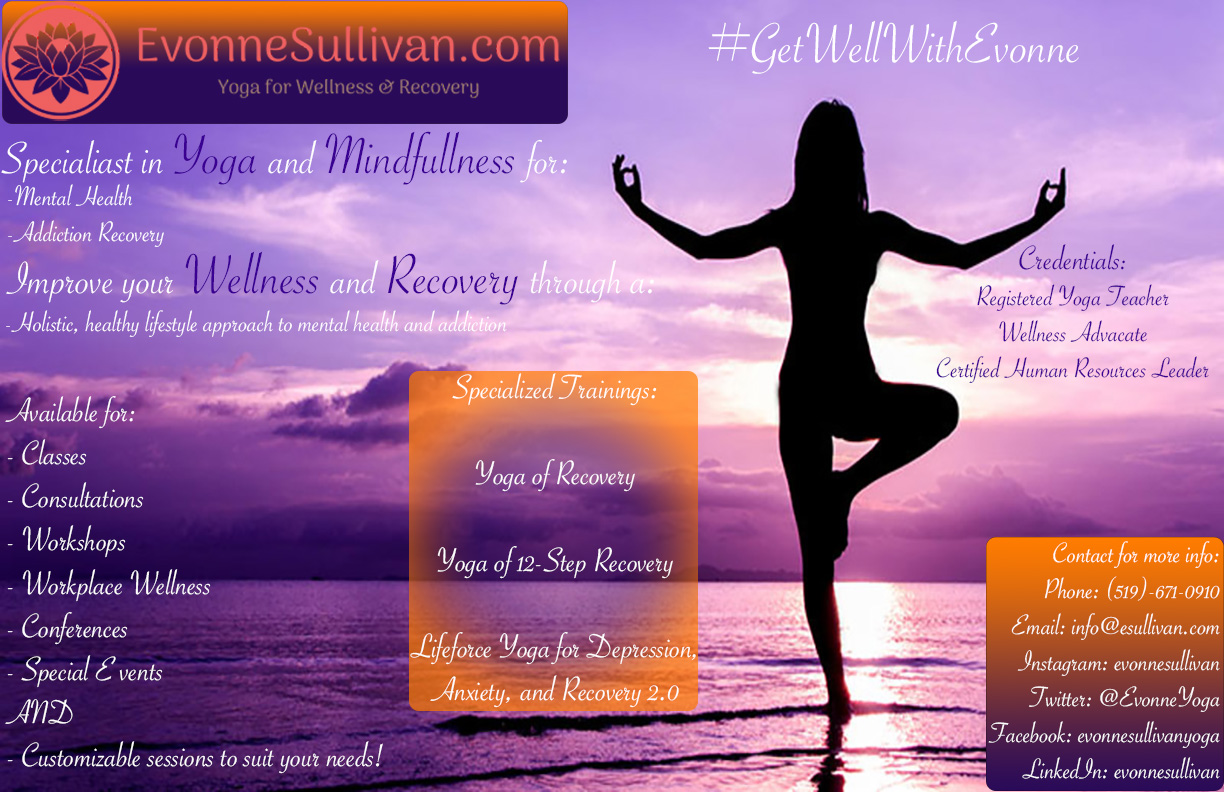 23/118
[Speaker Notes: rgrassi_poster.jpg]
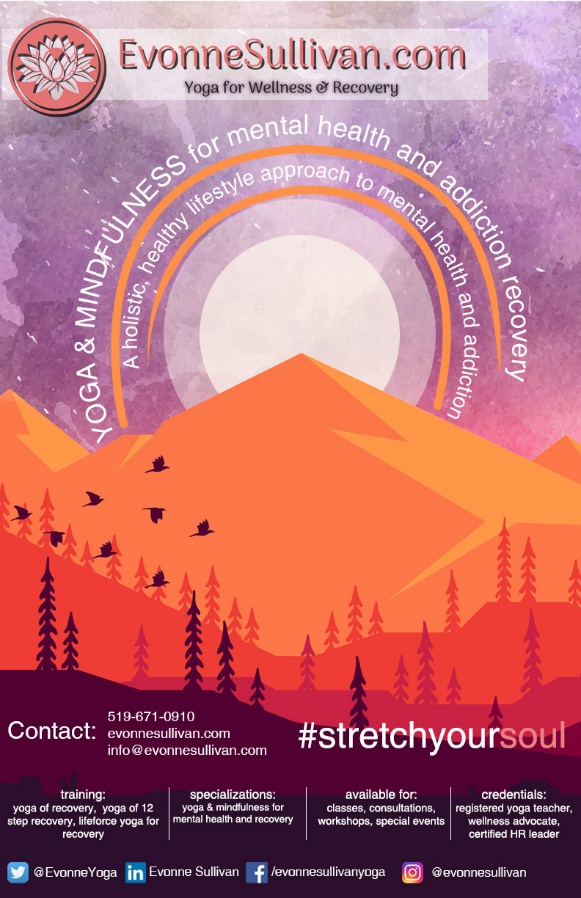 24/118
[Speaker Notes: rghaedi_poster.jpg]
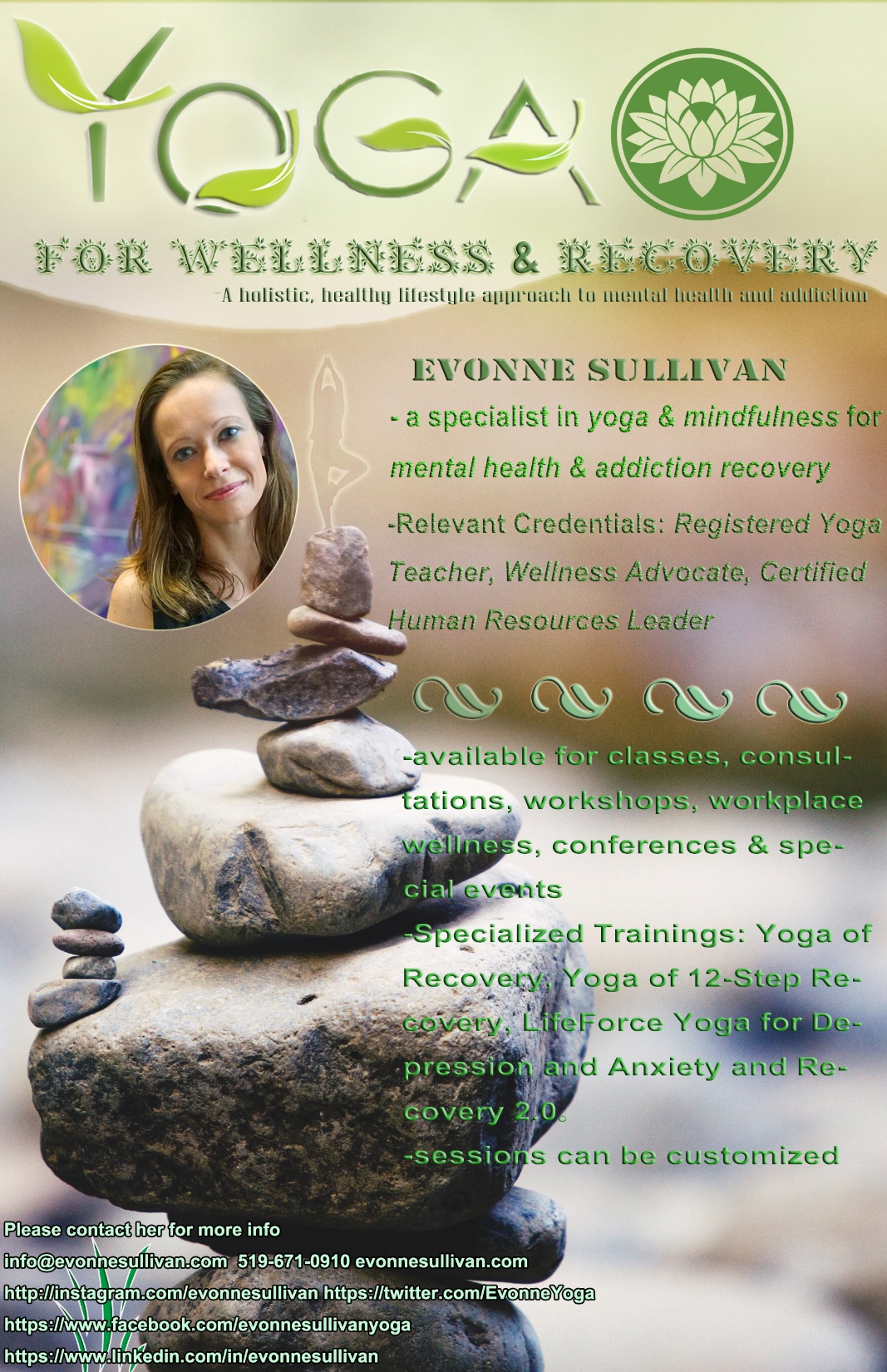 25/118
[Speaker Notes: rfang5_poster.jpg]
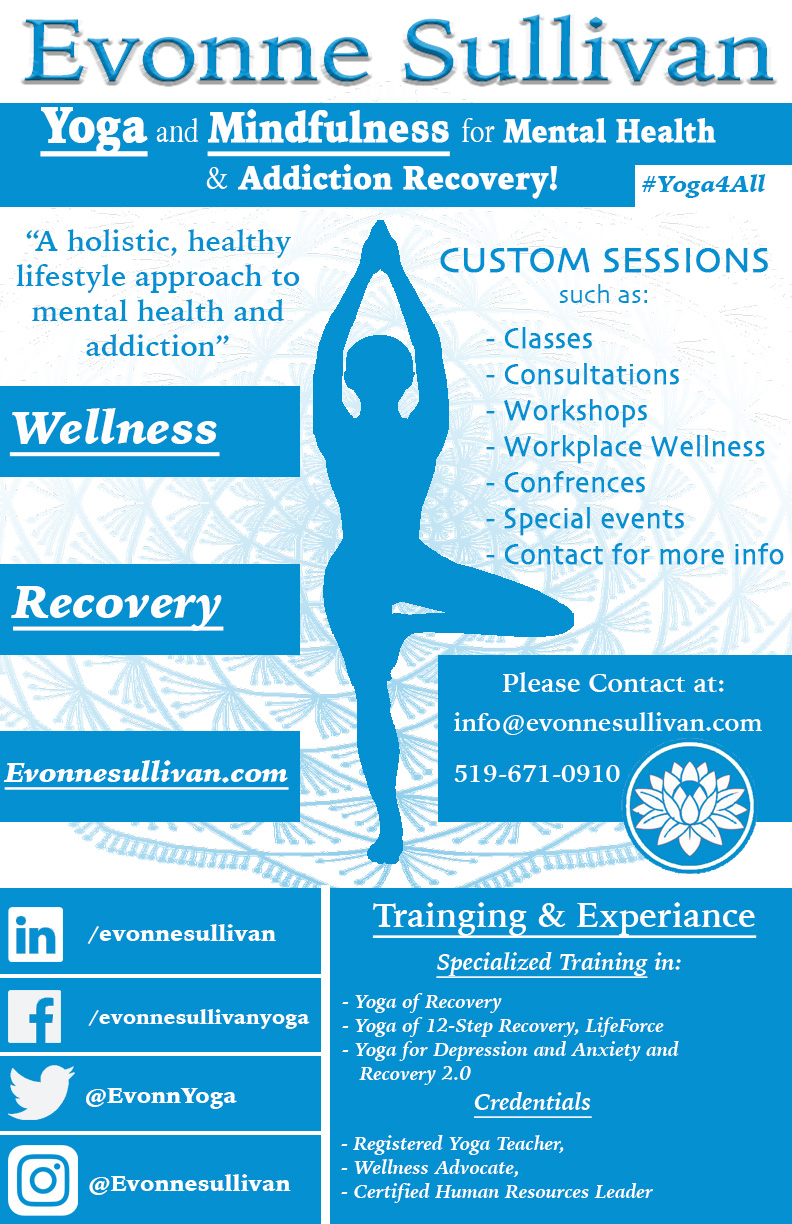 26/118
[Speaker Notes: rdevine4_poster.jpg]
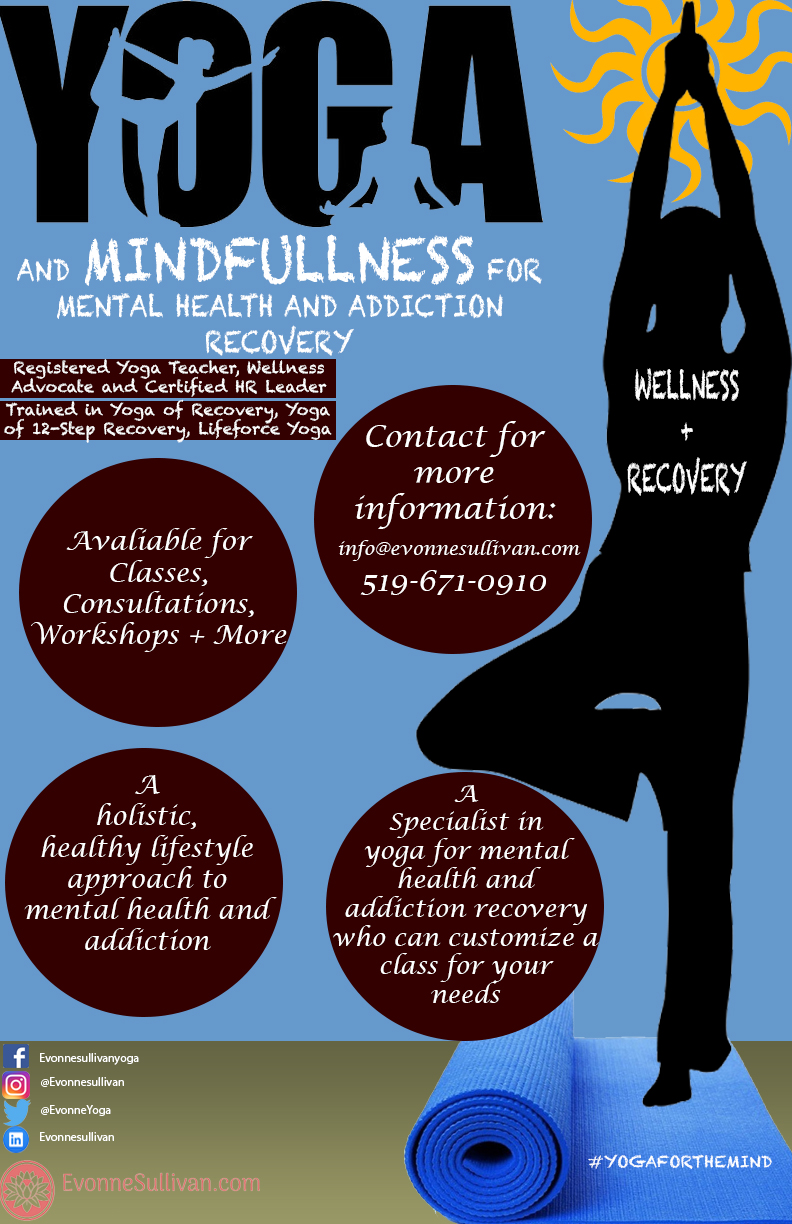 27/118
[Speaker Notes: rdabir_poster.jpg]
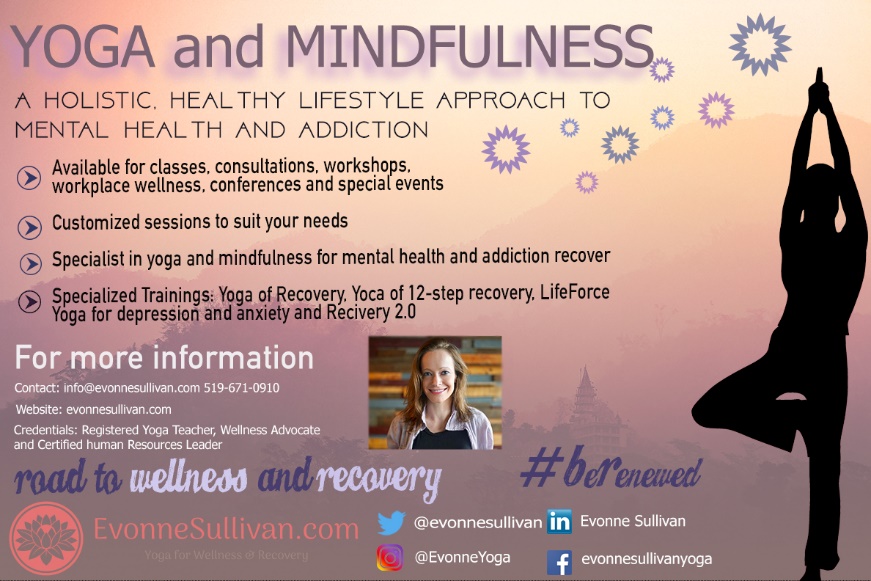 28/118
[Speaker Notes: pho89_poster.jpg]
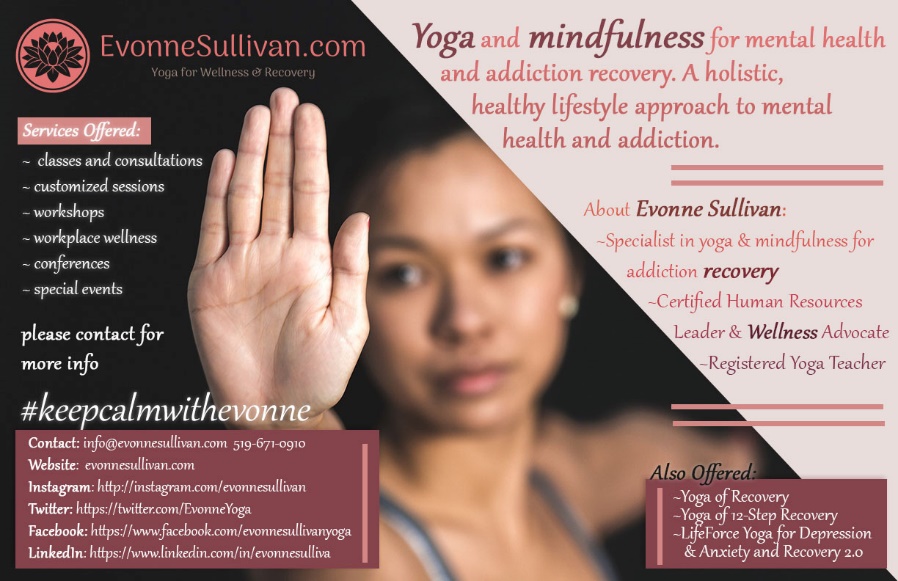 29/118
[Speaker Notes: phayes4_poster.jpg]
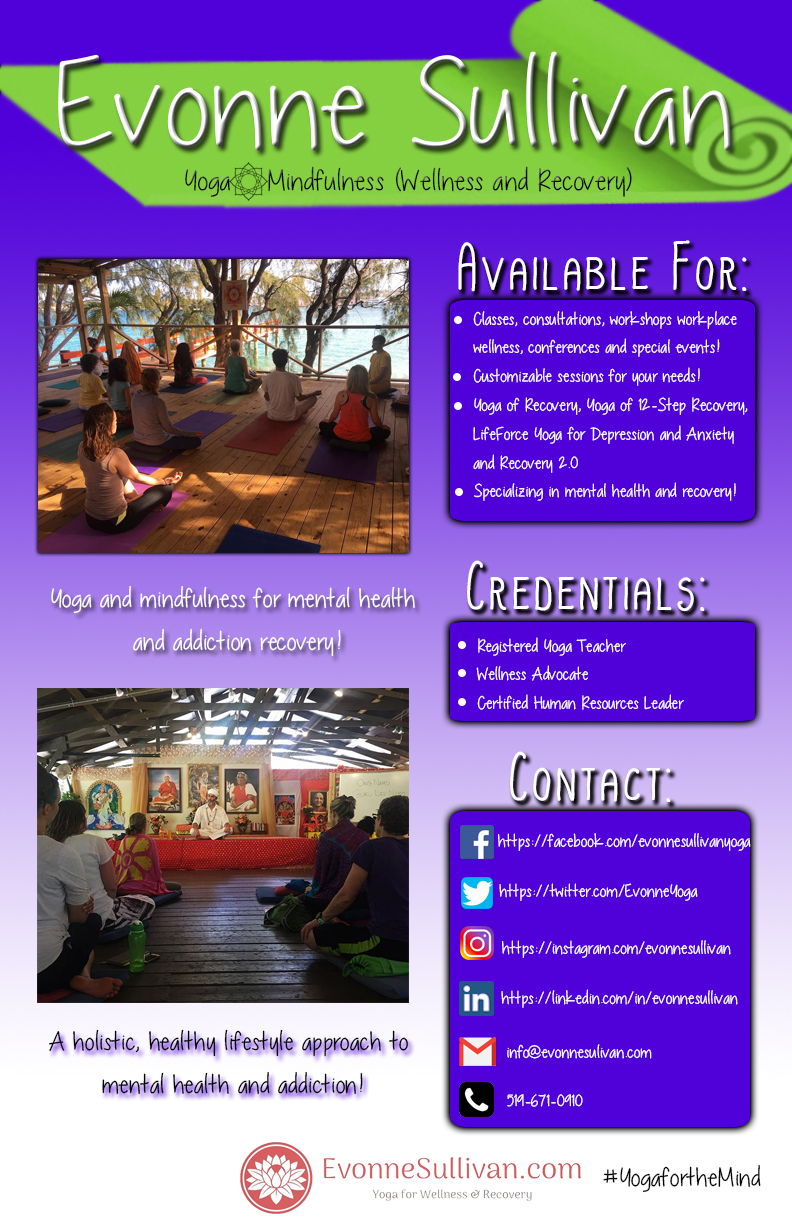 30/118
[Speaker Notes: pgariscs_poster.jpg]
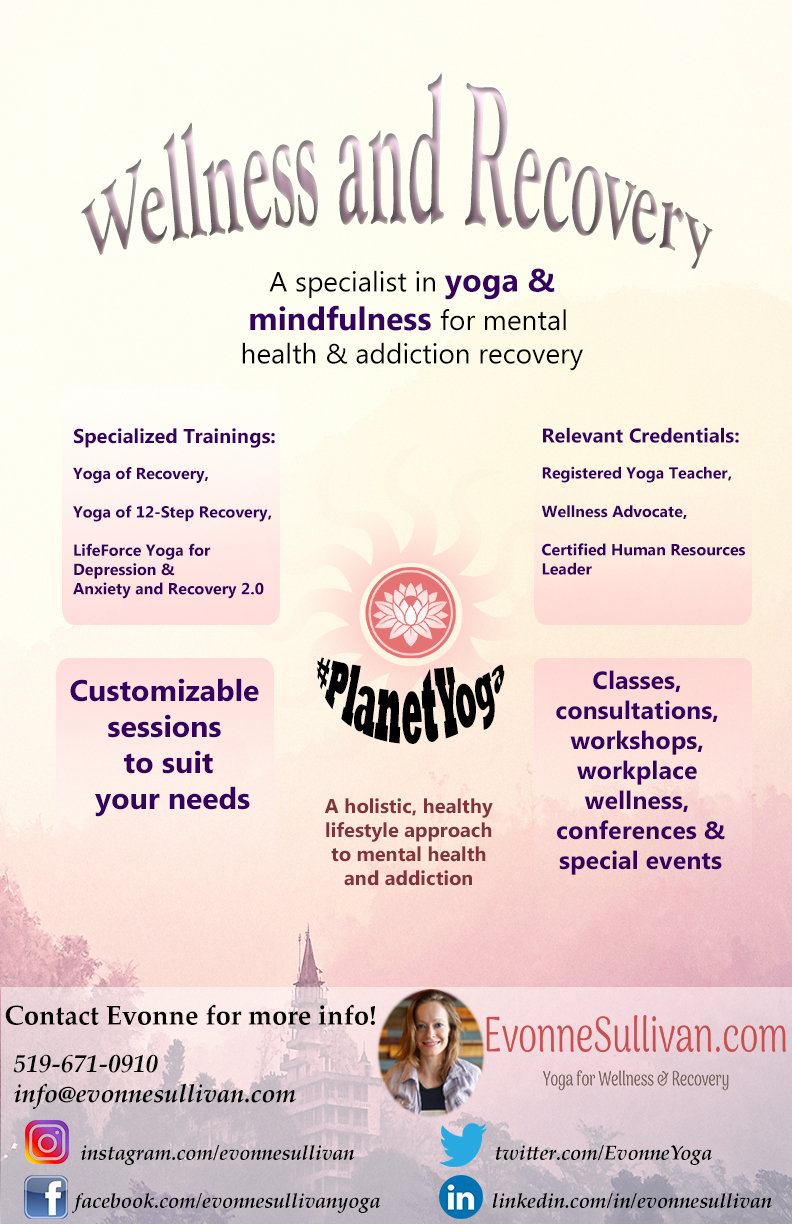 31/118
[Speaker Notes: pfanimol_poster.jpg]
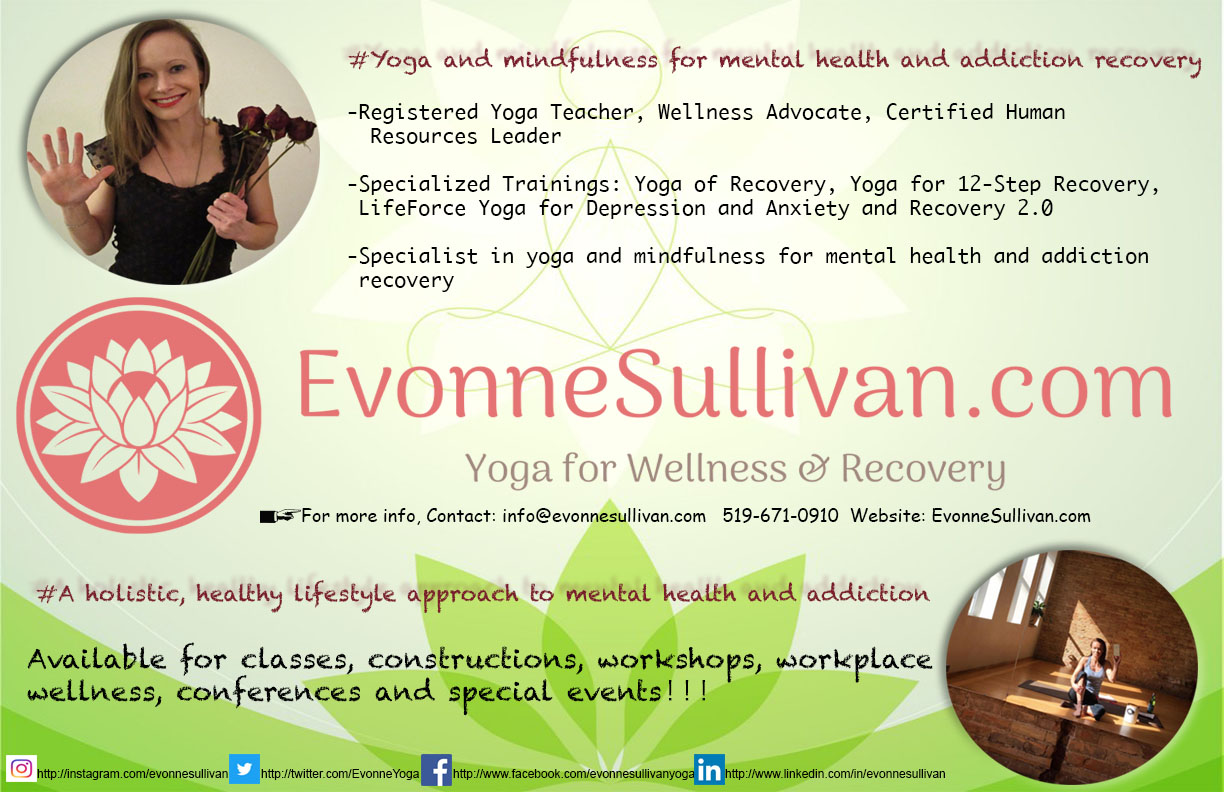 32/118
[Speaker Notes: pfang3_poster.jpg]
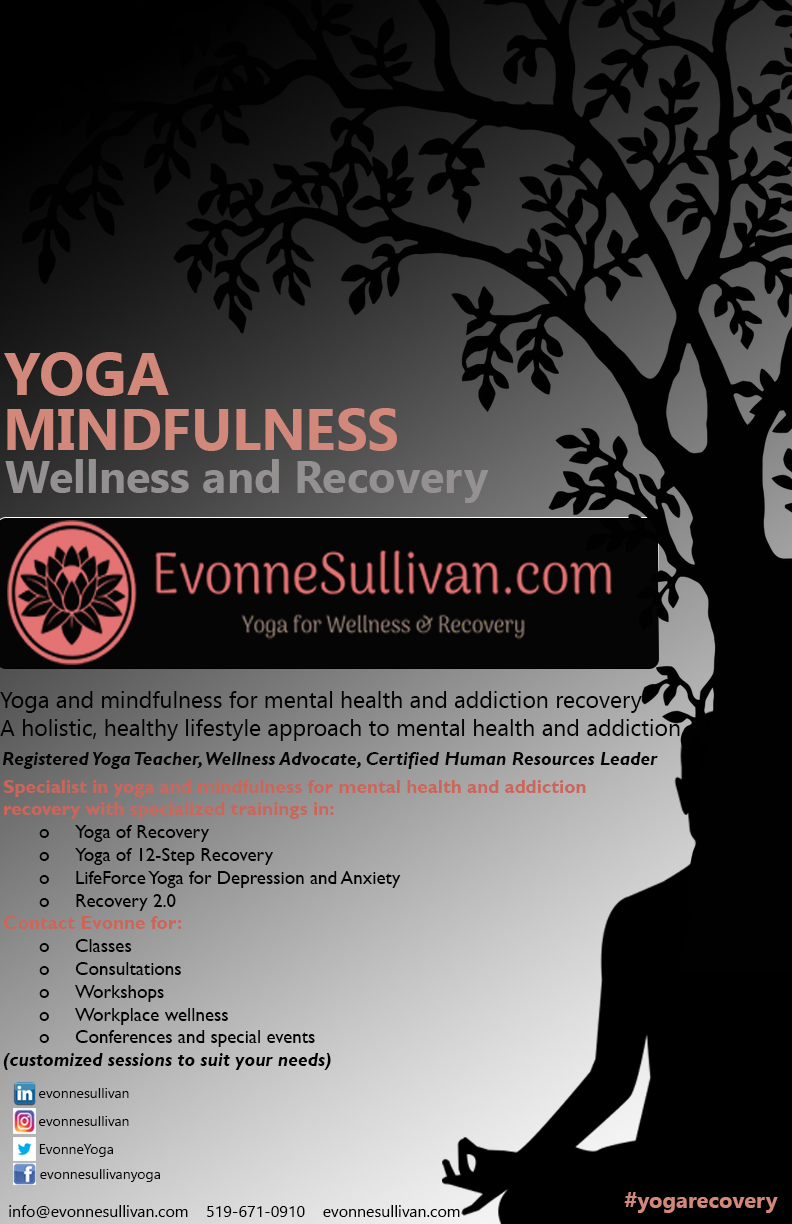 33/118
[Speaker Notes: petedali_poster.jpg]
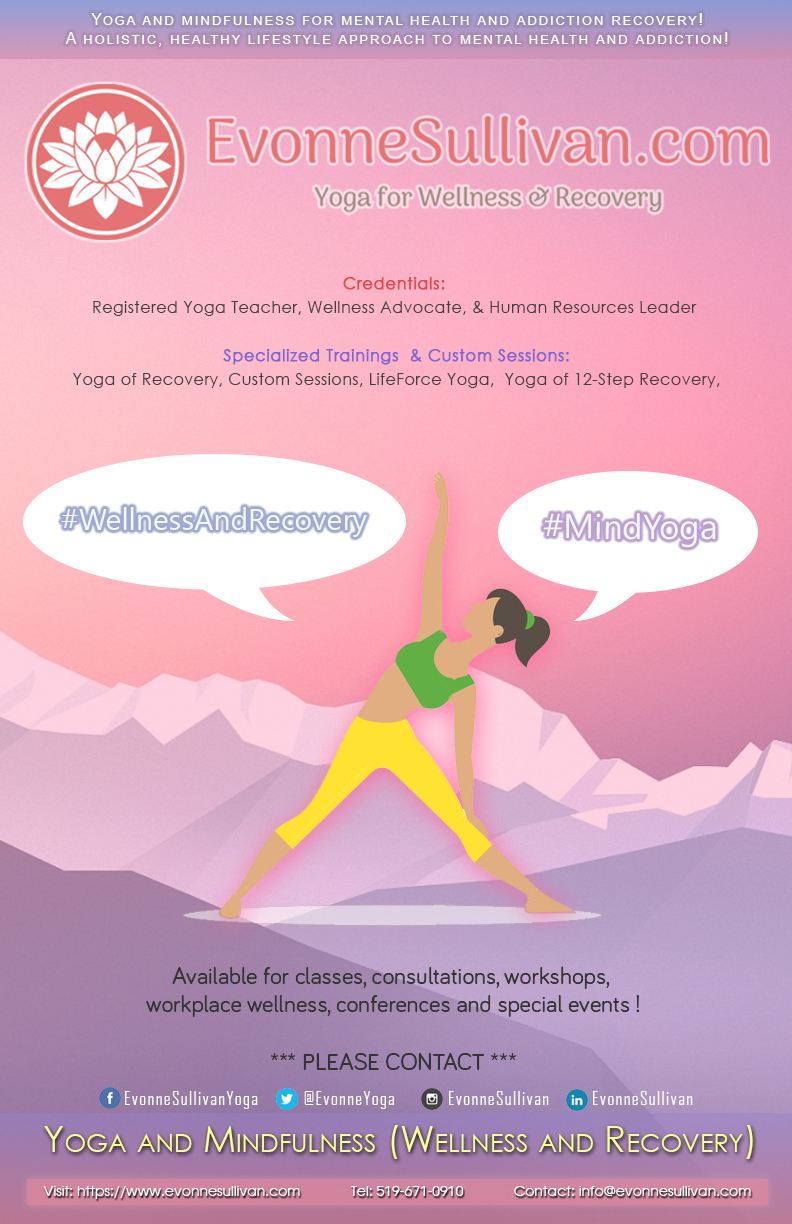 34/118
[Speaker Notes: oelrofai_poster.jpg]
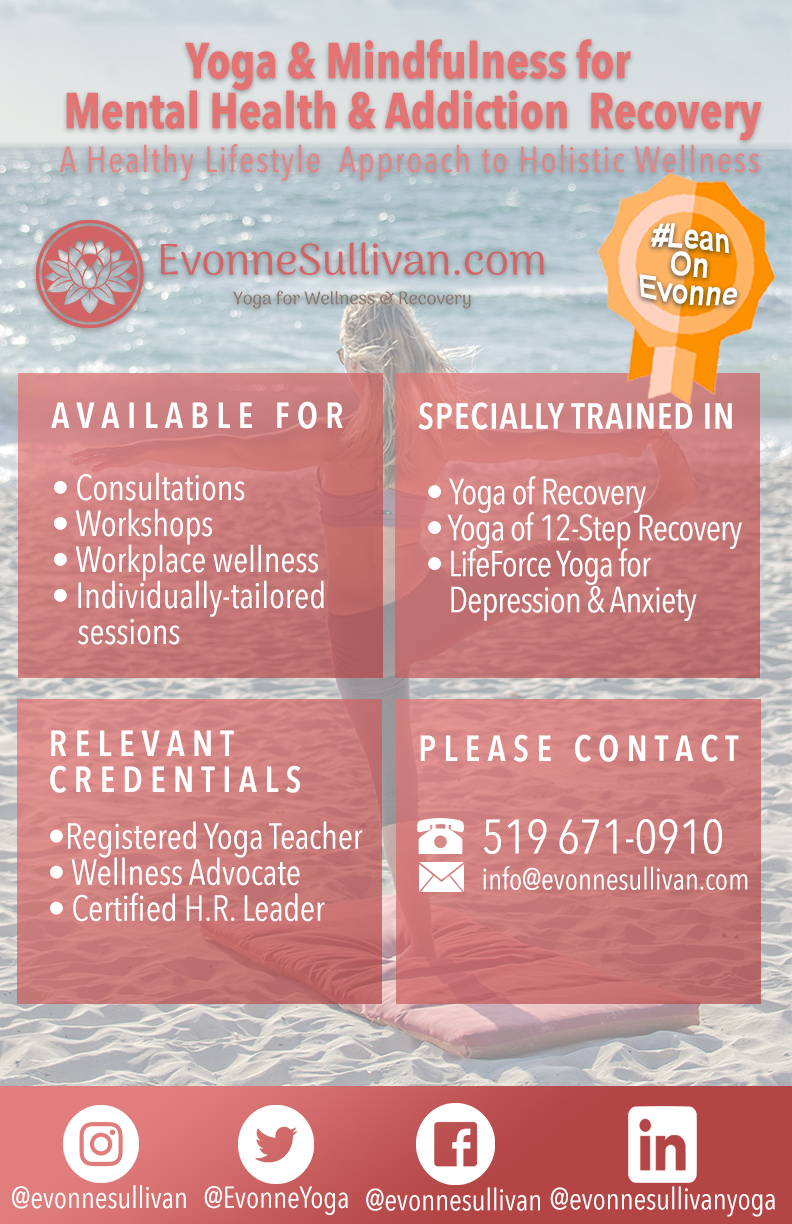 35/118
[Speaker Notes: nhmidans_poster.jpg]
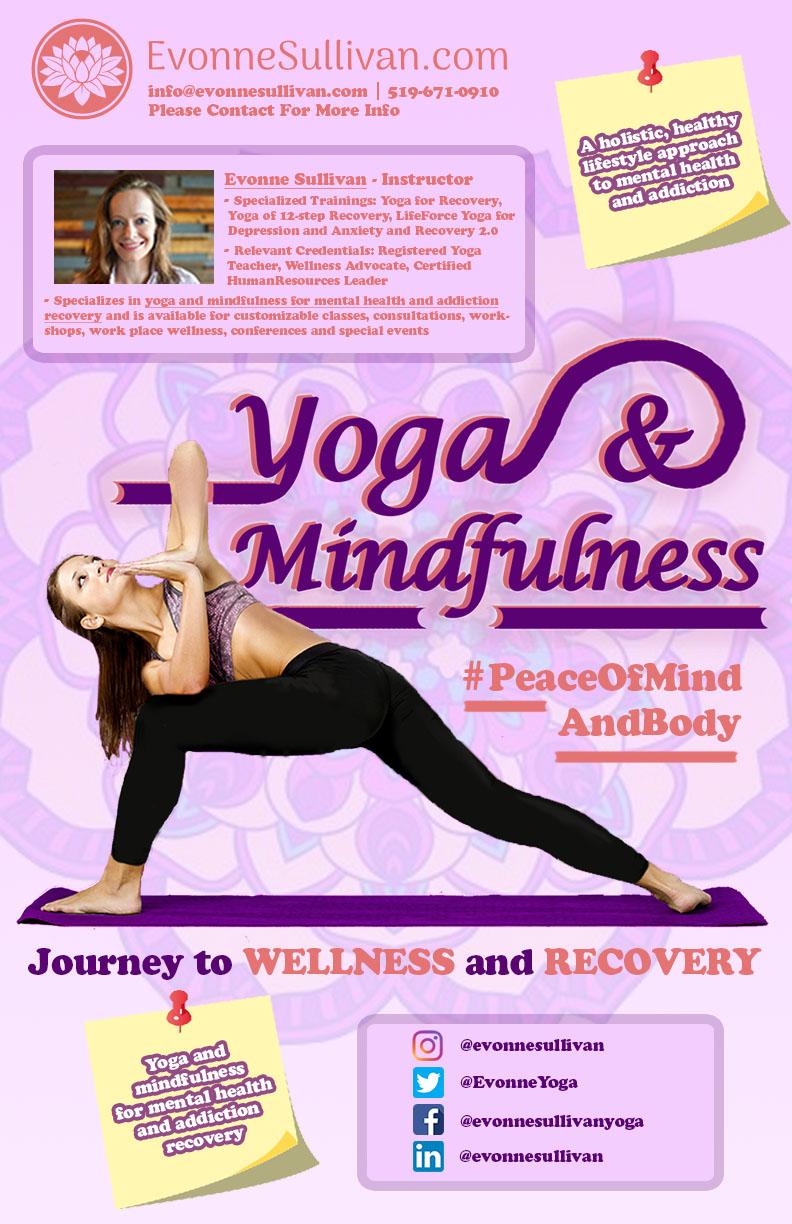 36/118
[Speaker Notes: nhendrik_poster.jpg]
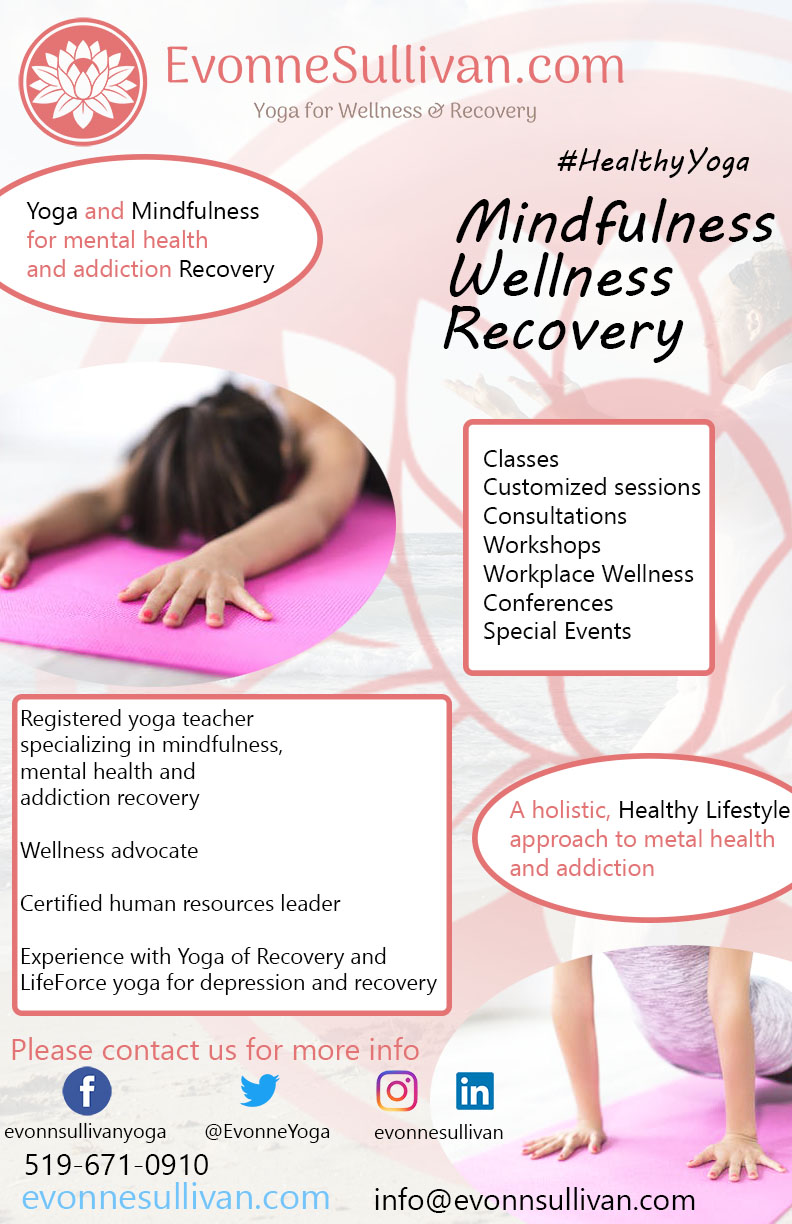 37/118
[Speaker Notes: nfrew2_poster.jpg]
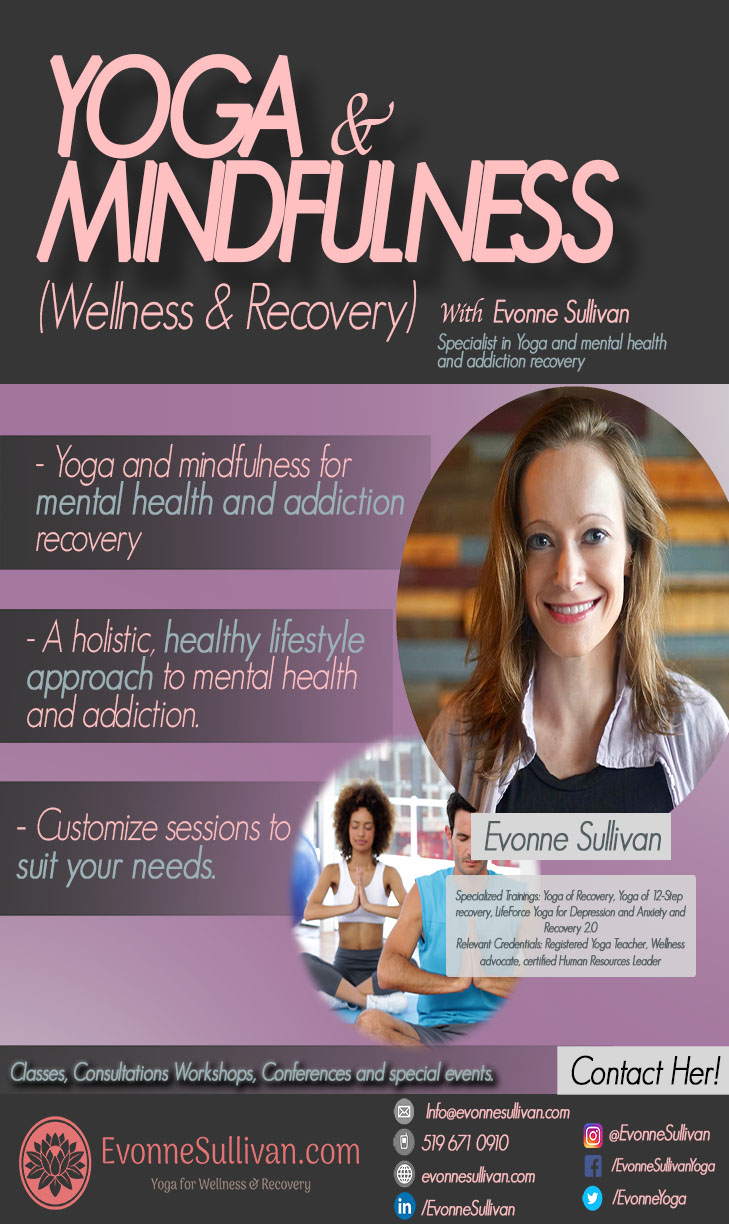 38/118
[Speaker Notes: nfolkin_poster.jpg]
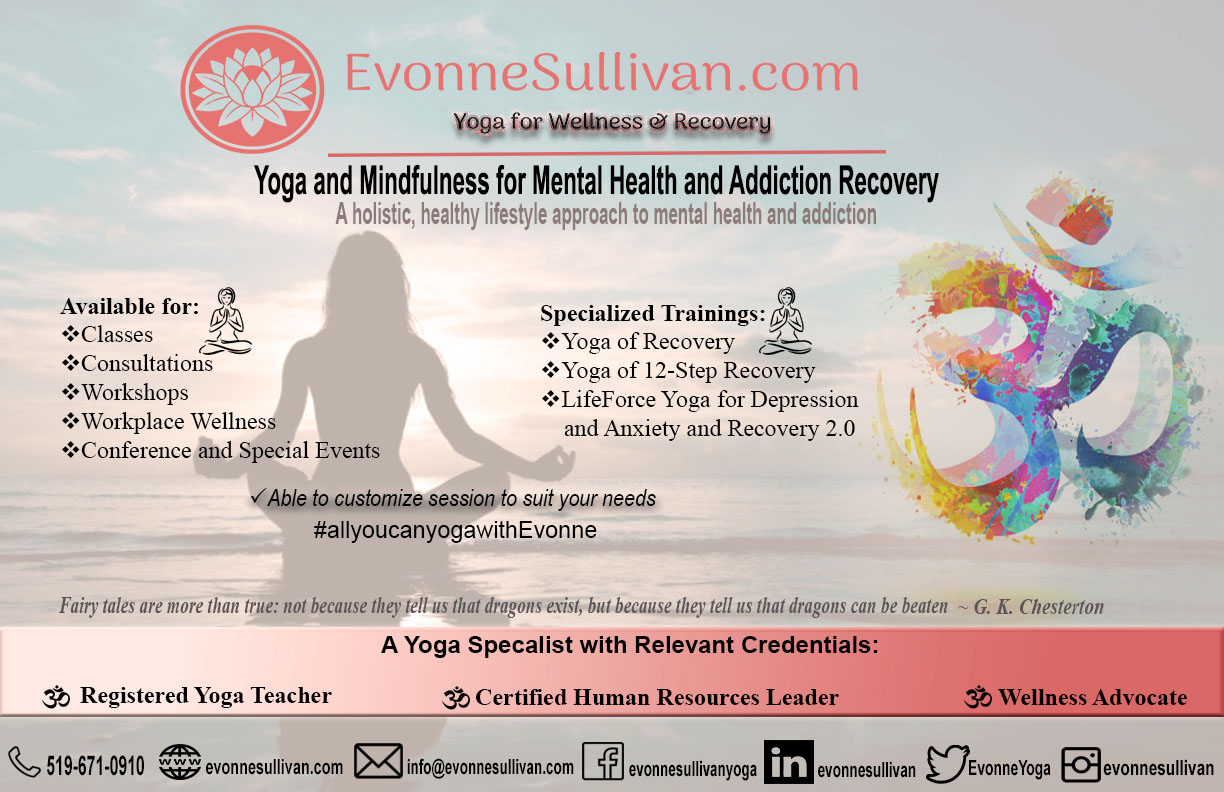 39/118
[Speaker Notes: ndhali22_poster.jpg]
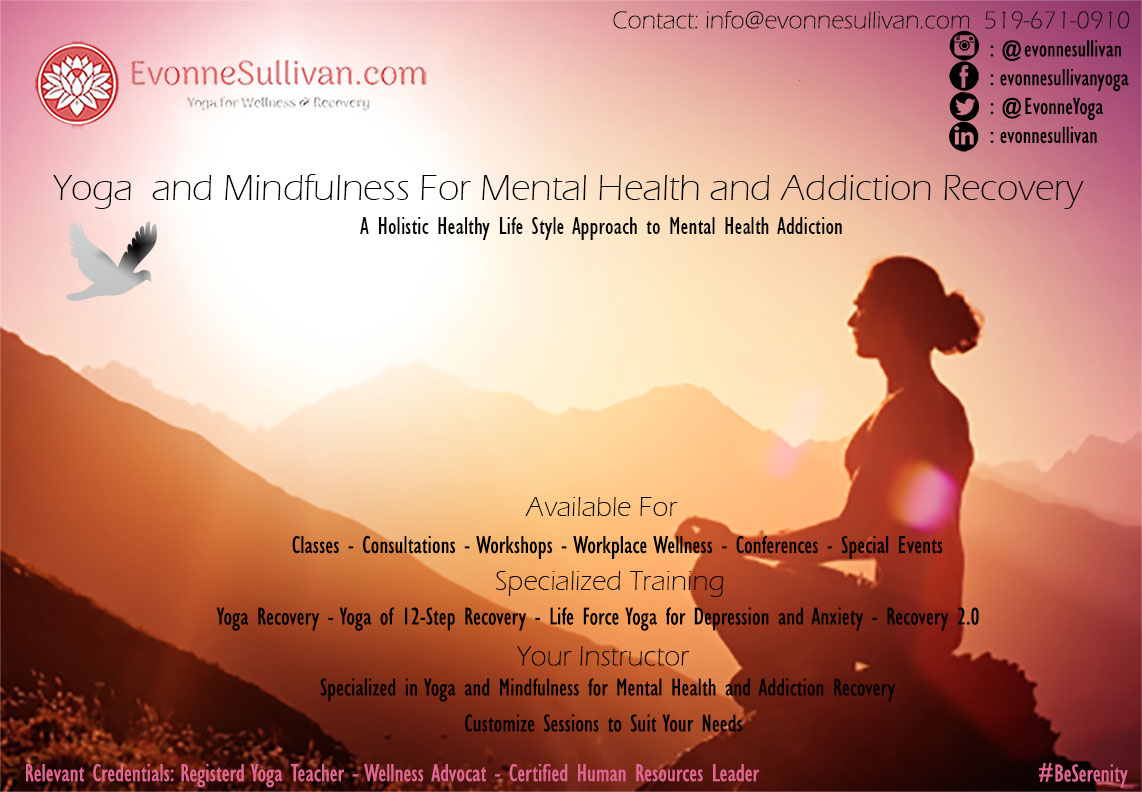 40/118
[Speaker Notes: ndenham_poster.jpg]
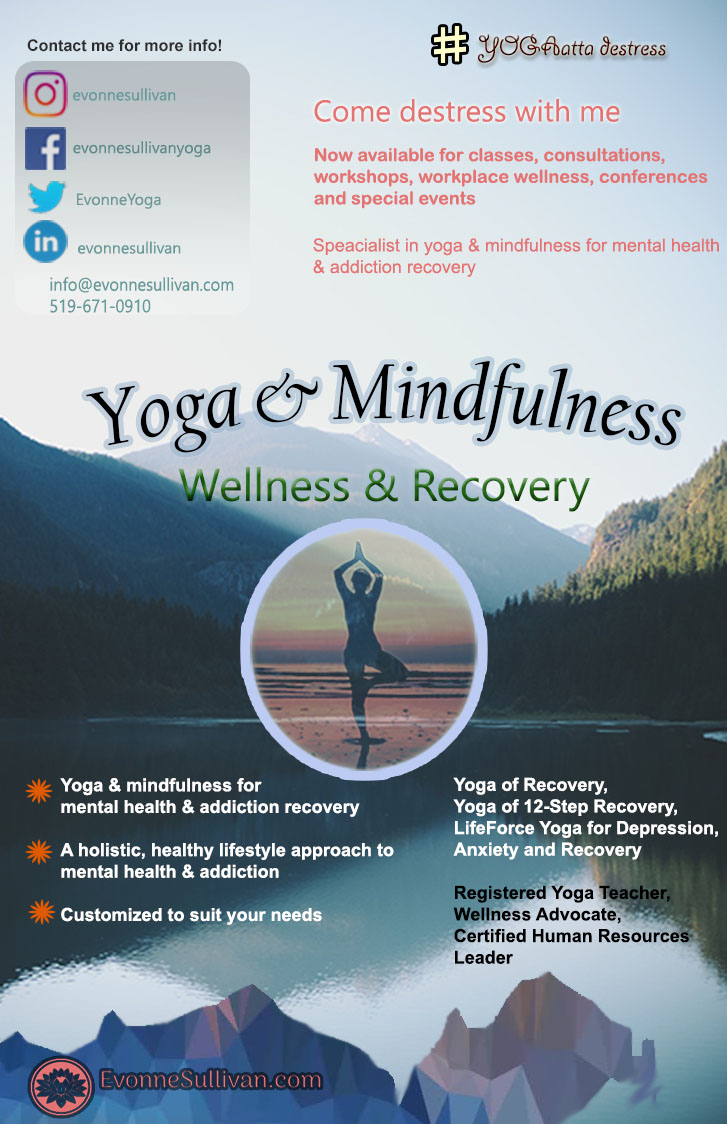 41/118
[Speaker Notes: ndegurs_poster.jpg]
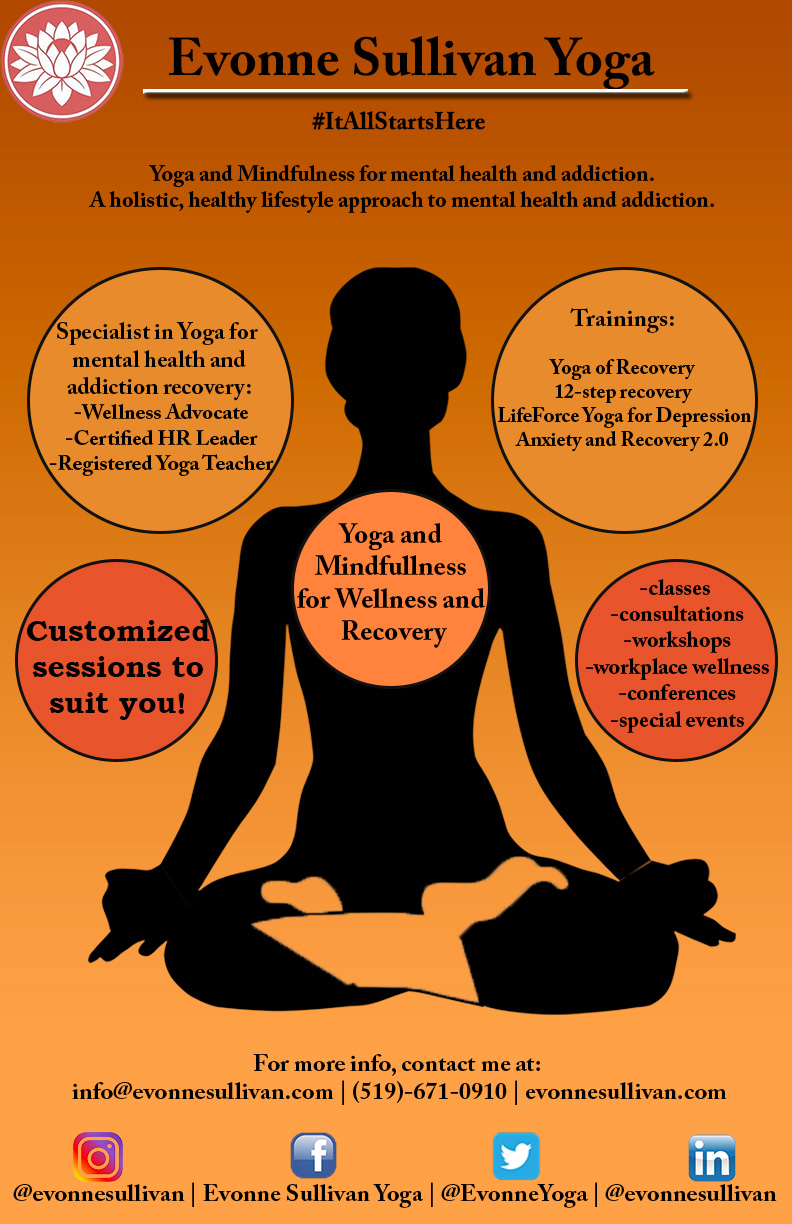 42/118
[Speaker Notes: nczegle_poster.jpg]
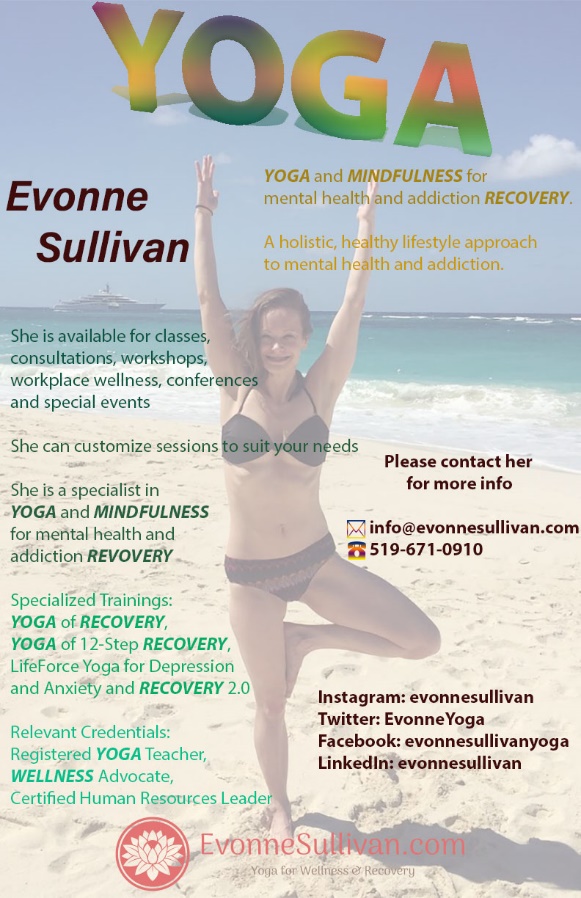 43/118
[Speaker Notes: ncui4_poster.jpg]
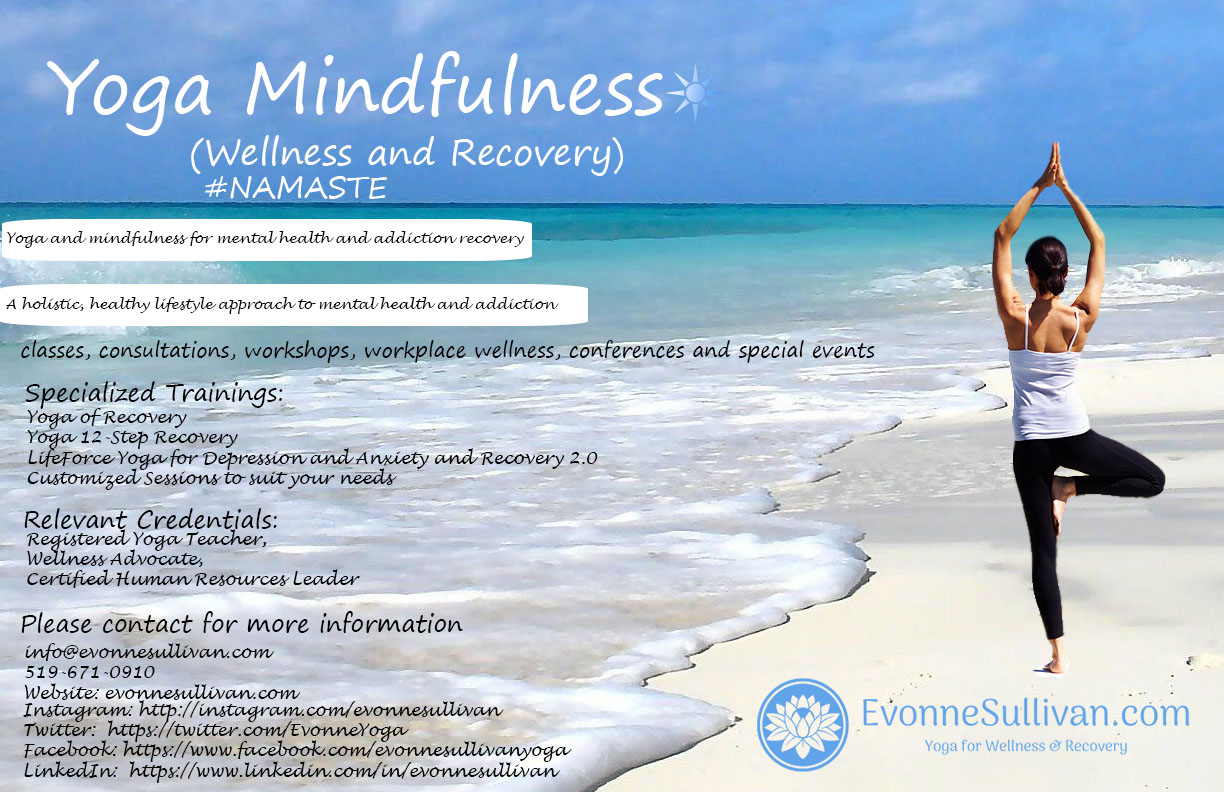 44/118
[Speaker Notes: ncowley_poster.jpg]
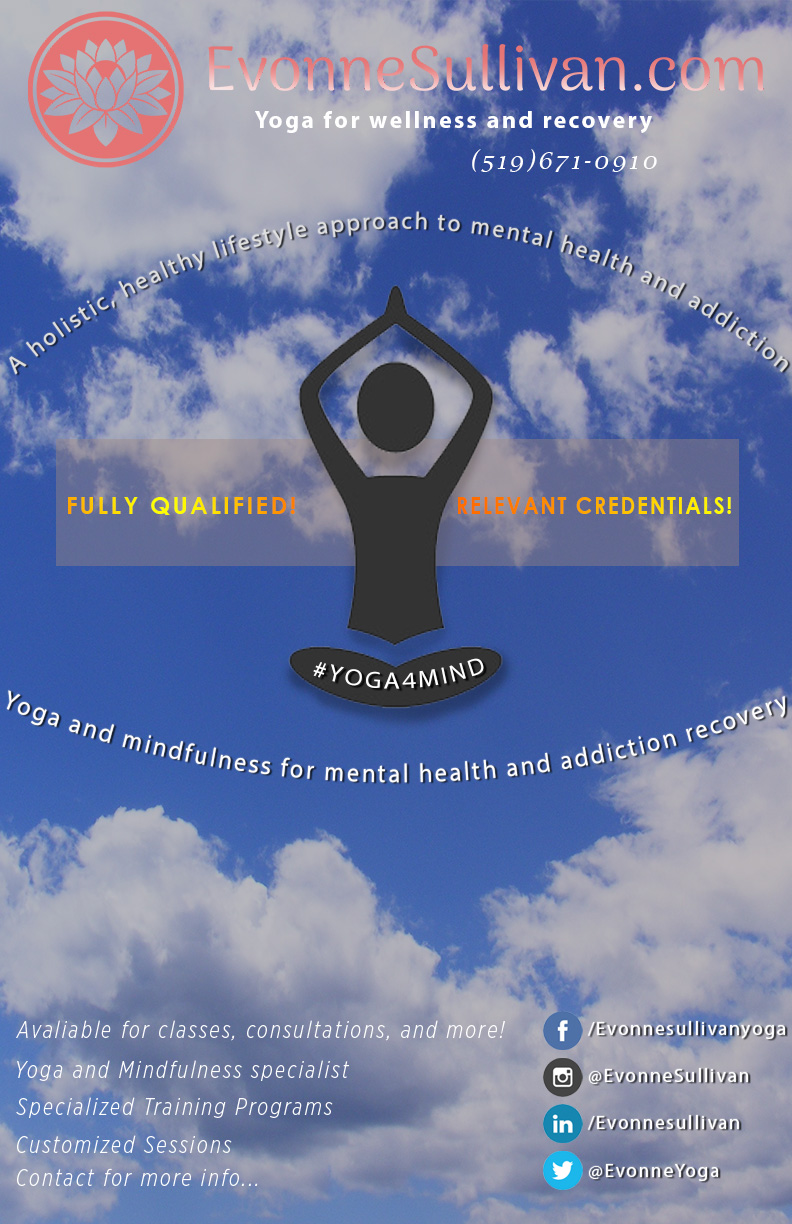 45/118
[Speaker Notes: mhu57_poster.jpg]
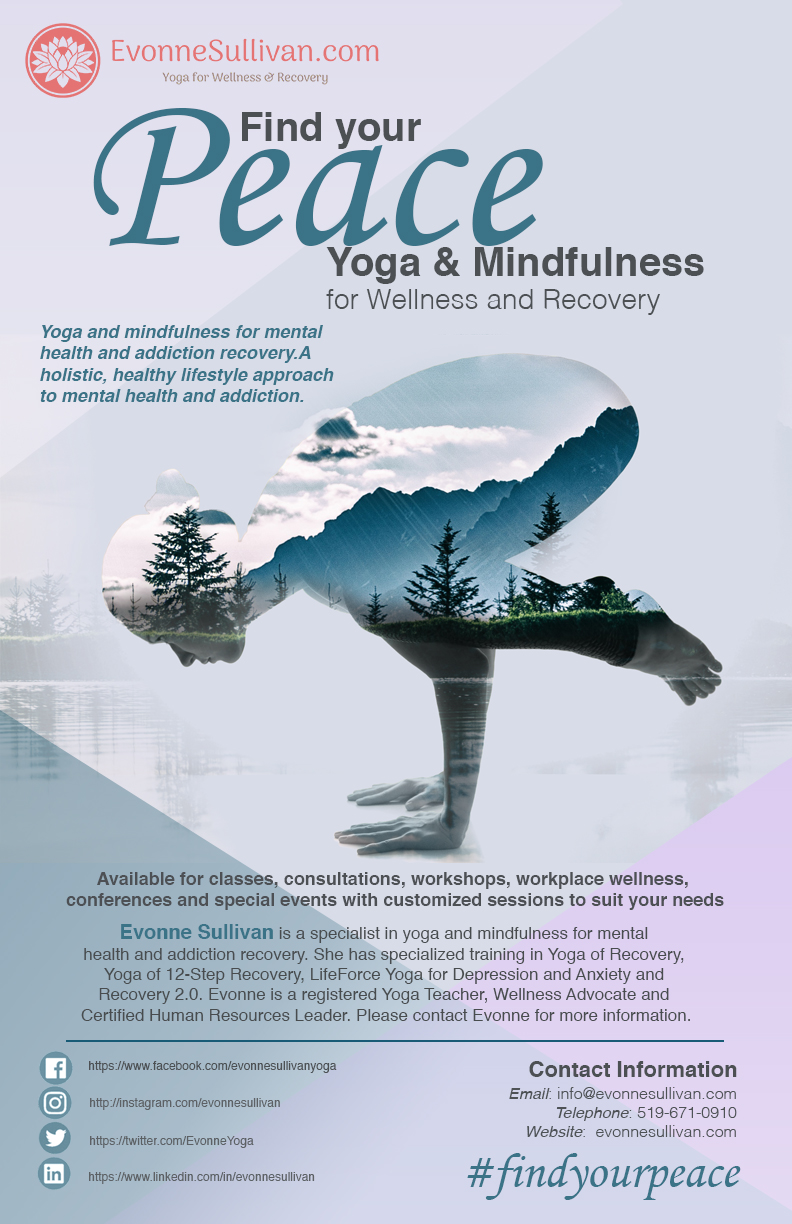 46/118
[Speaker Notes: mhowar24_poster.jpg]
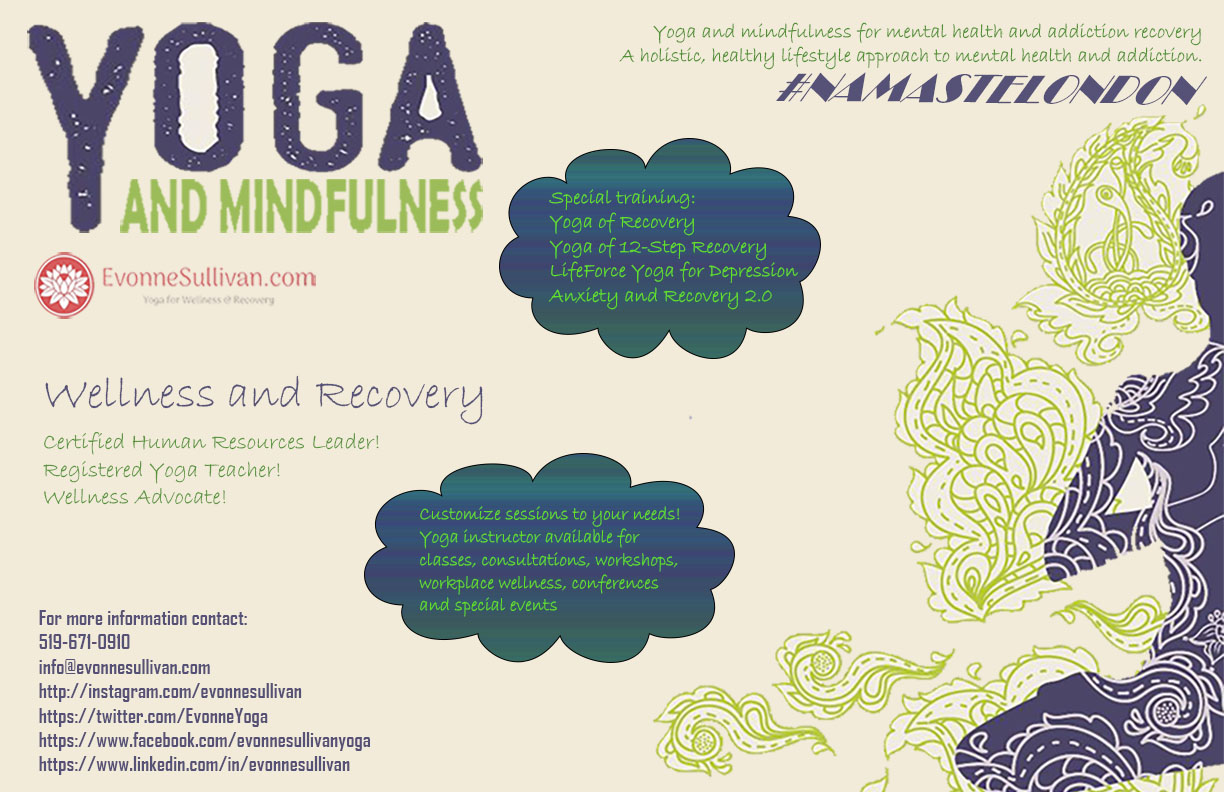 47/118
[Speaker Notes: mhasnai5_poster.jpg]
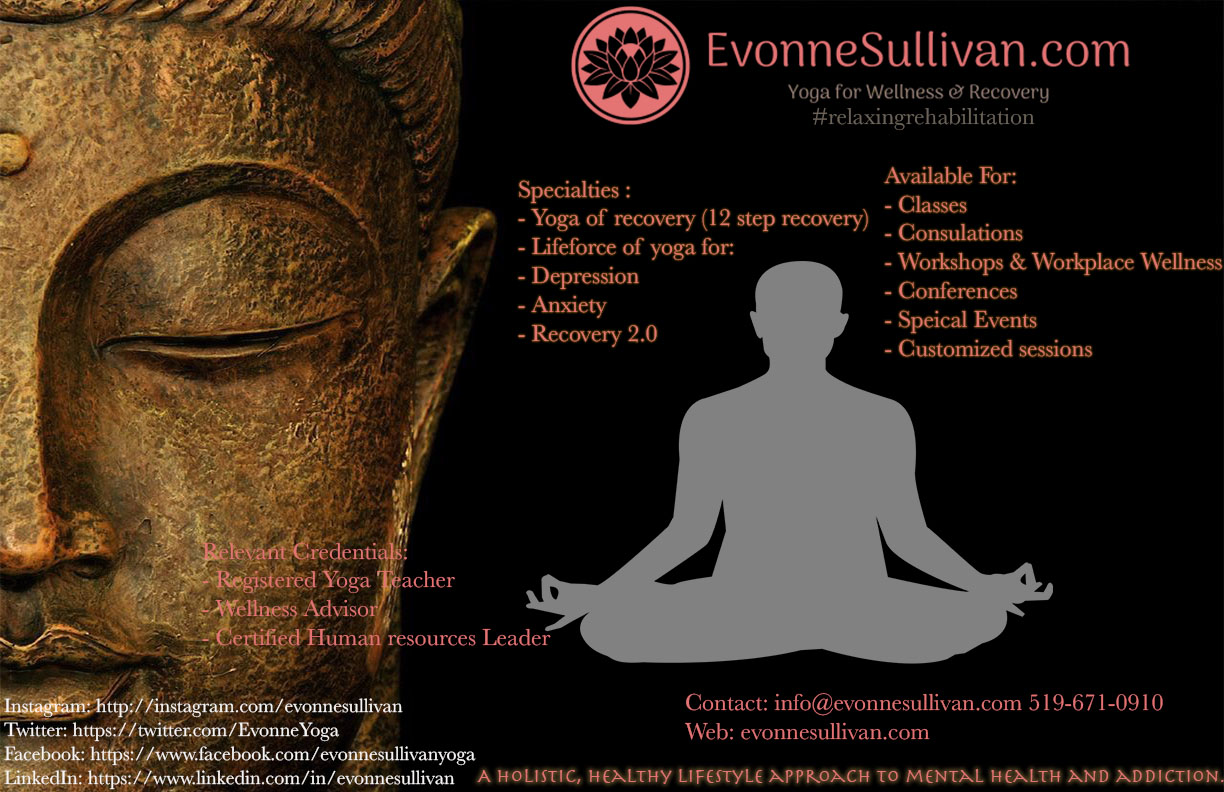 48/118
[Speaker Notes: mgould23_poster.jpg]
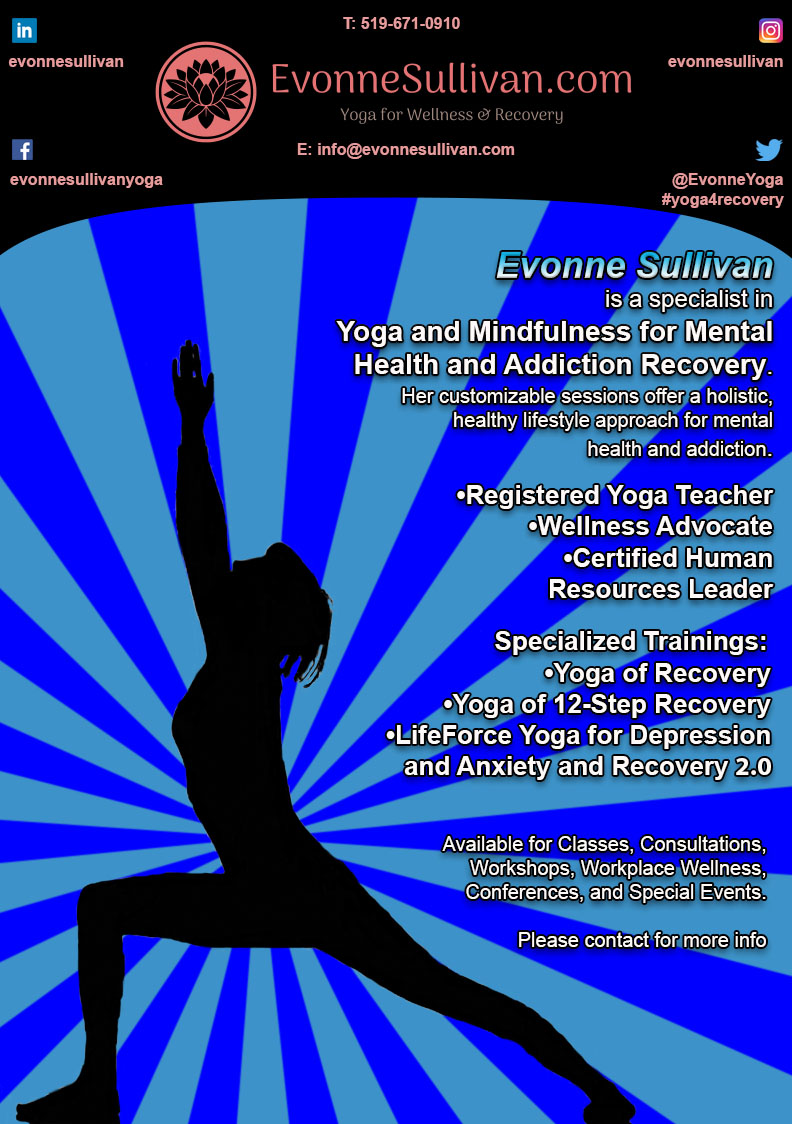 49/118
[Speaker Notes: mdolan5_poster.jpg]
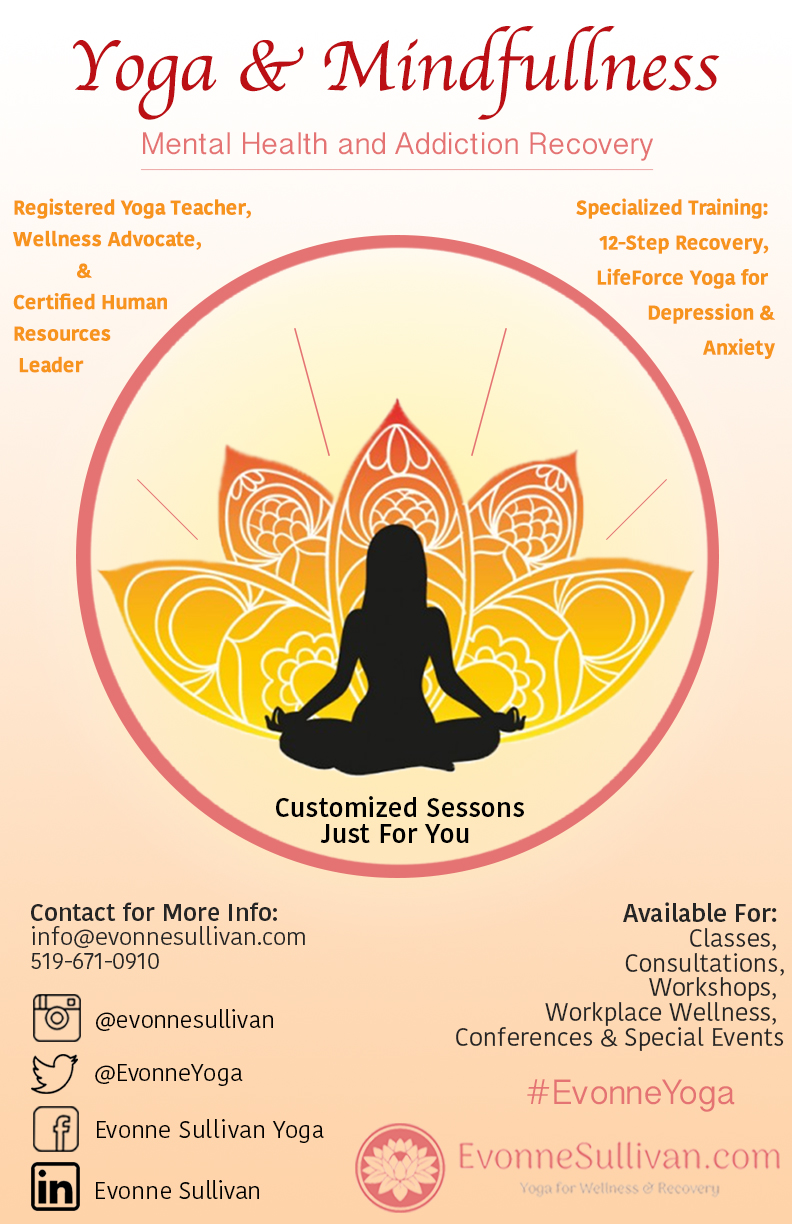 50/118
[Speaker Notes: mdamico7_poster.jpg]
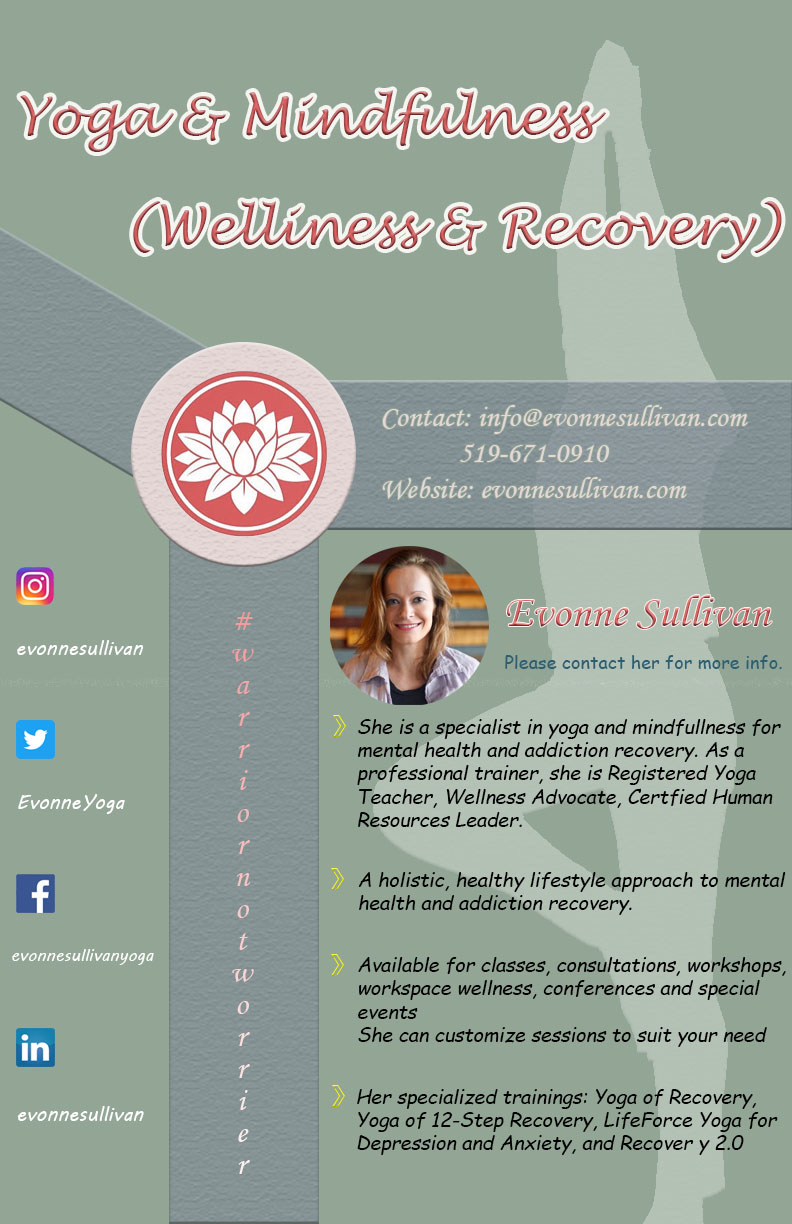 51/118
[Speaker Notes: lguo63_poster.jpg]
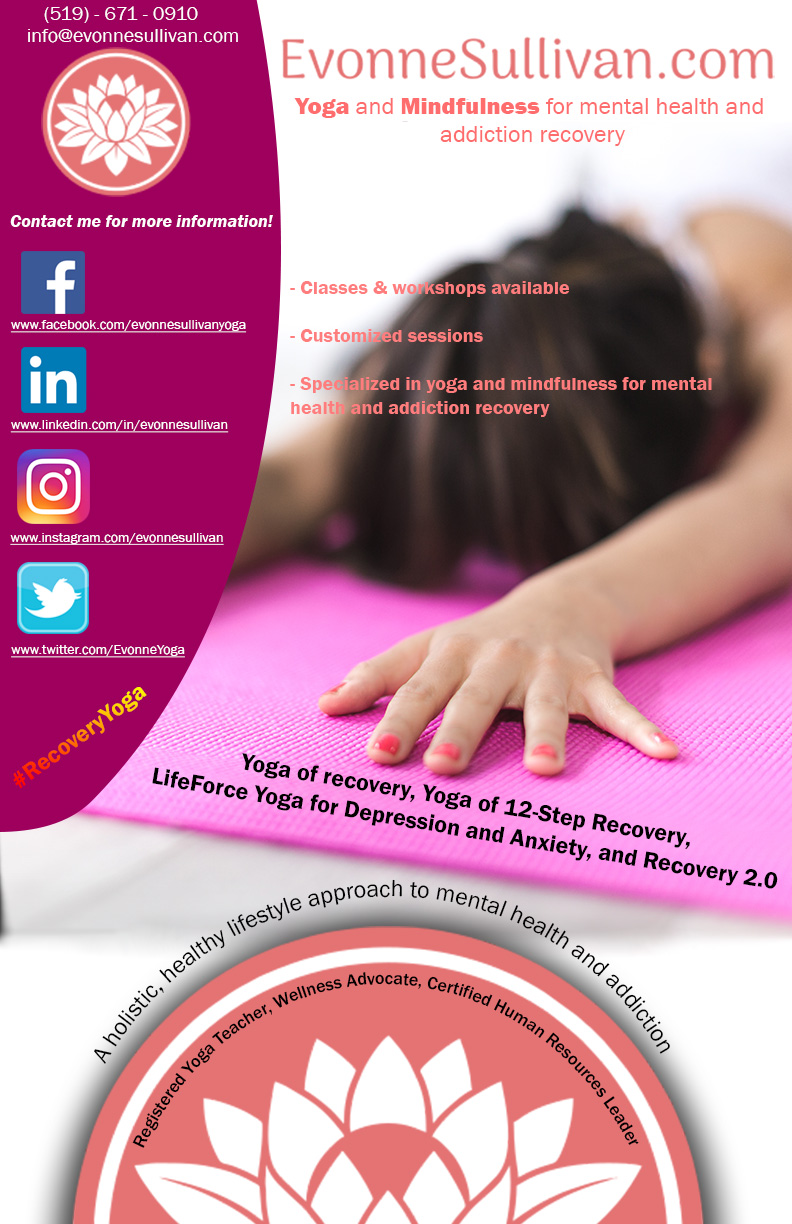 52/118
[Speaker Notes: lgray33_poster.jpg]
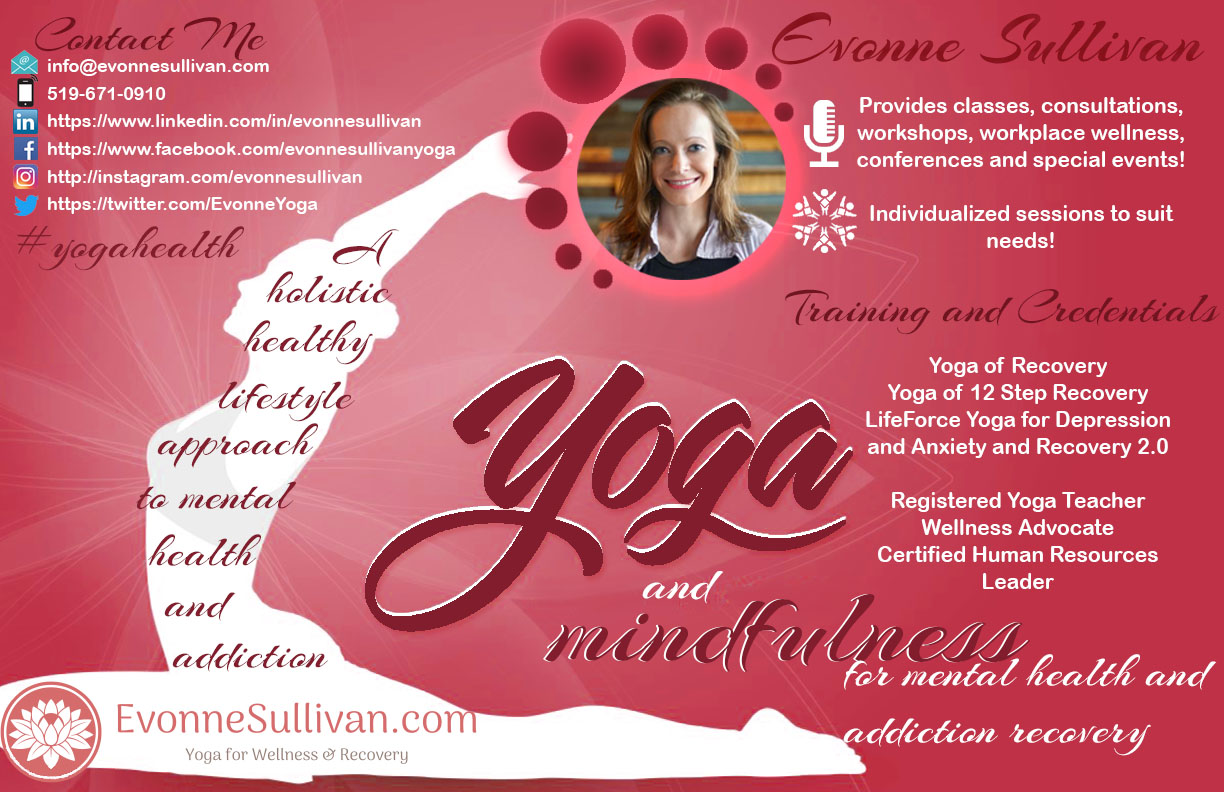 53/118
[Speaker Notes: ldu42_poster.jpg]
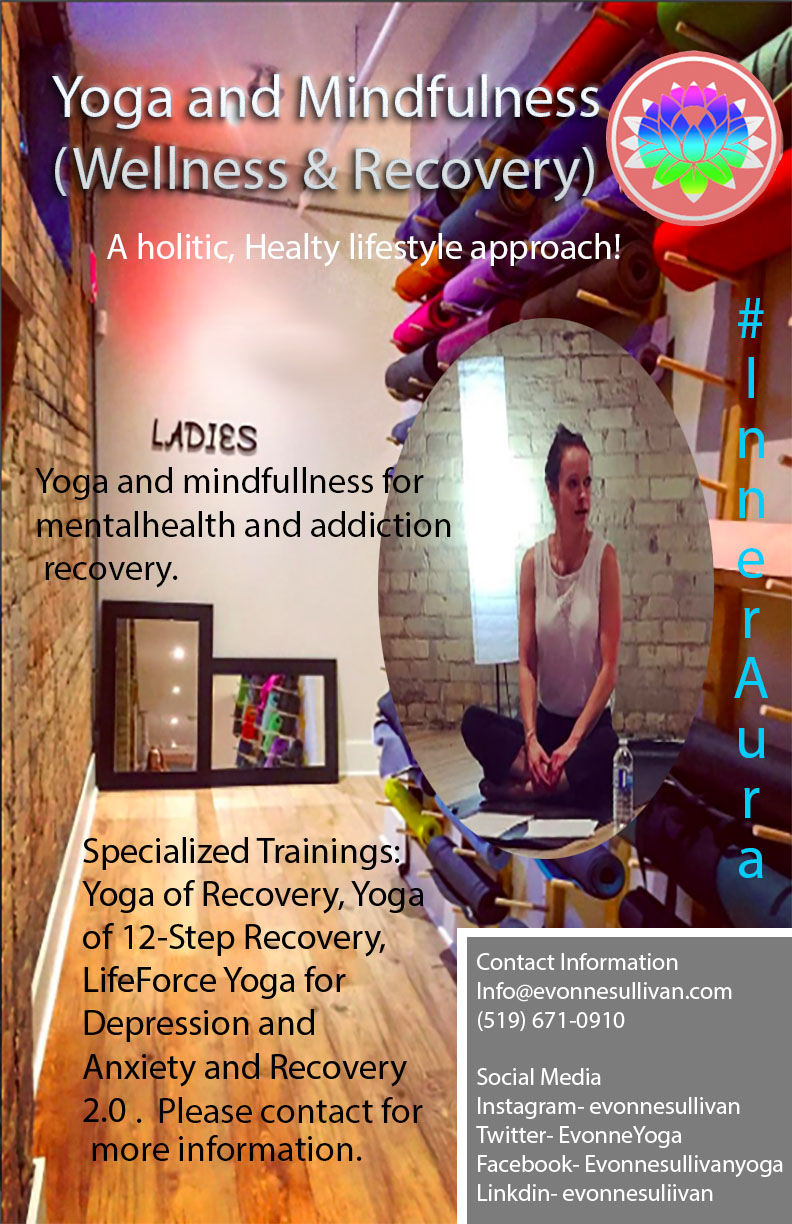 54/118
[Speaker Notes: ldougl5_poster.jpg]
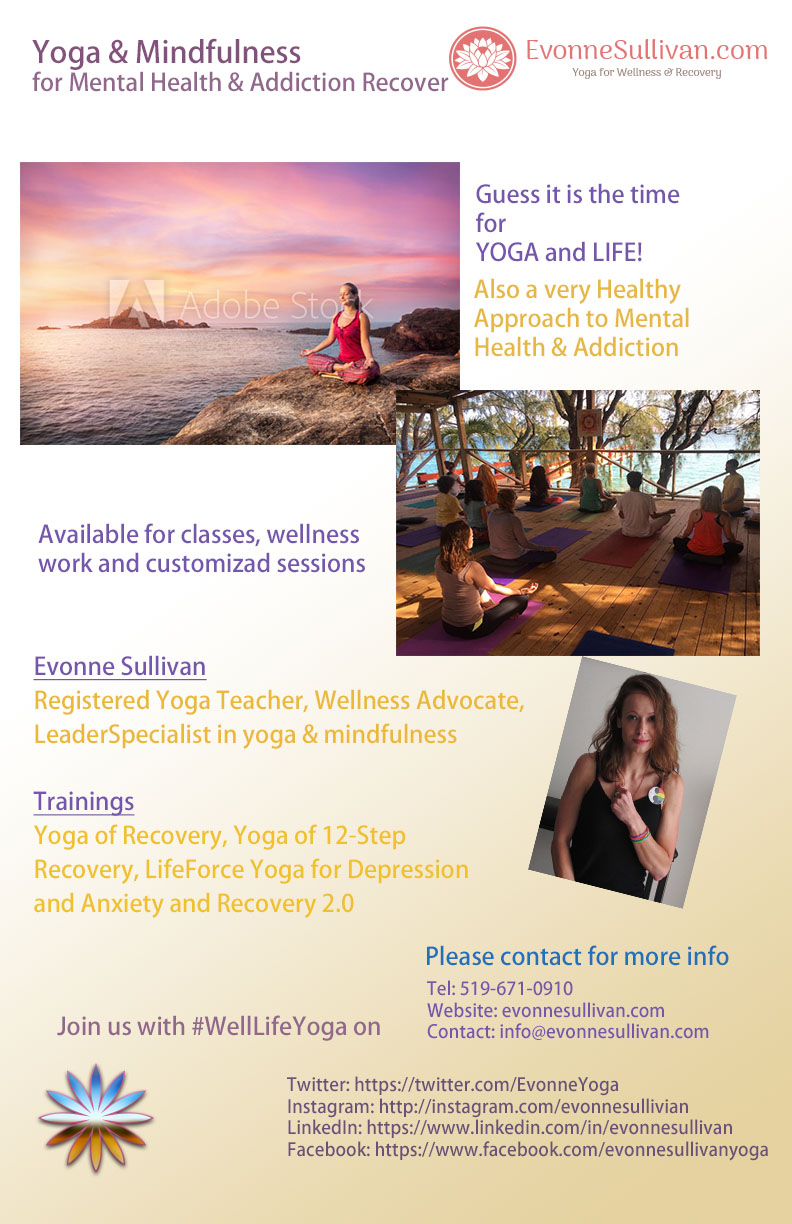 55/118
[Speaker Notes: khan55_poster.jpg]
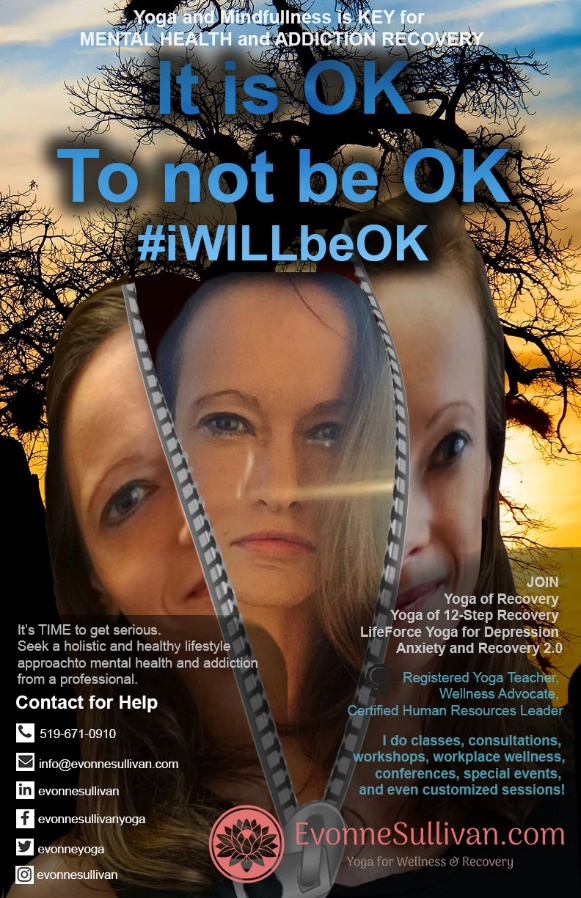 56/118
[Speaker Notes: kgalang4_poster.jpg]
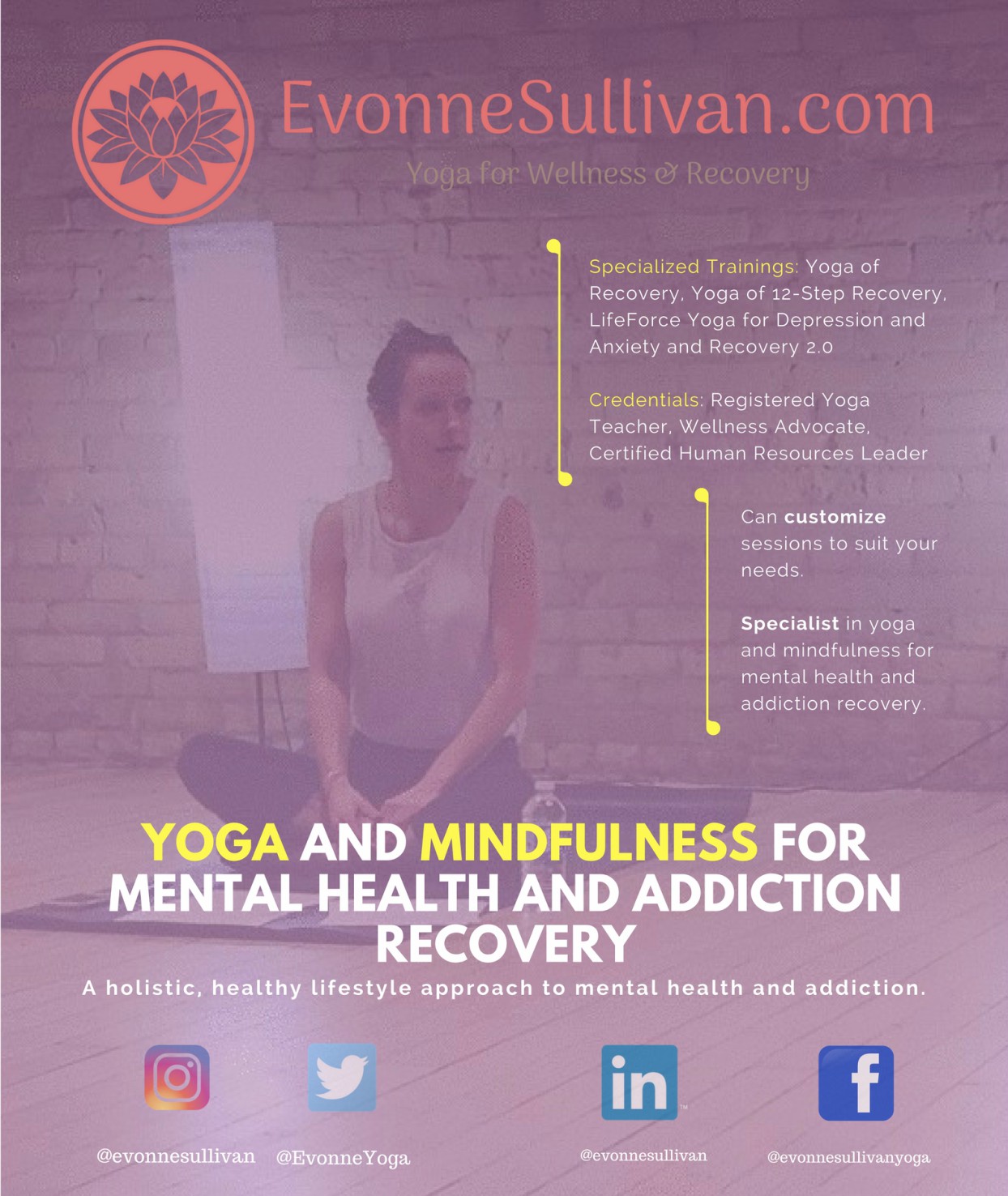 57/118
[Speaker Notes: kelsadat_poster.jpg]
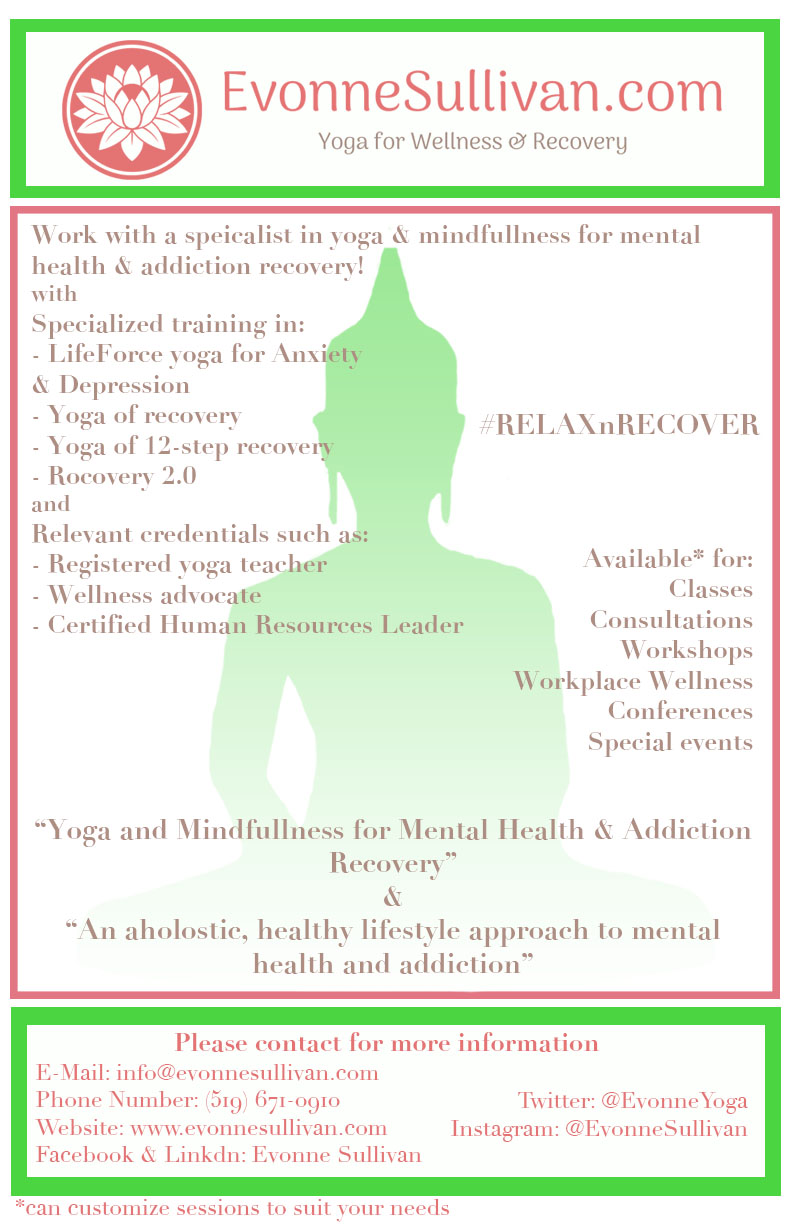 58/118
[Speaker Notes: kdhugee_poster.jpg]
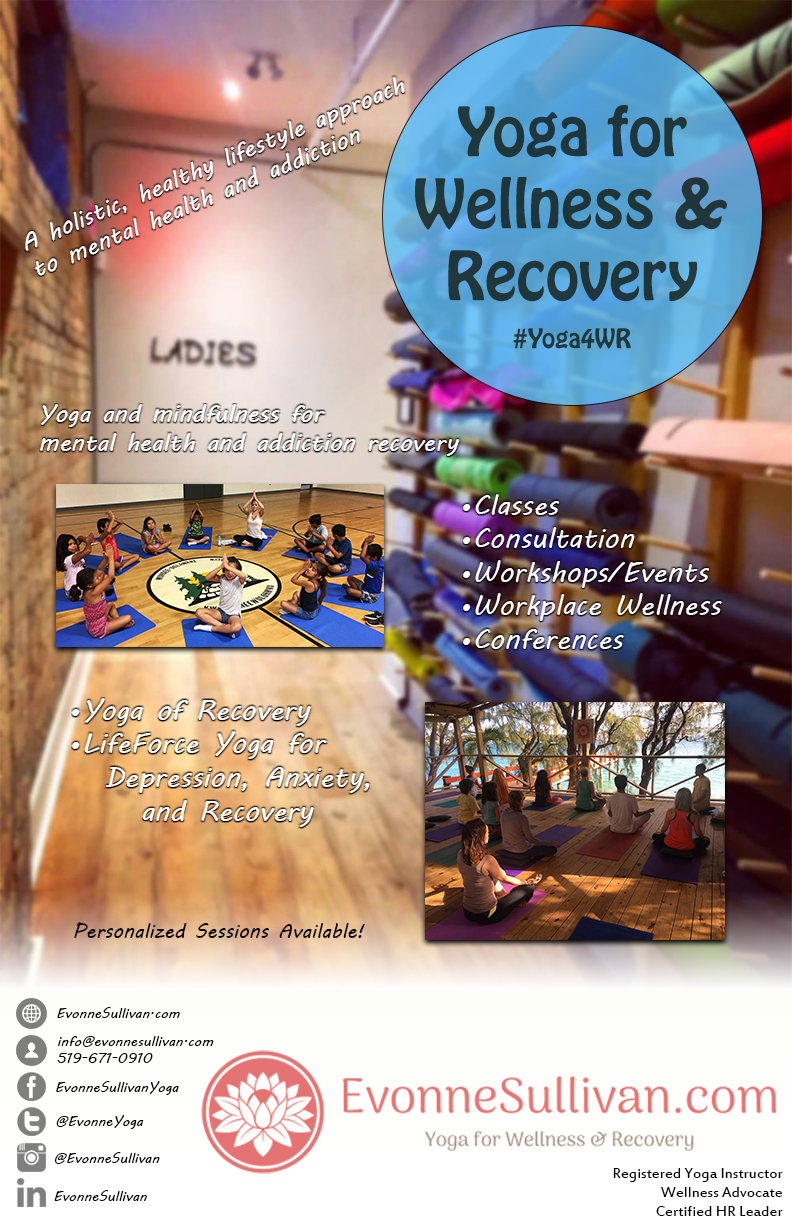 59/118
[Speaker Notes: jhsu42_poster.jpg]
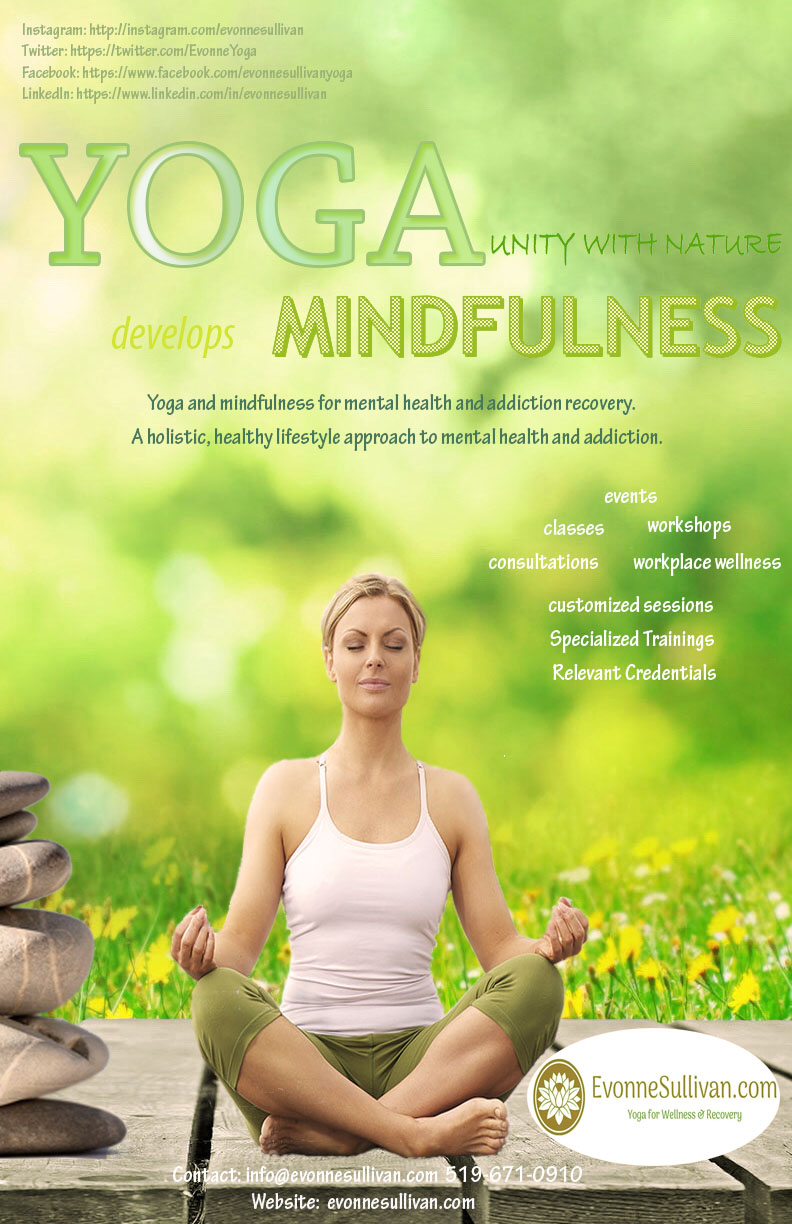 60/118
[Speaker Notes: jhou72_poster.jpg]
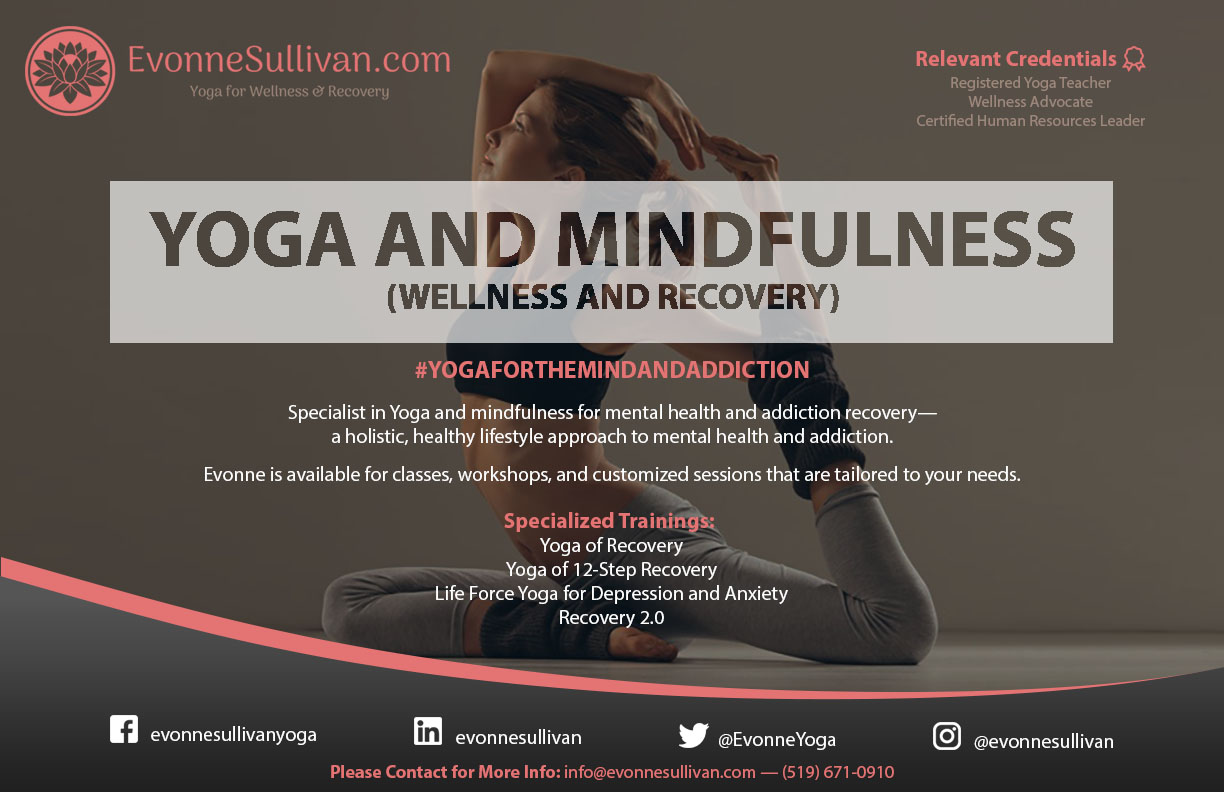 61/118
[Speaker Notes: jhende69_poster.jpg]
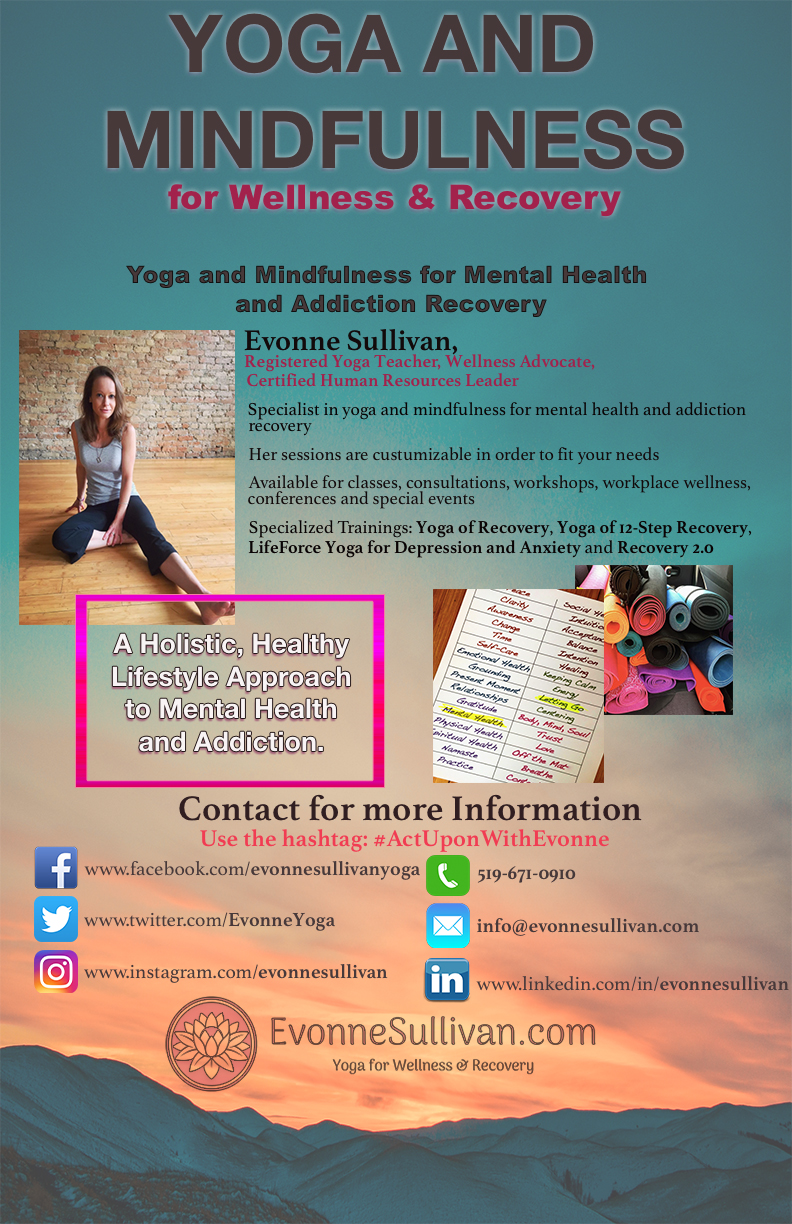 62/118
[Speaker Notes: jhead24_poster.jpg]
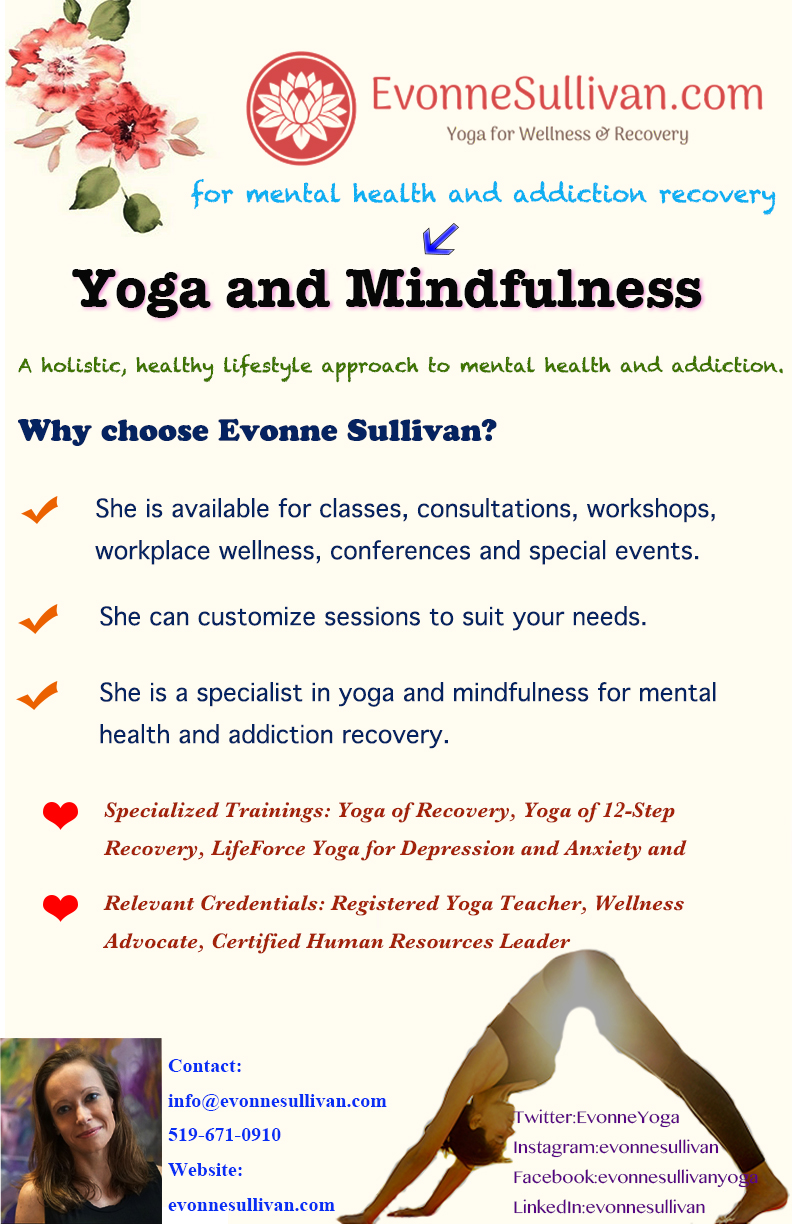 63/118
[Speaker Notes: jhan283_poster.jpg]
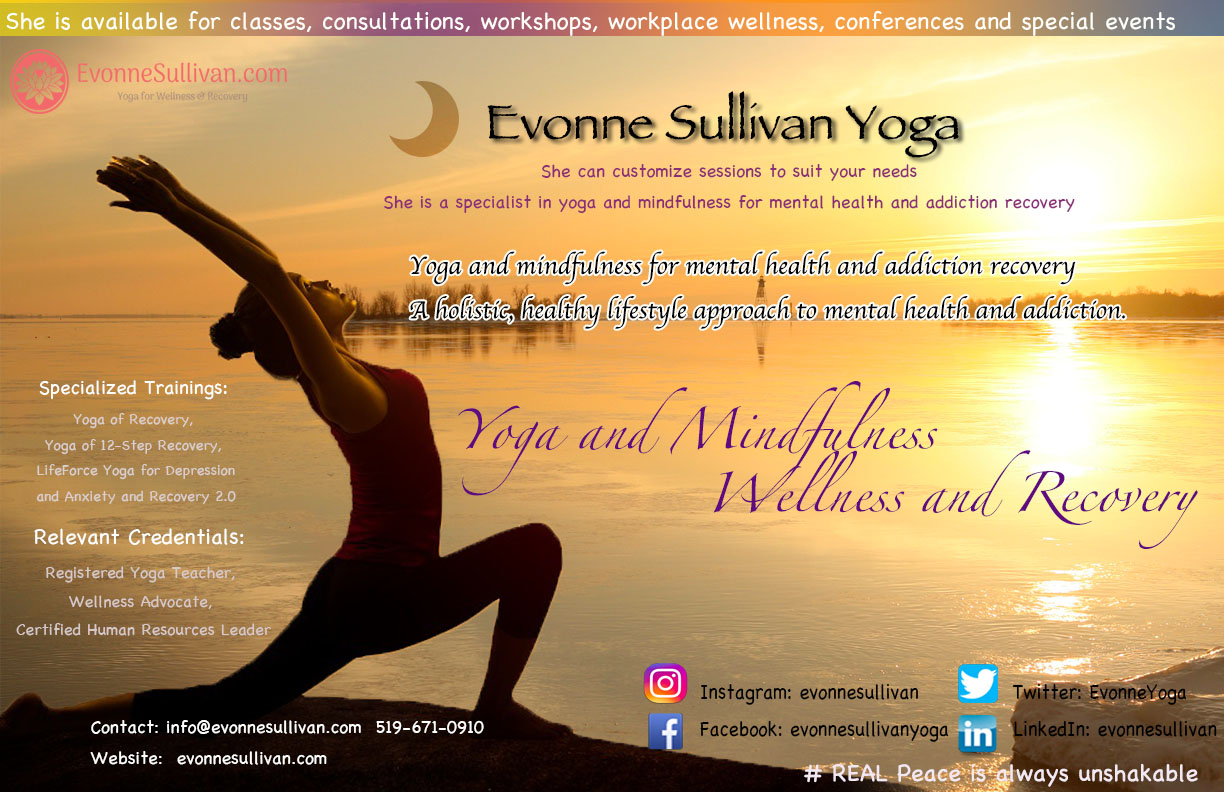 64/118
[Speaker Notes: jhan263_poster.jpg]
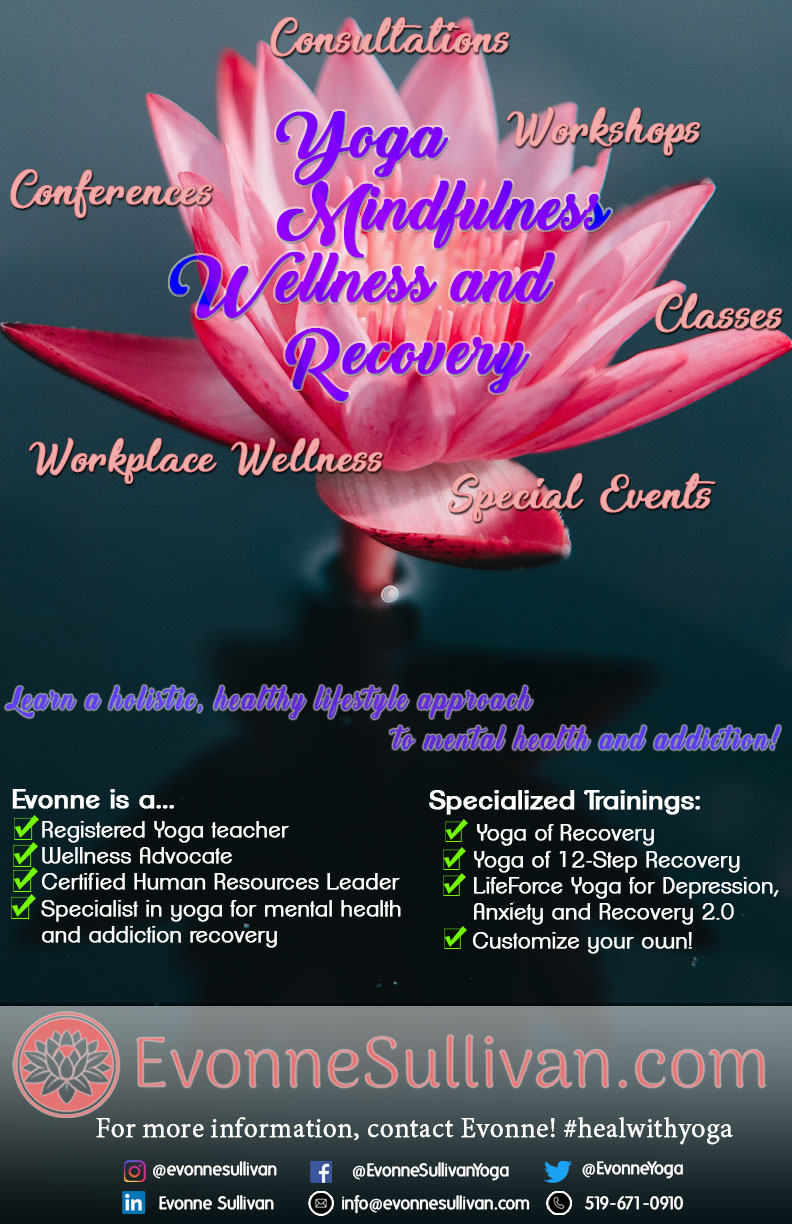 65/118
[Speaker Notes: jguo286_poster.jpg]
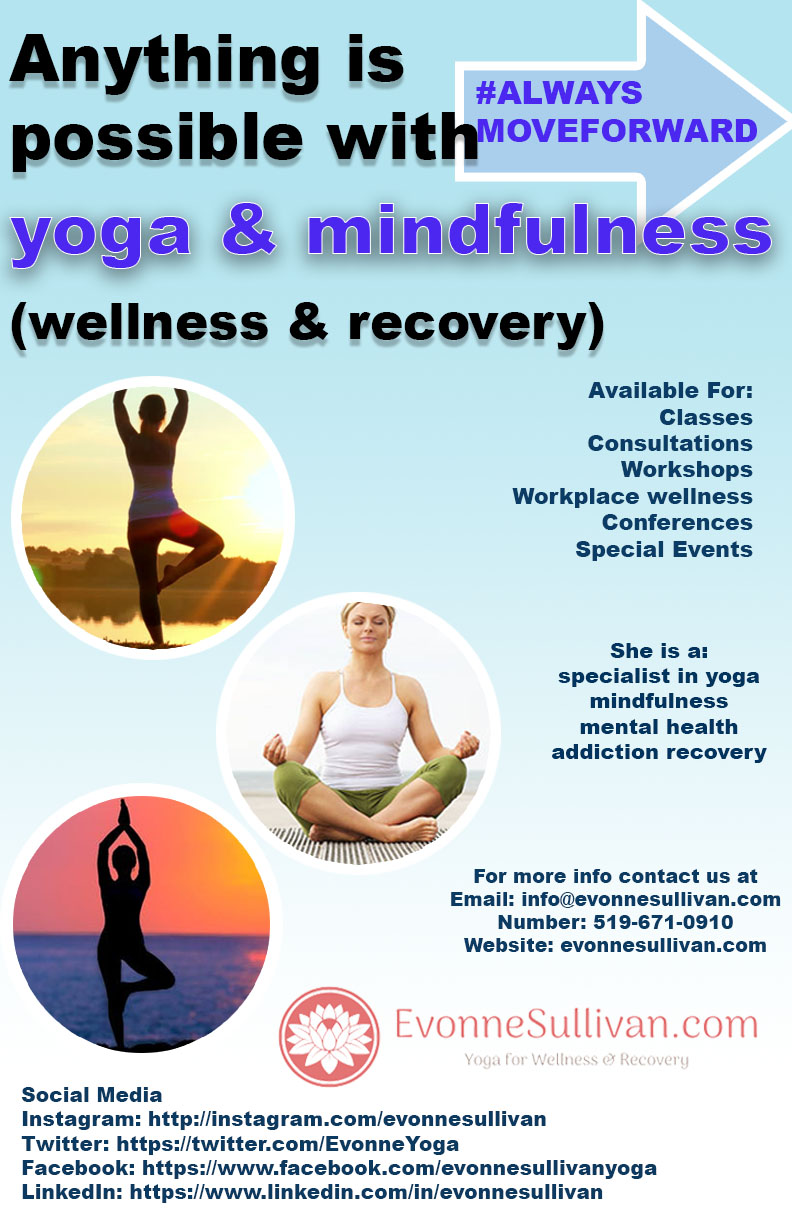 66/118
[Speaker Notes: jgrewa66_poster.jpg]
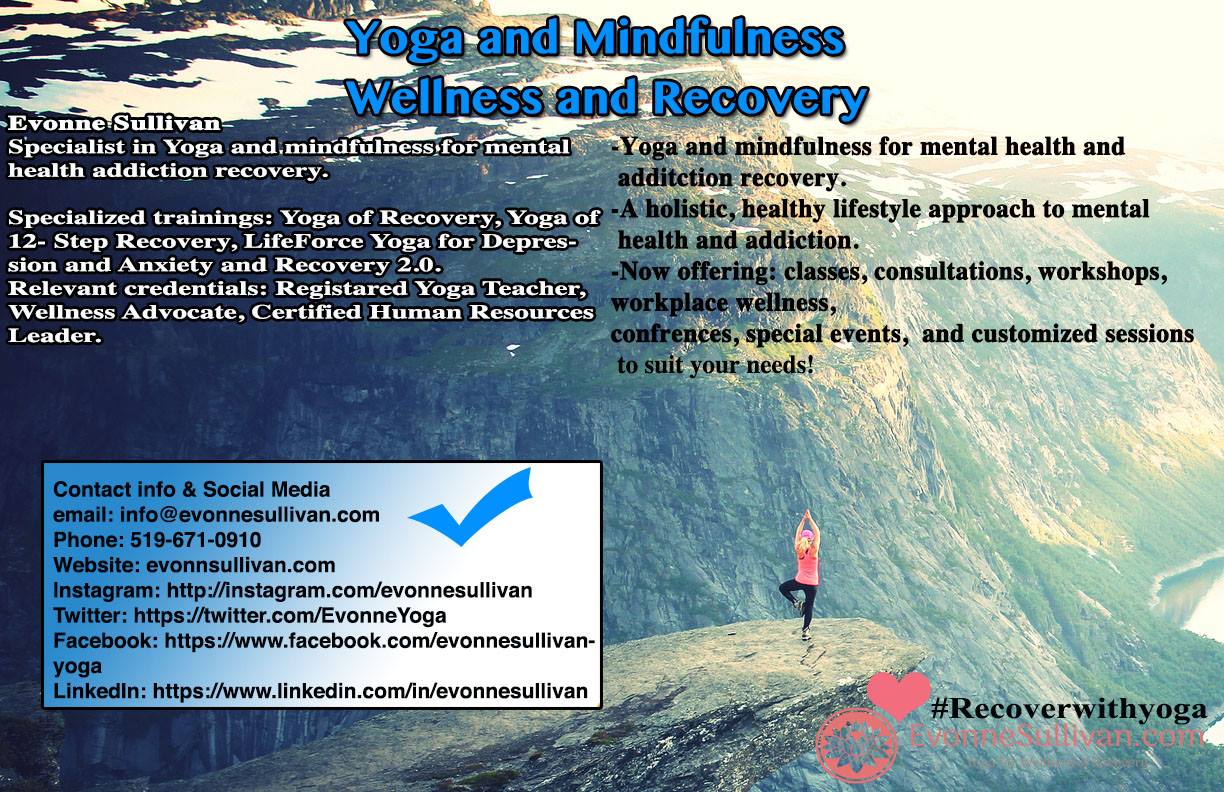 67/118
[Speaker Notes: jgoldki_poster.jpg]
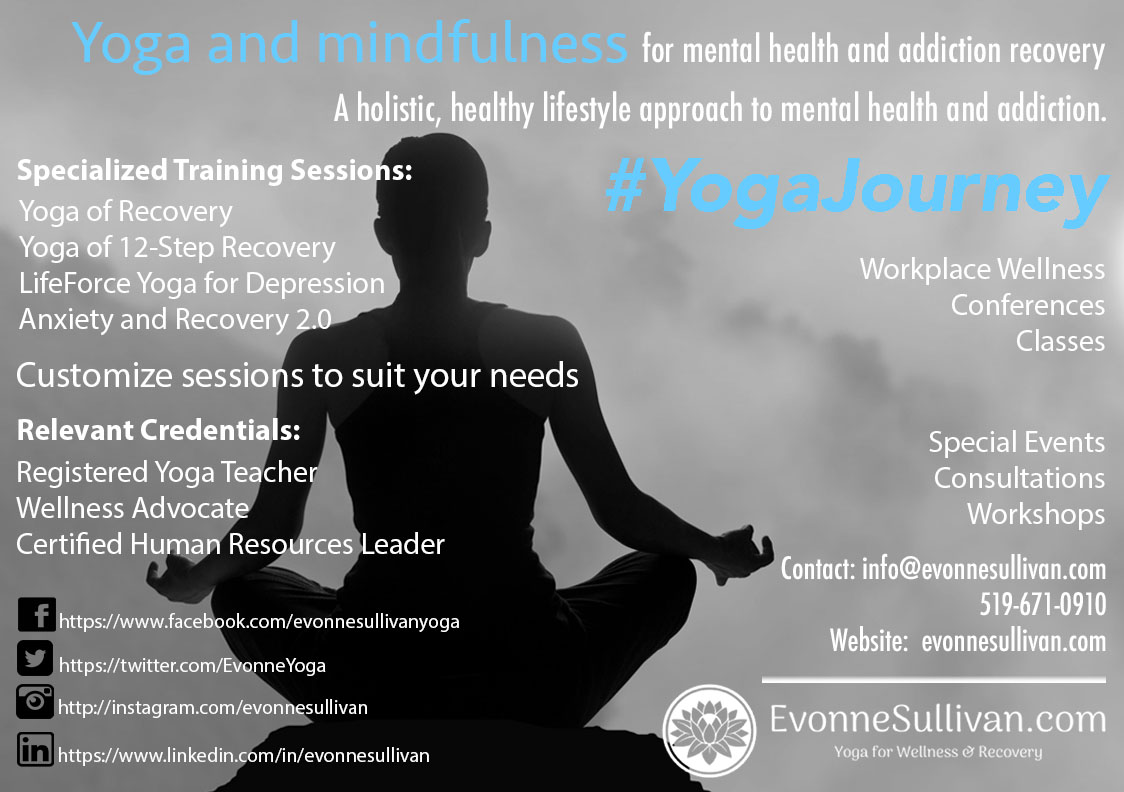 68/118
[Speaker Notes: jgolde6_poster.jpg]
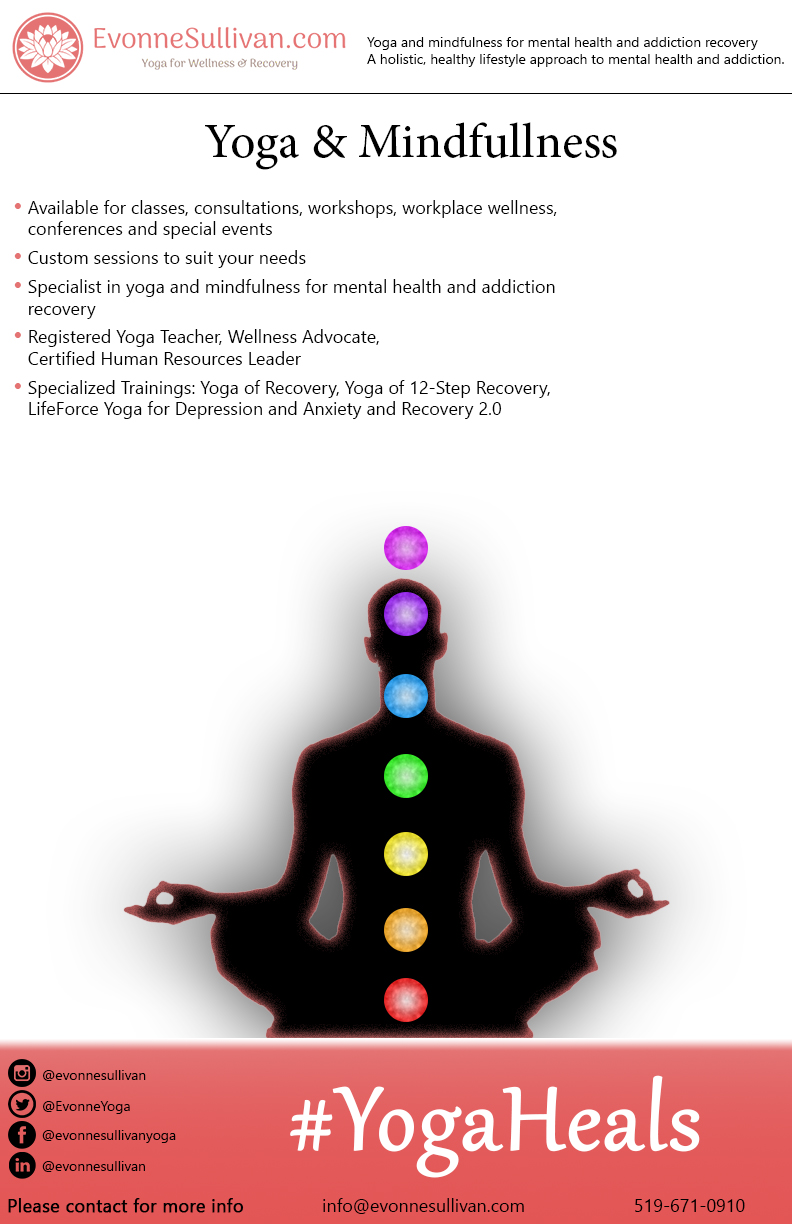 69/118
[Speaker Notes: jgirald2_poster.jpg]
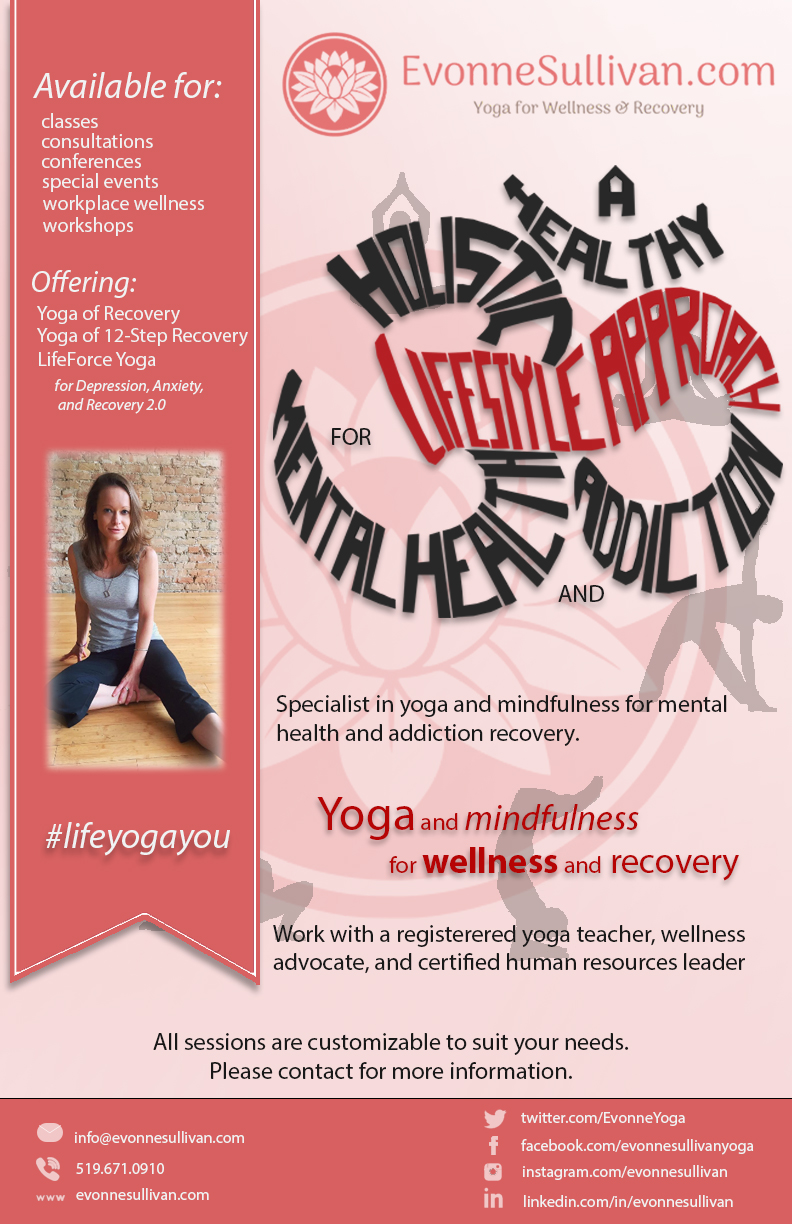 70/118
[Speaker Notes: jgill96_poster.jpg]
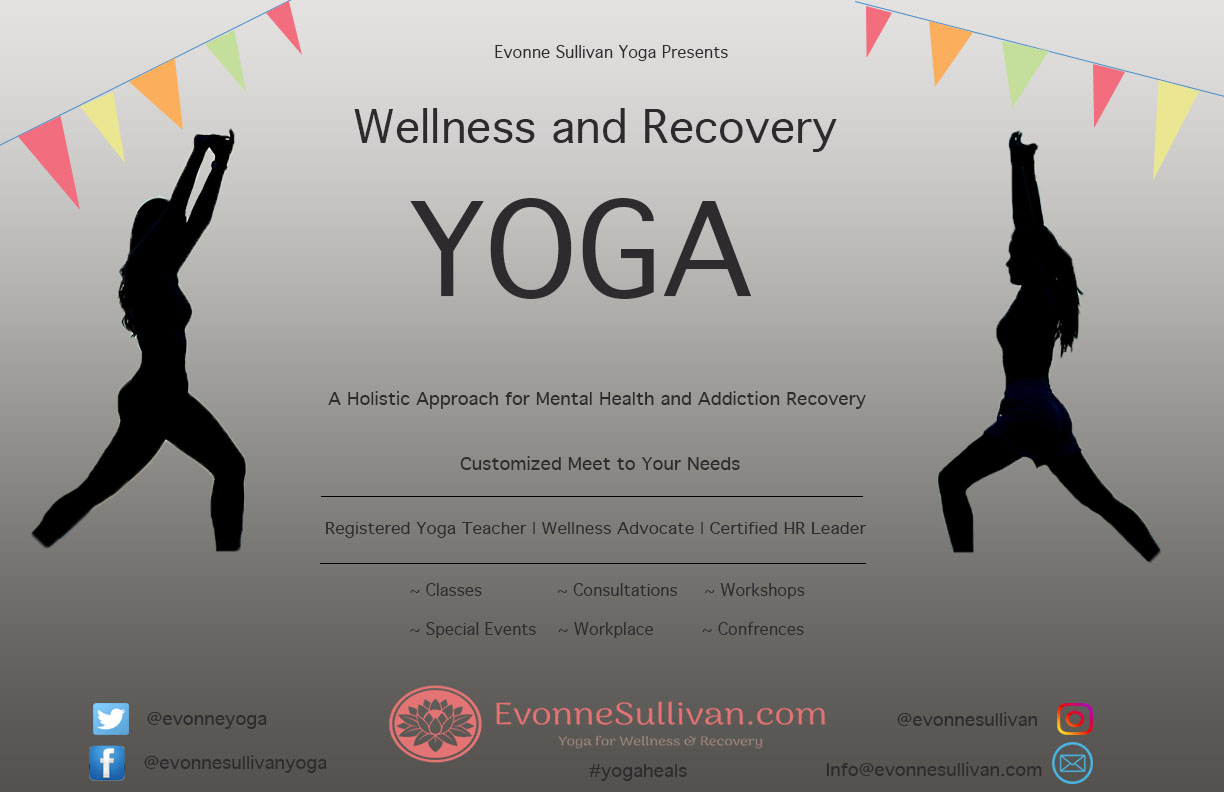 71/118
[Speaker Notes: jgade_poster.jpg]
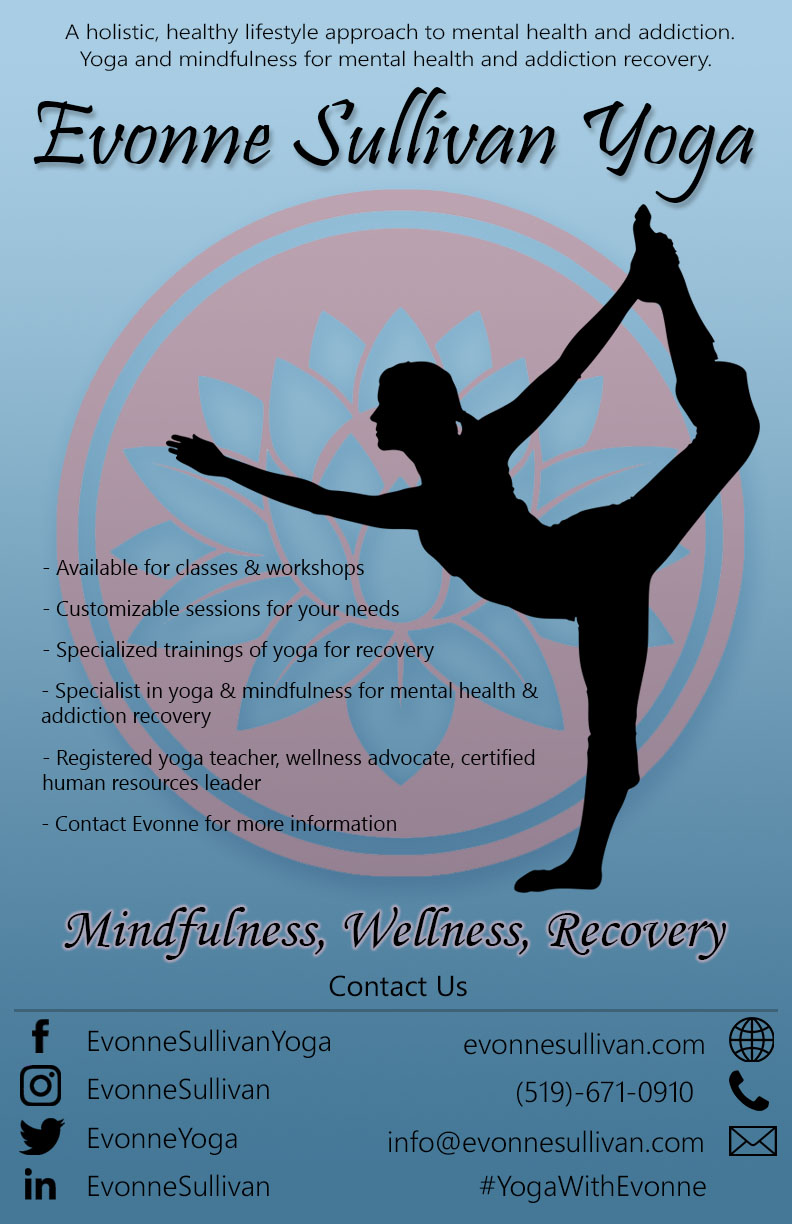 72/118
[Speaker Notes: jflaisch_poster.jpg]
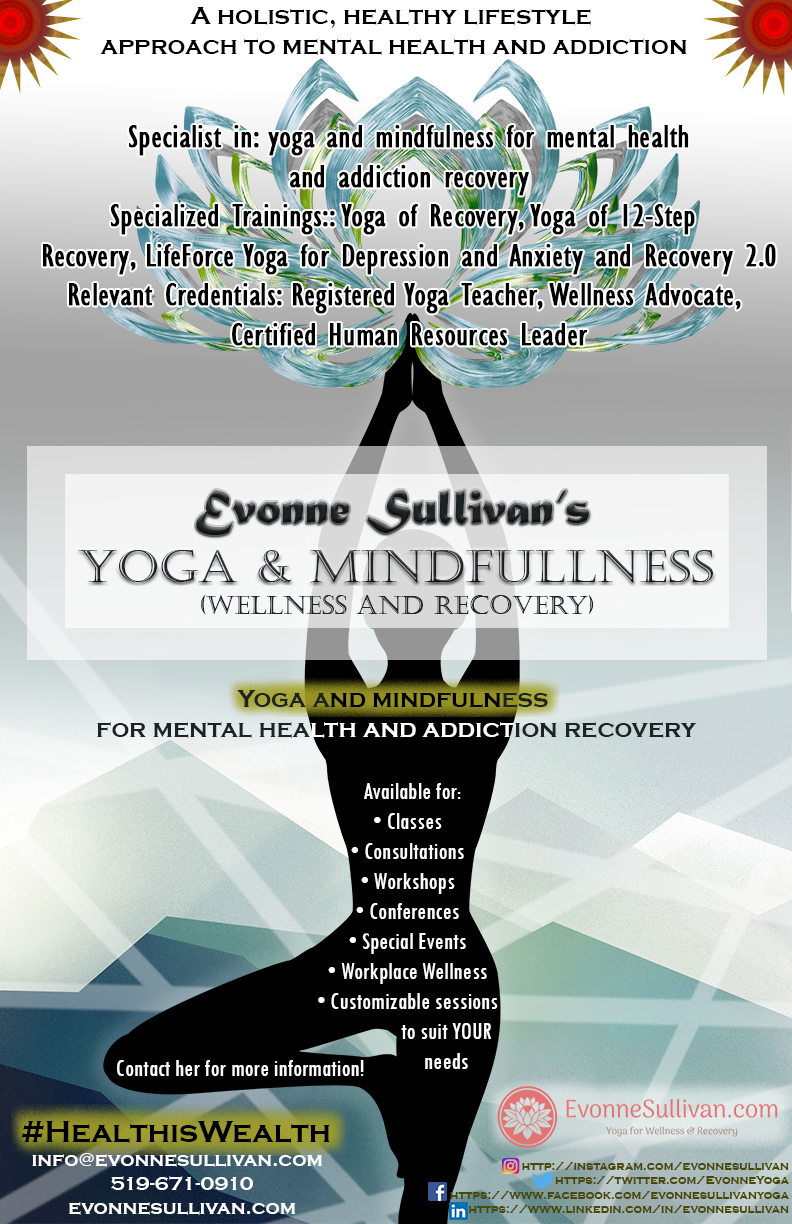 73/118
[Speaker Notes: jdayed_poster.jpg]
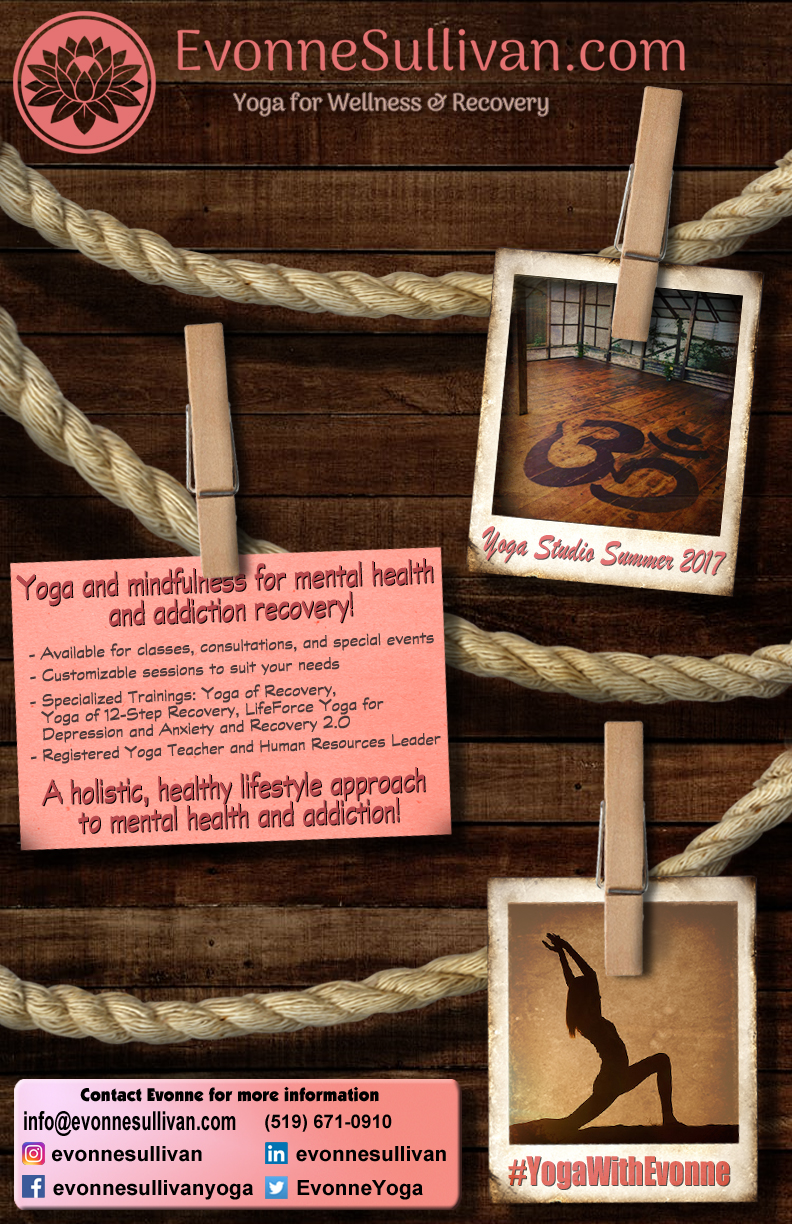 74/118
[Speaker Notes: jdavid85_poster.jpg]
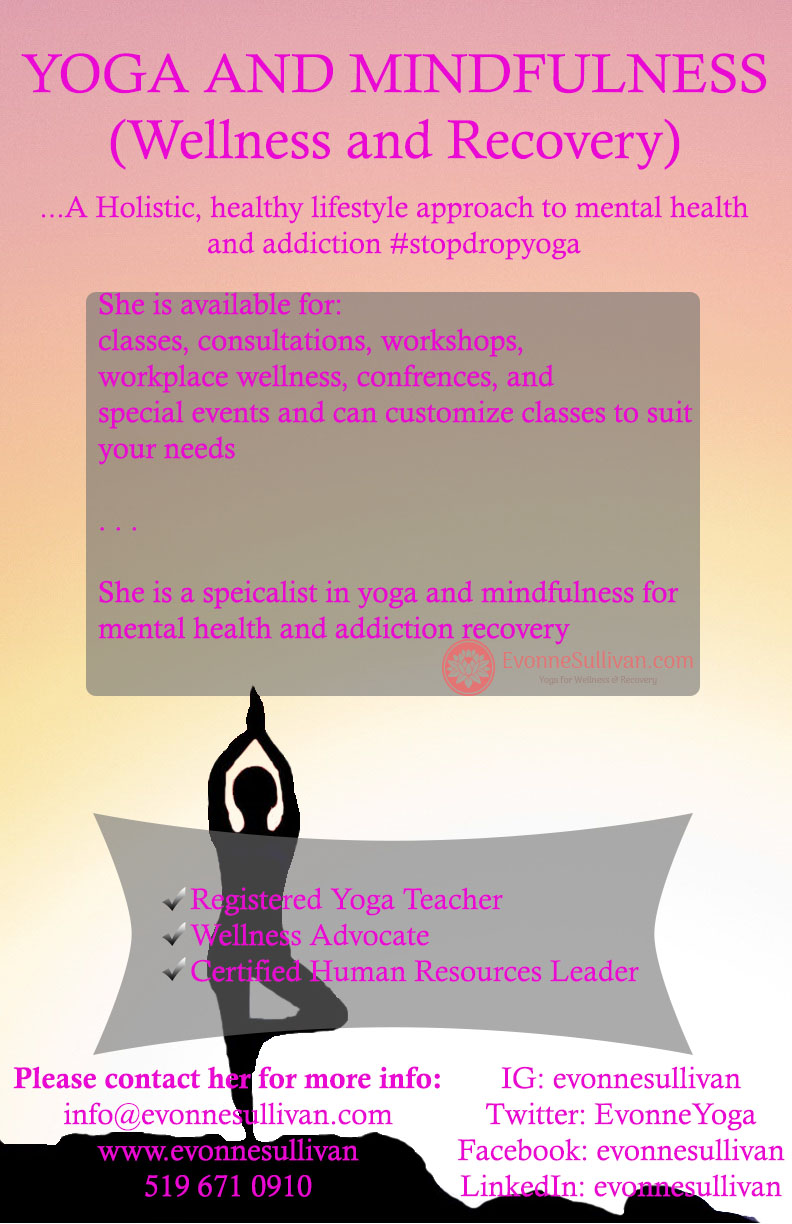 75/118
[Speaker Notes: jdao6_poster.jpg]
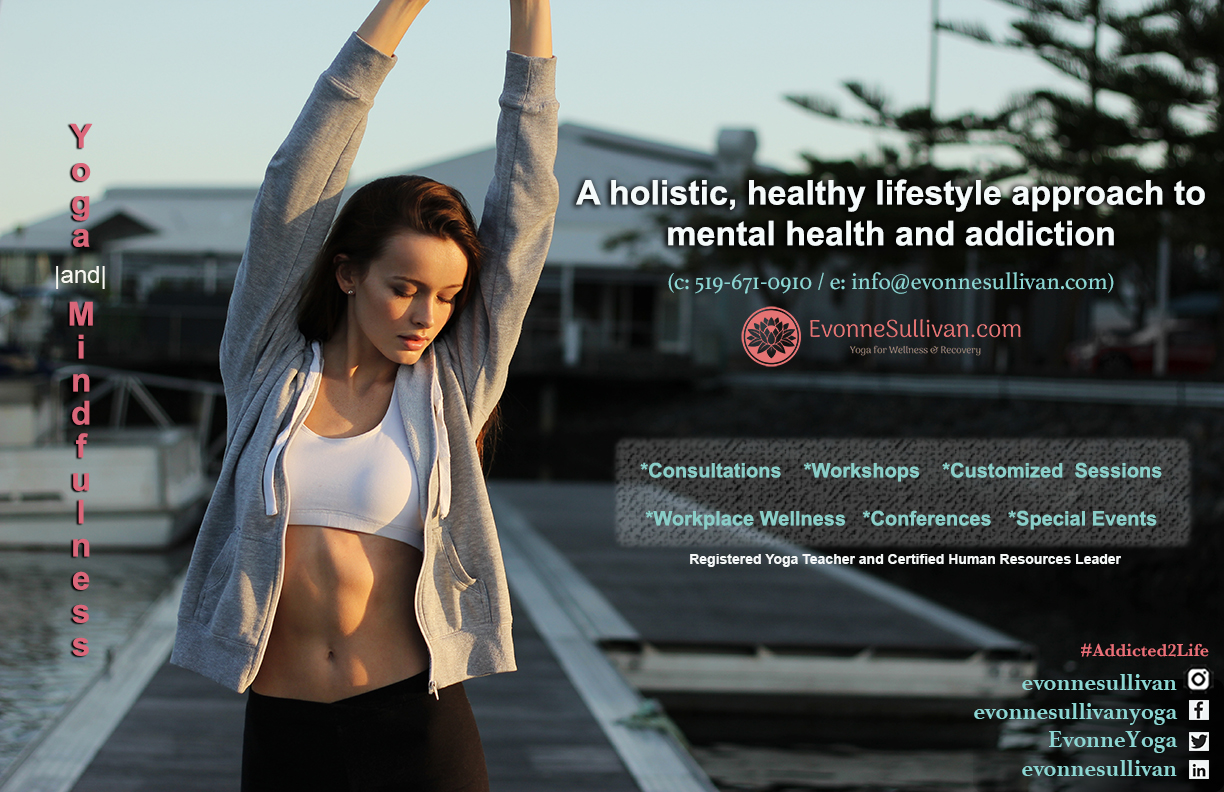 76/118
[Speaker Notes: hhoward_poster.jpg]
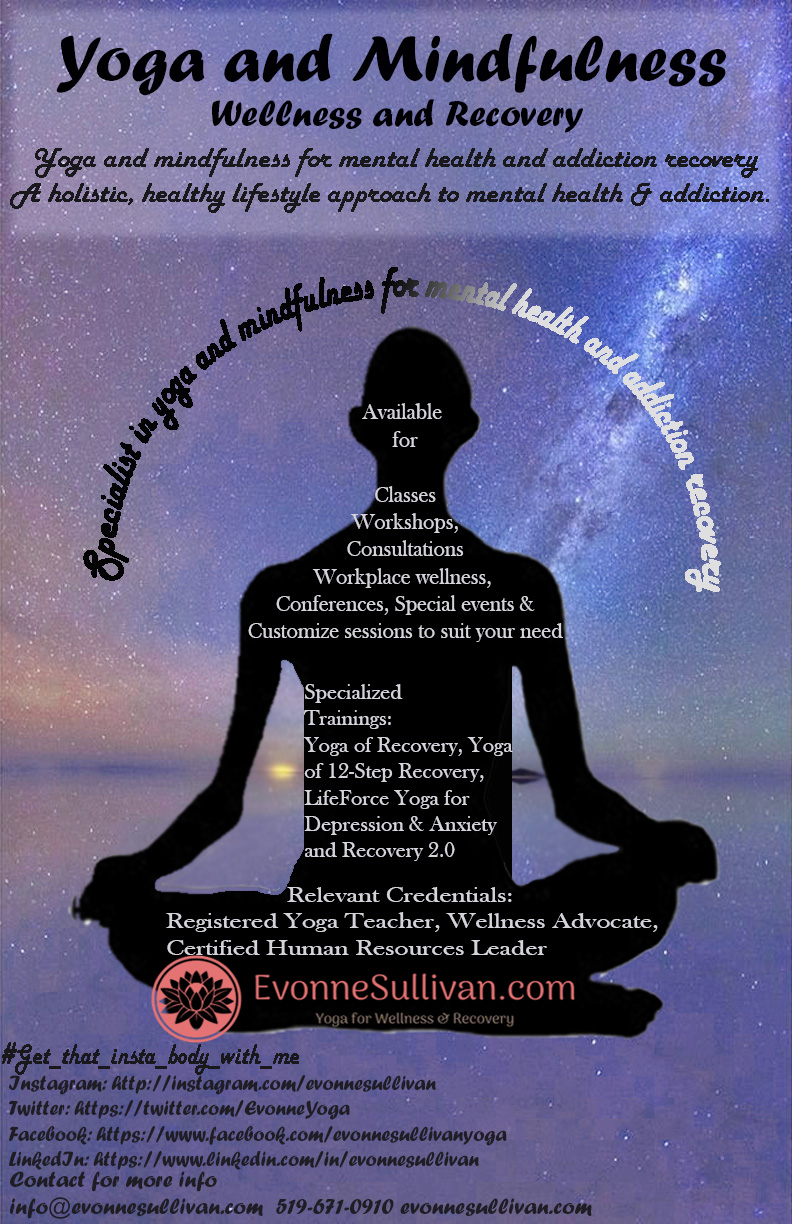 77/118
[Speaker Notes: hgeum_poster.jpg]
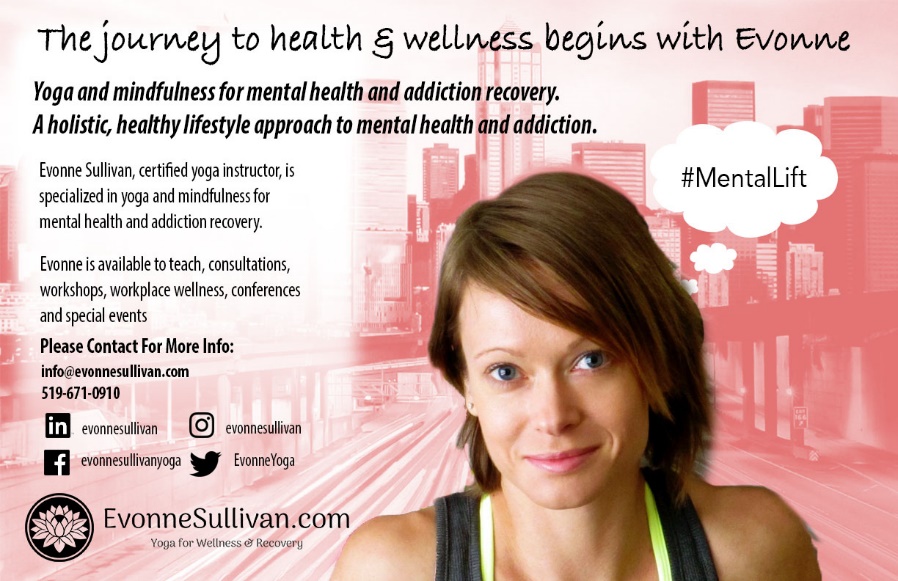 78/118
[Speaker Notes: gfrase5_poster.jpg]
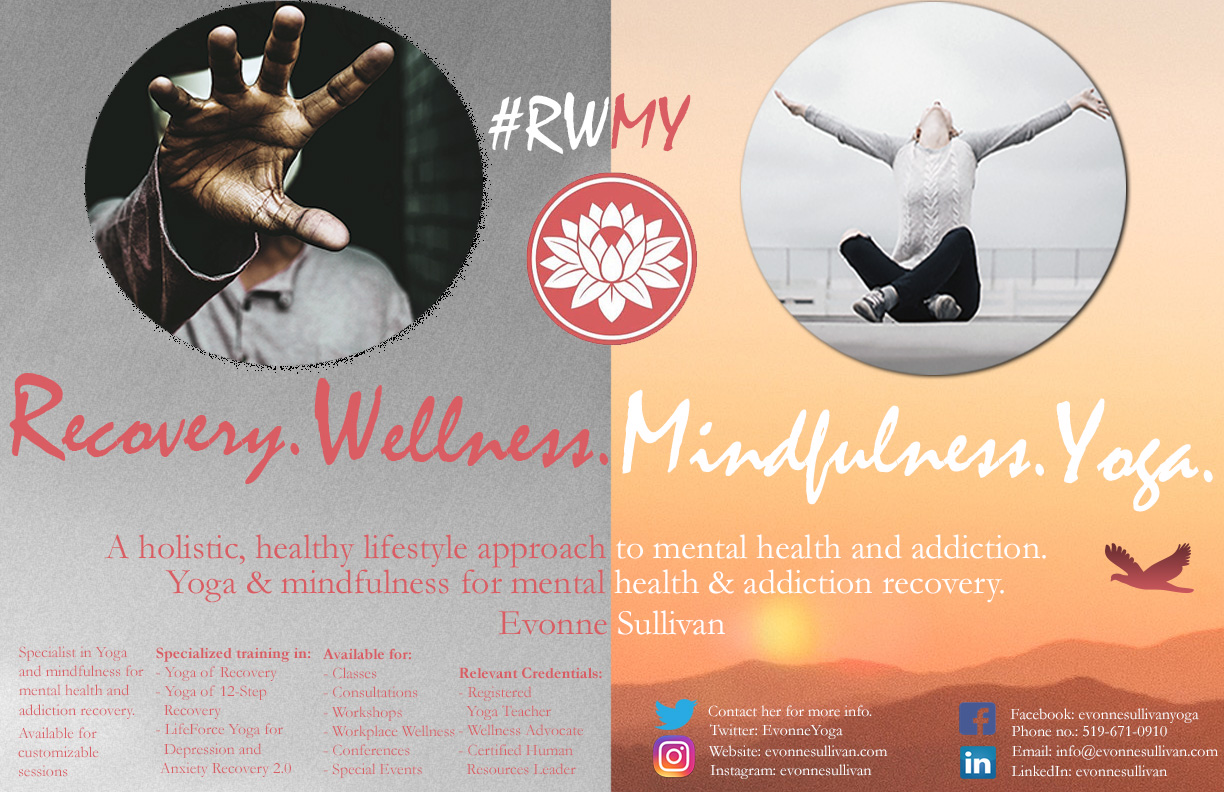 79/118
[Speaker Notes: fhabibi4_poster.jpg]
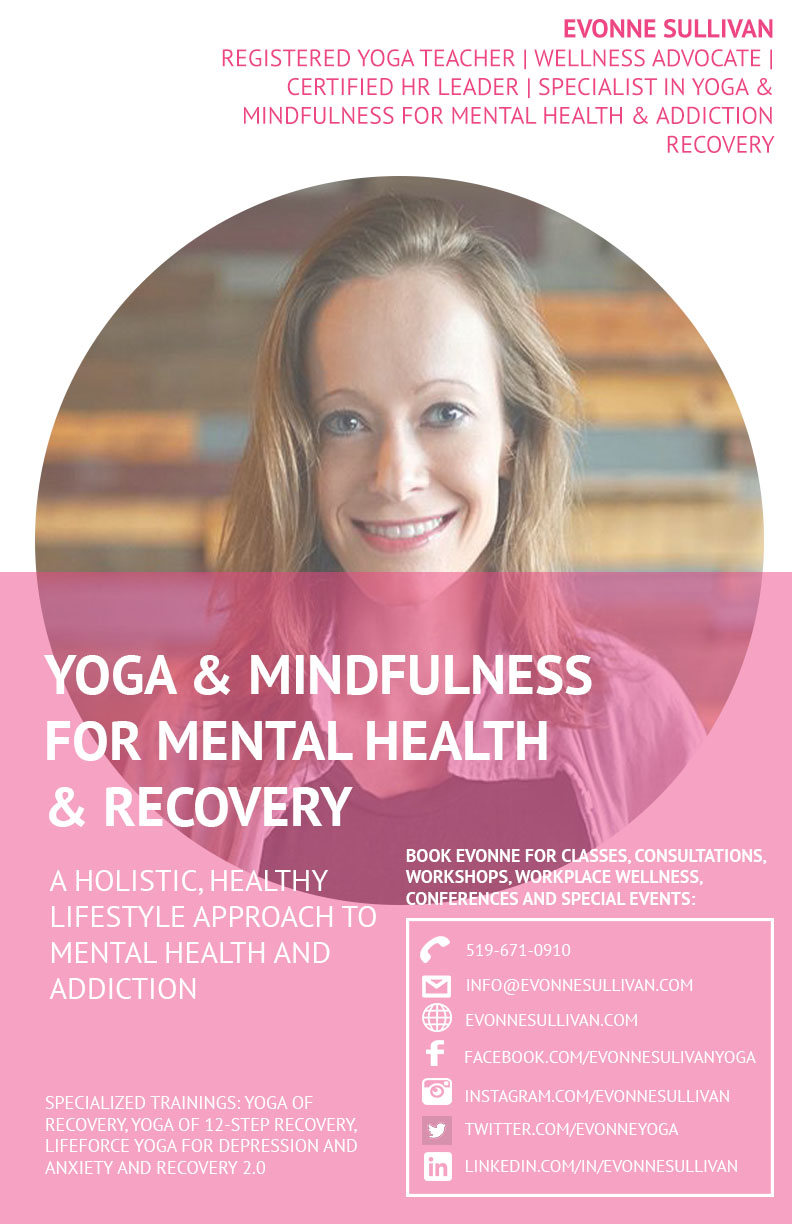 80/118
[Speaker Notes: egutier3_poster.jpg]
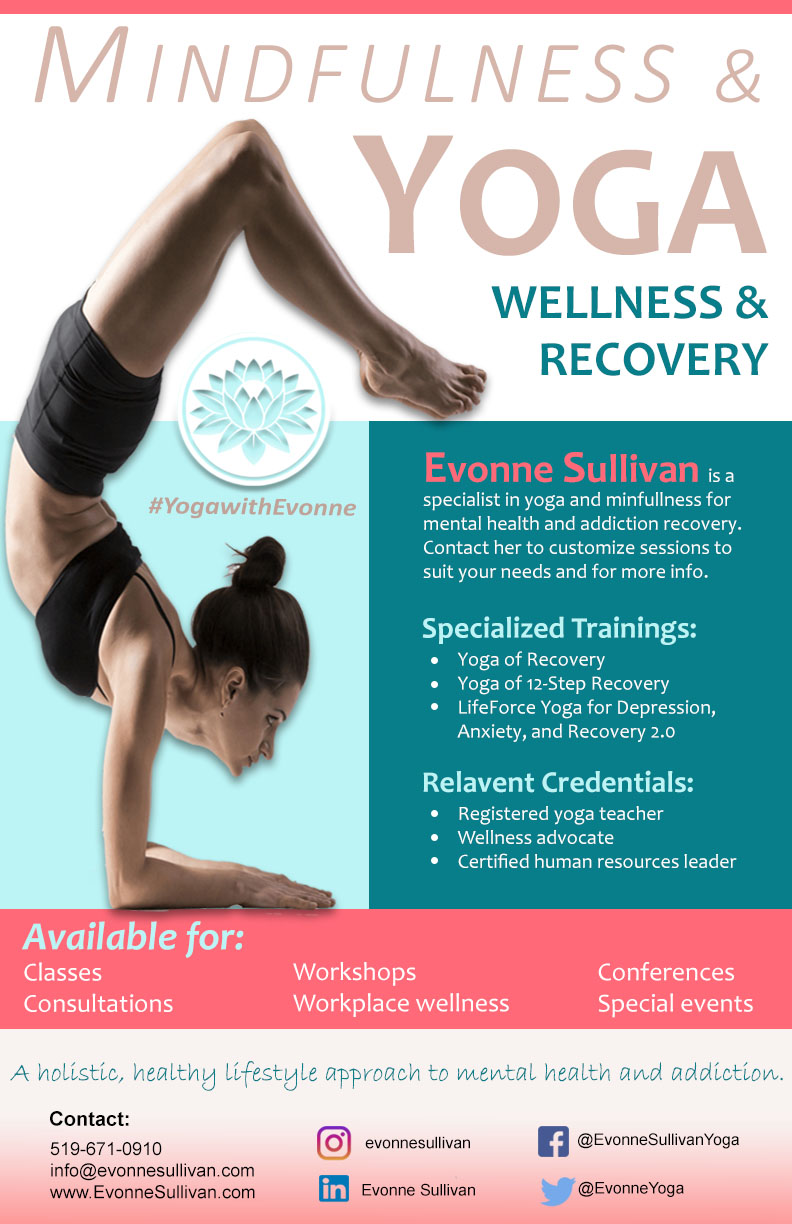 81/118
[Speaker Notes: egrala_poster.jpg]
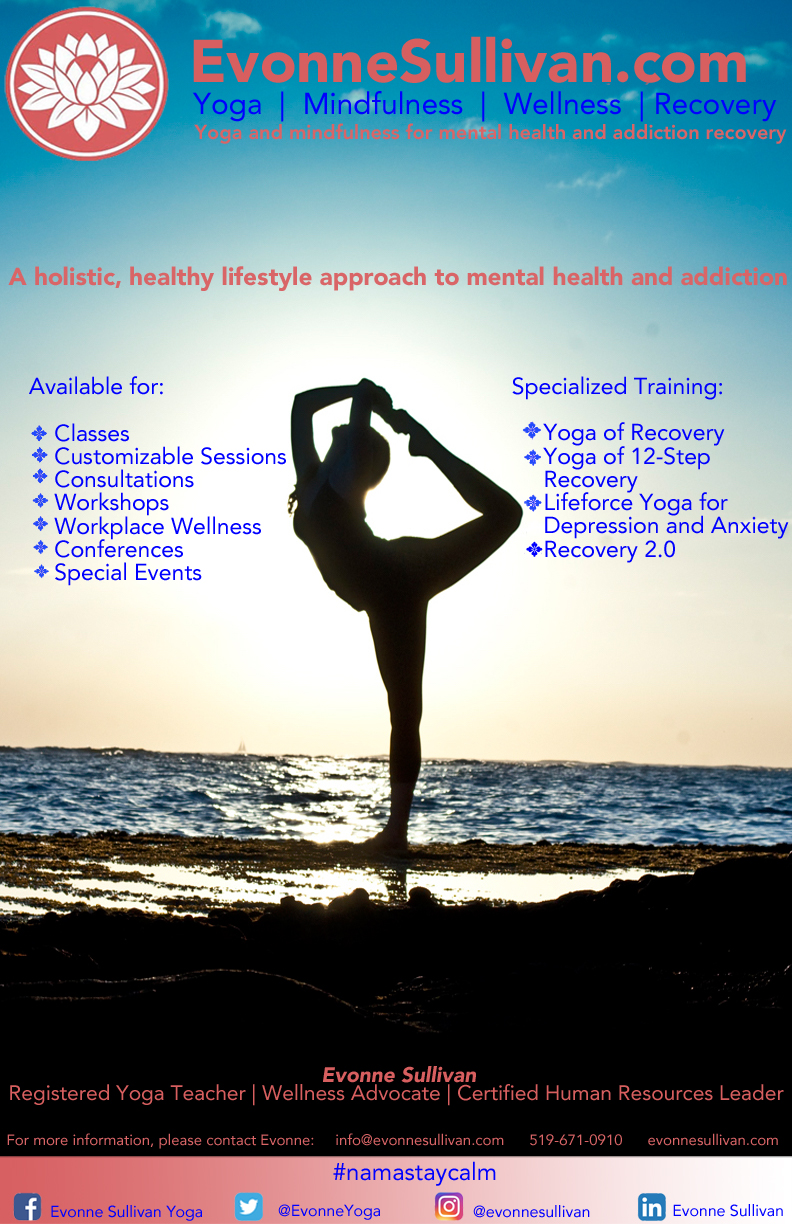 82/118
[Speaker Notes: efortun_poster.jpg]
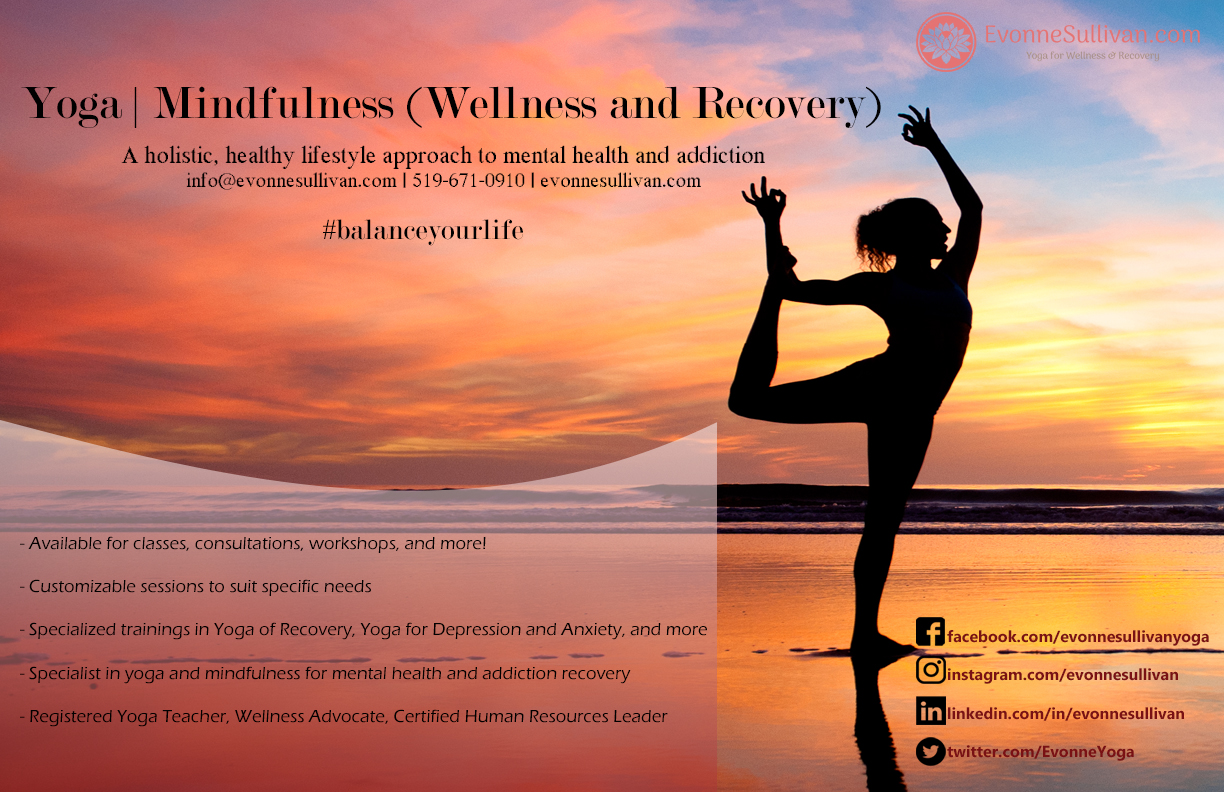 83/118
[Speaker Notes: efeng5_poster.jpg]
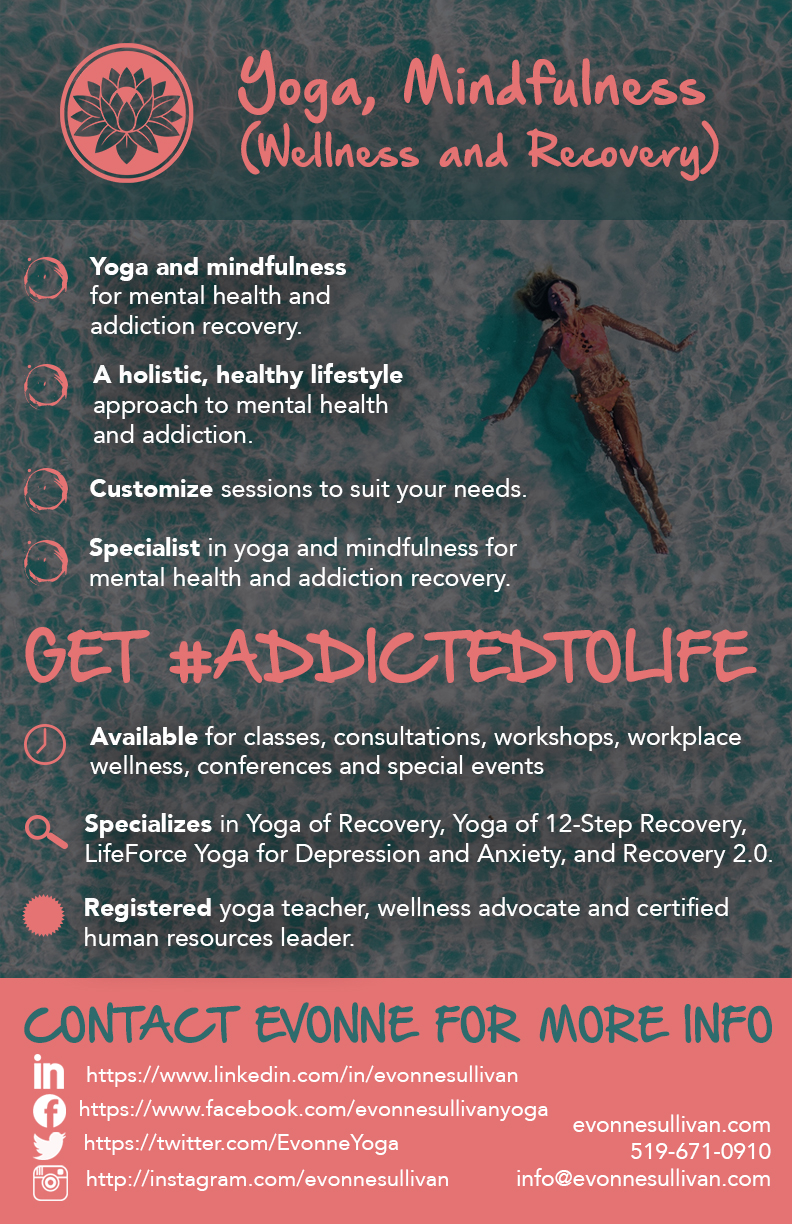 84/118
[Speaker Notes: edorfman_poster.jpg]
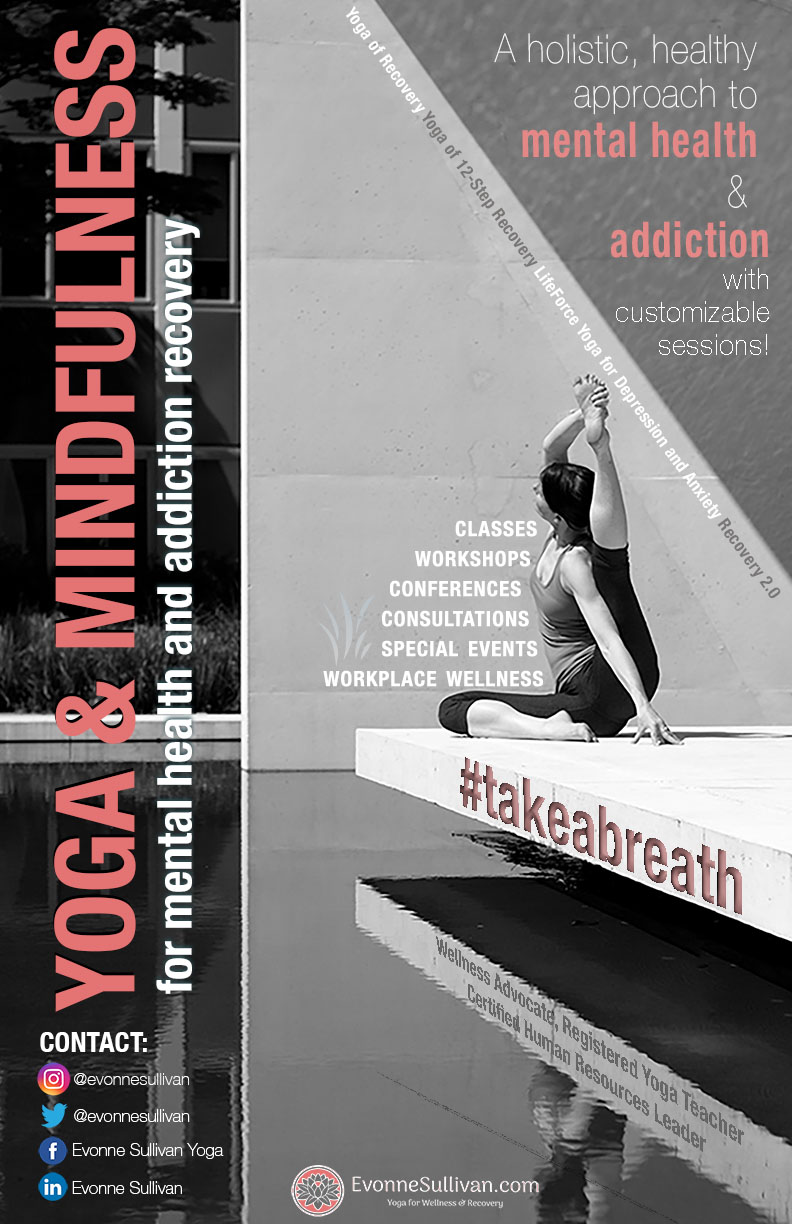 85/118
[Speaker Notes: edellar_poster.jpg]
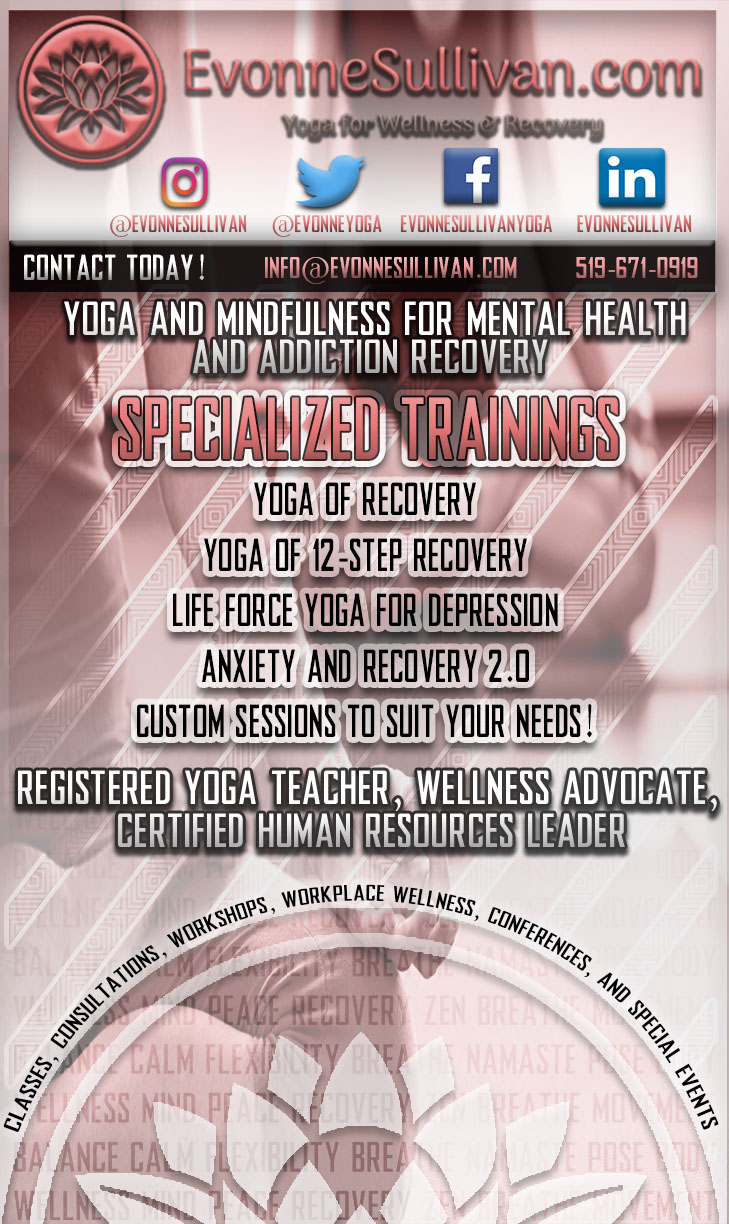 86/118
[Speaker Notes: edavigno_poster.jpg]
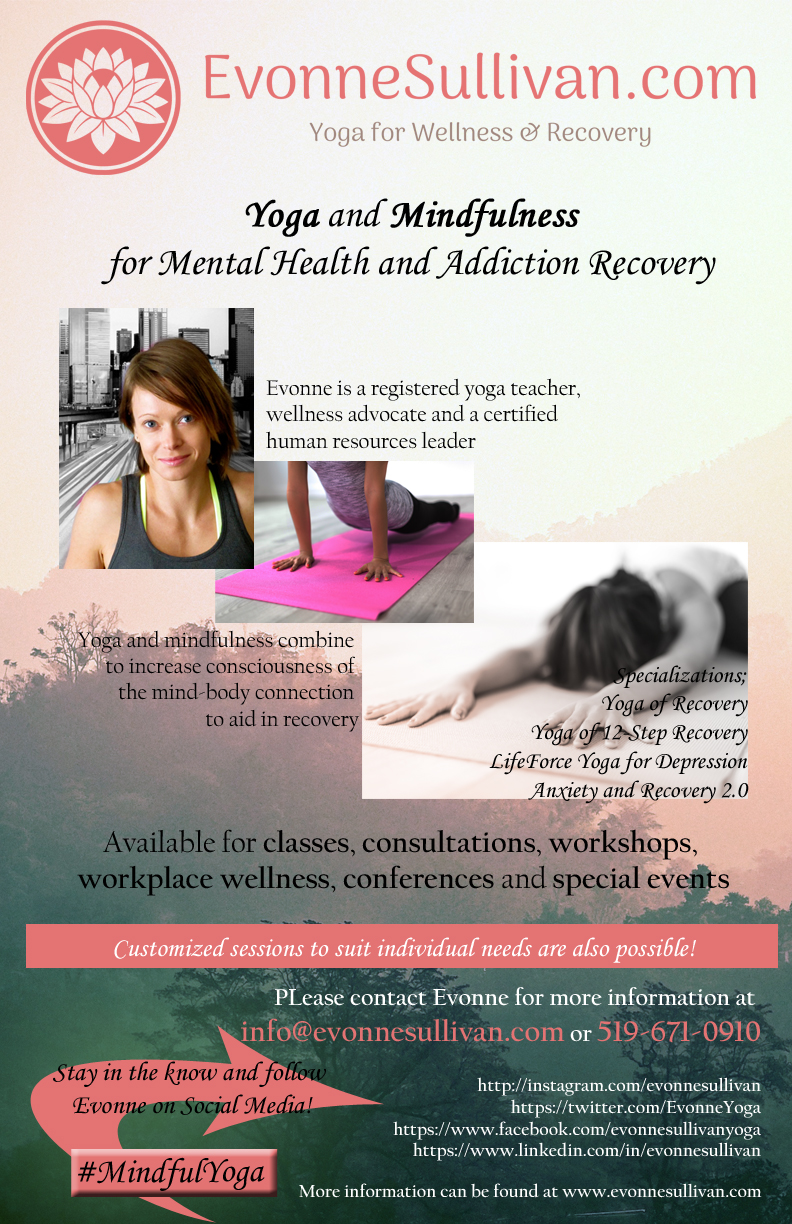 87/118
[Speaker Notes: dhamil22_poster.jpg]
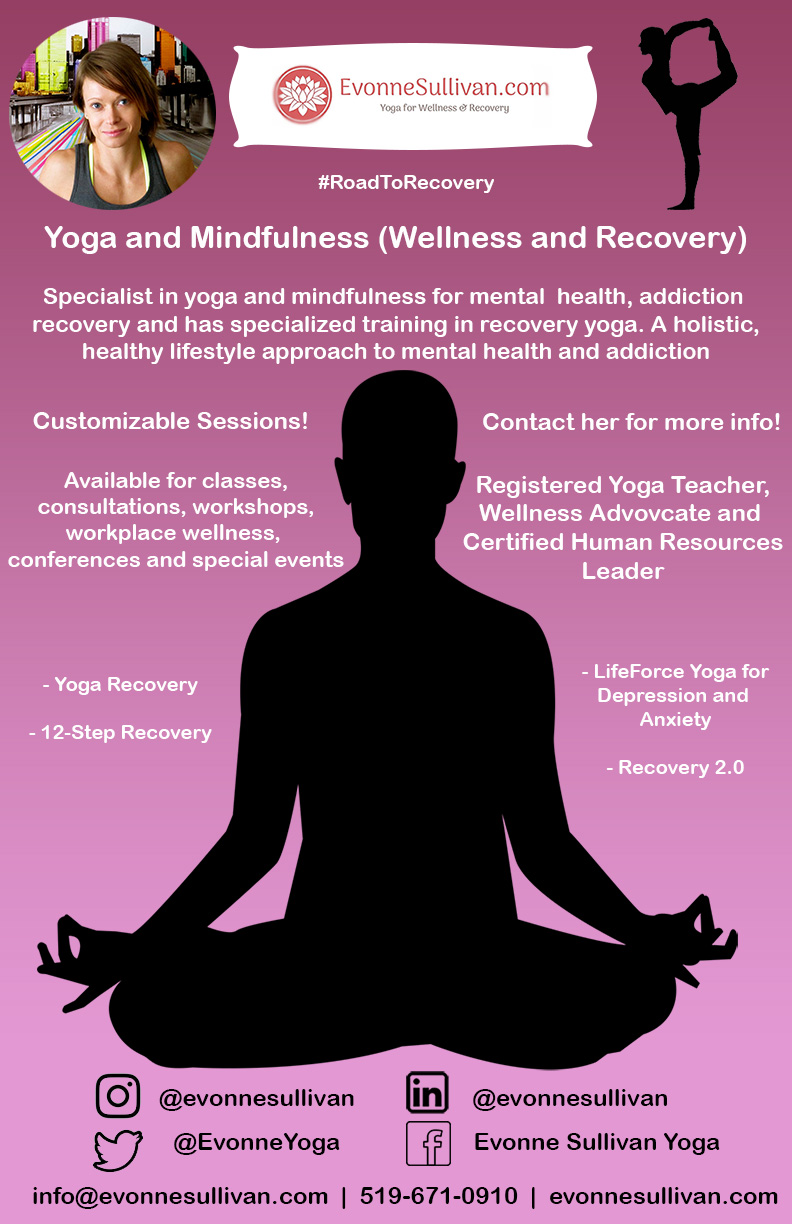 88/118
[Speaker Notes: dguzman2_poster.jpg]
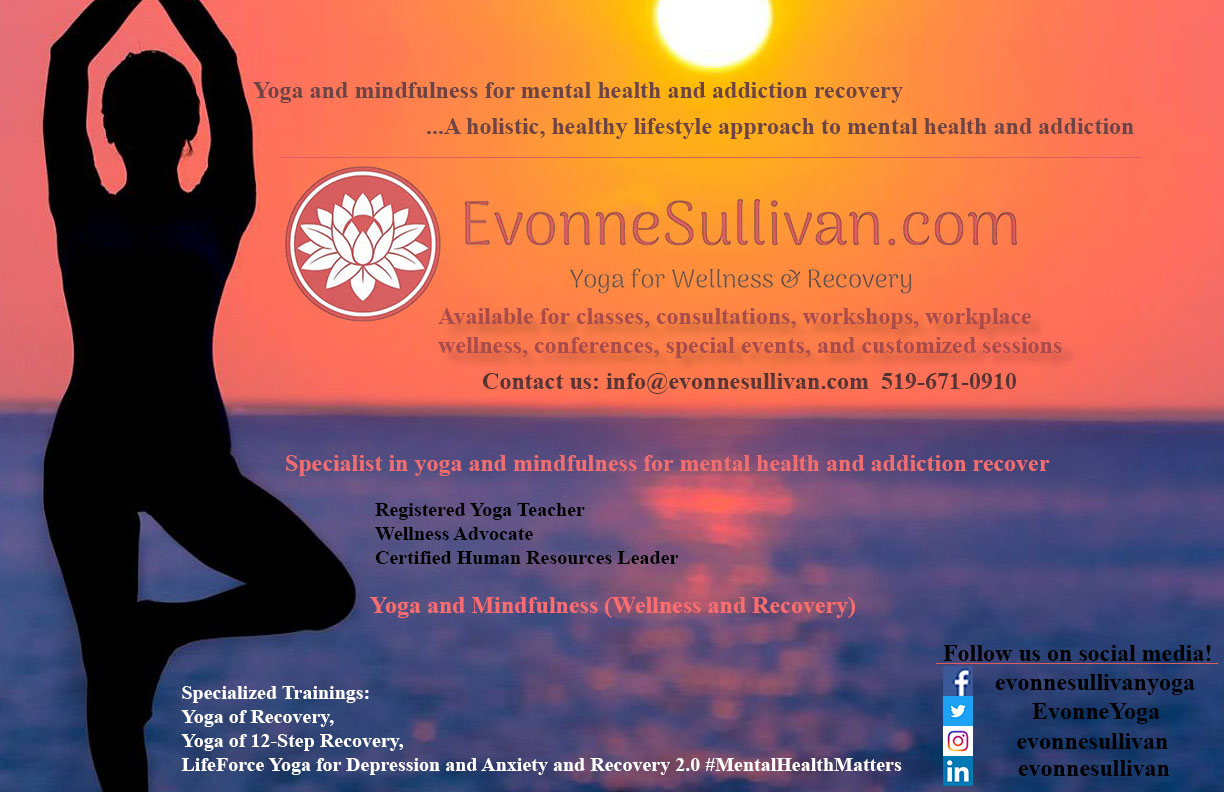 89/118
[Speaker Notes: dgonza5_poster.jpg]
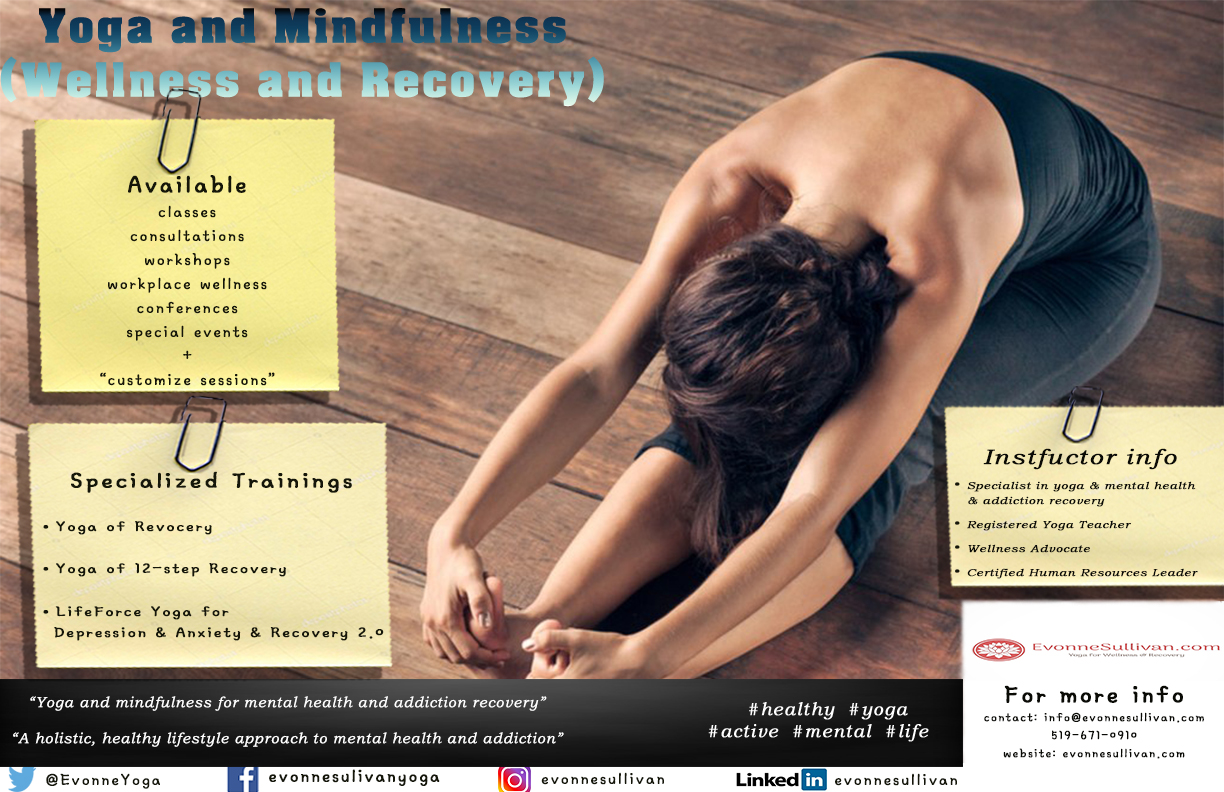 90/118
[Speaker Notes: dgeum_poster.jpg]
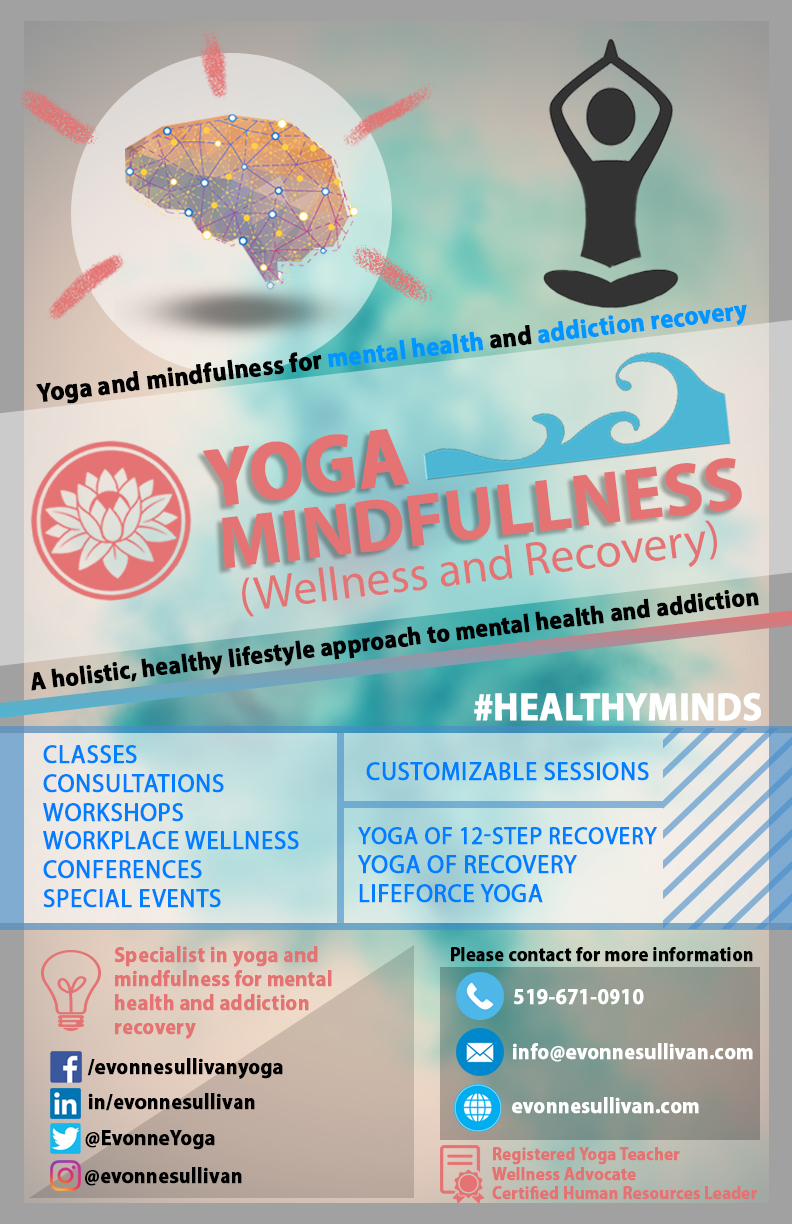 91/118
[Speaker Notes: dfung48_poster.jpg]
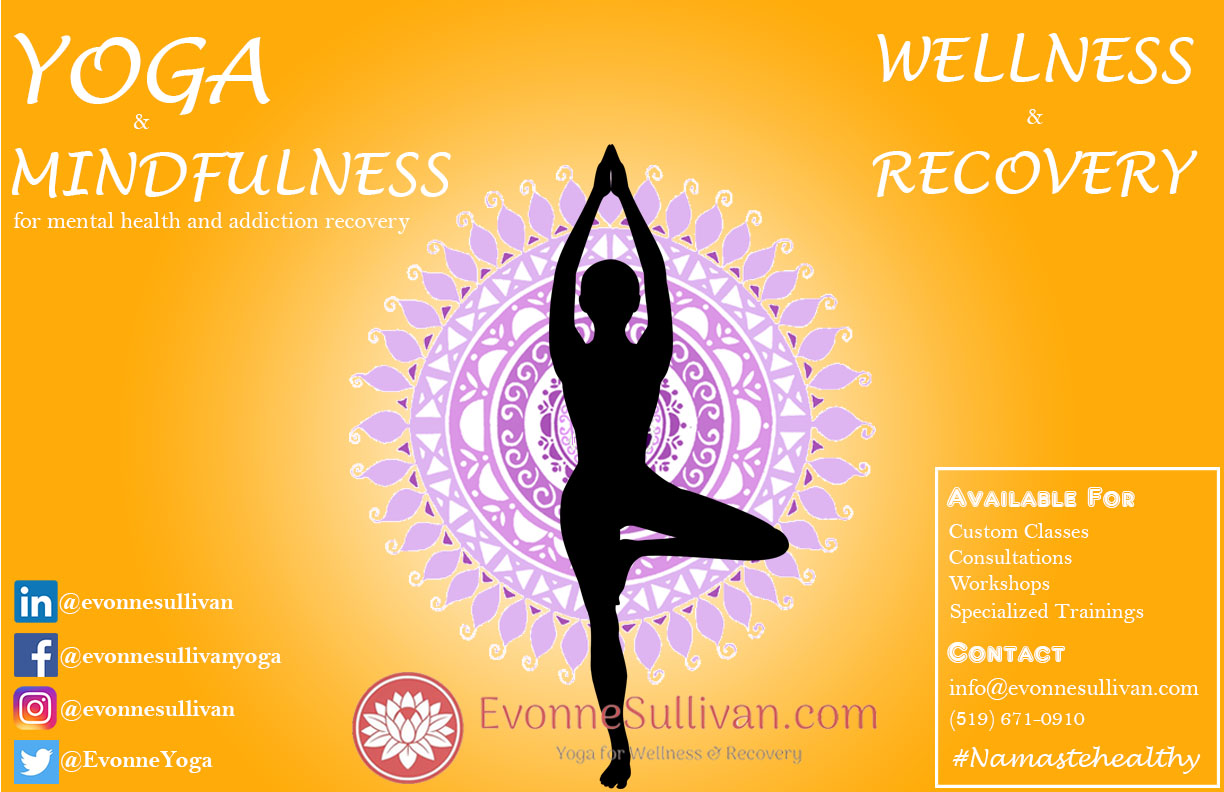 92/118
[Speaker Notes: delyashe_poster.jpg]
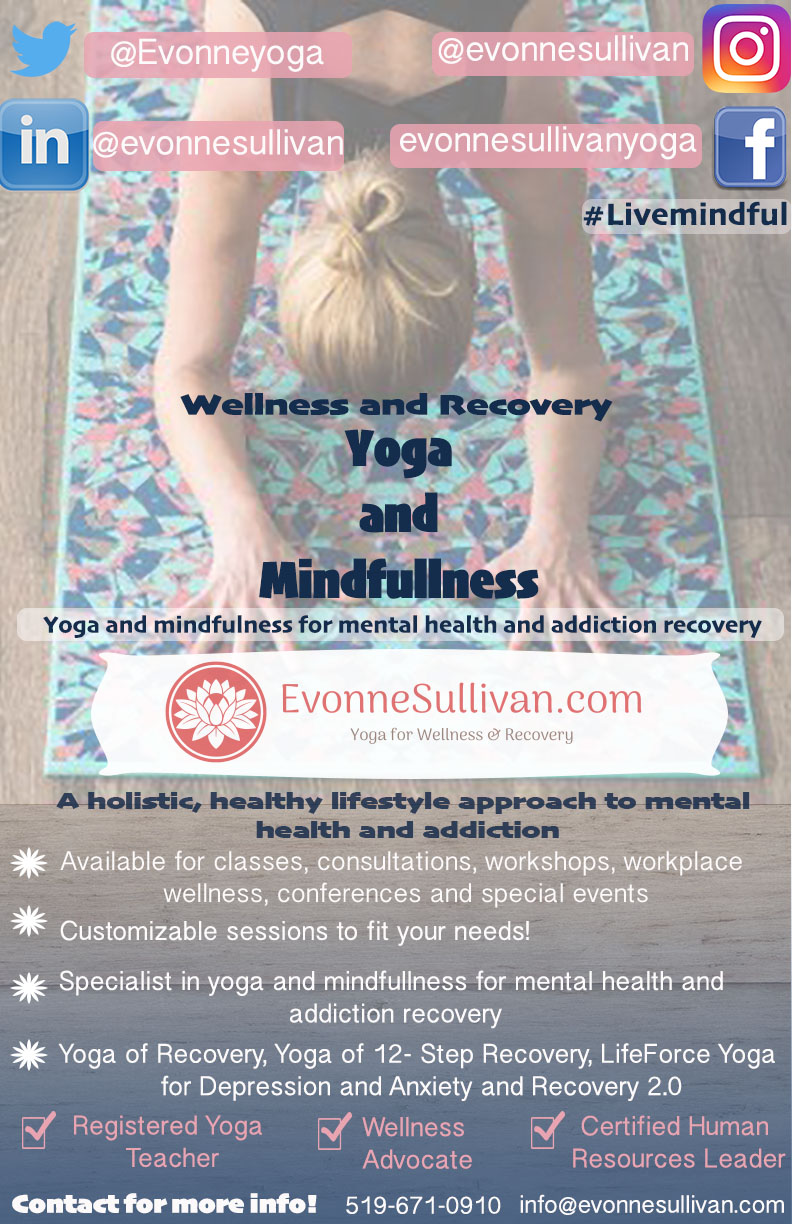 93/118
[Speaker Notes: ddoyle4_poster.jpg]
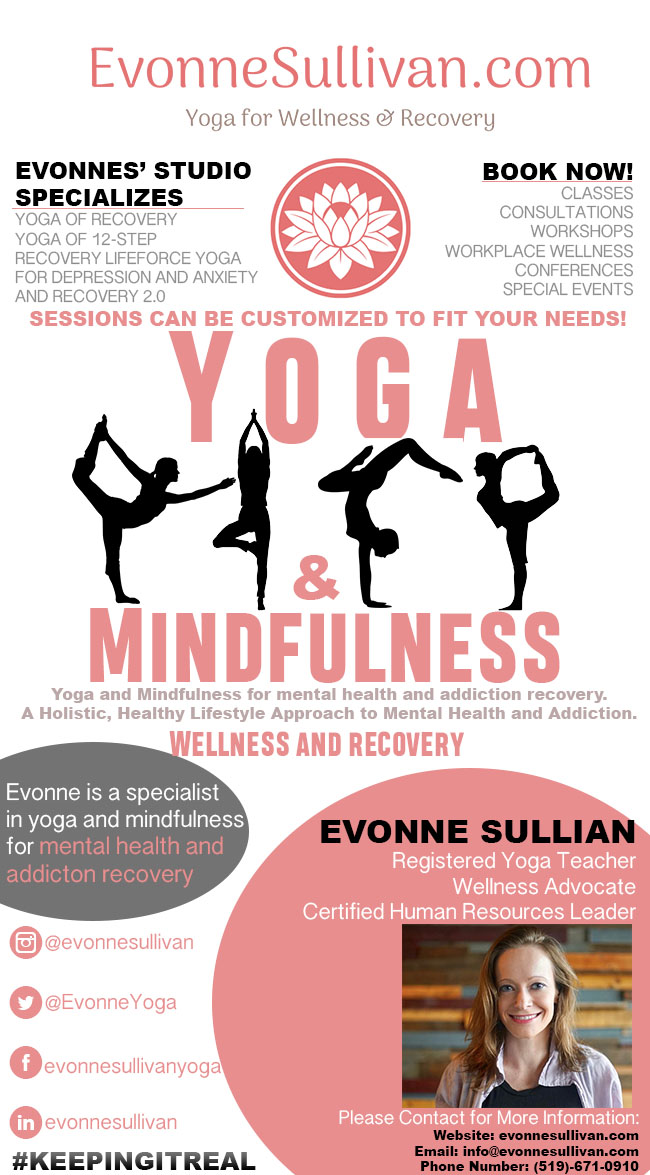 94/118
[Speaker Notes: cheidary_poster.jpg]
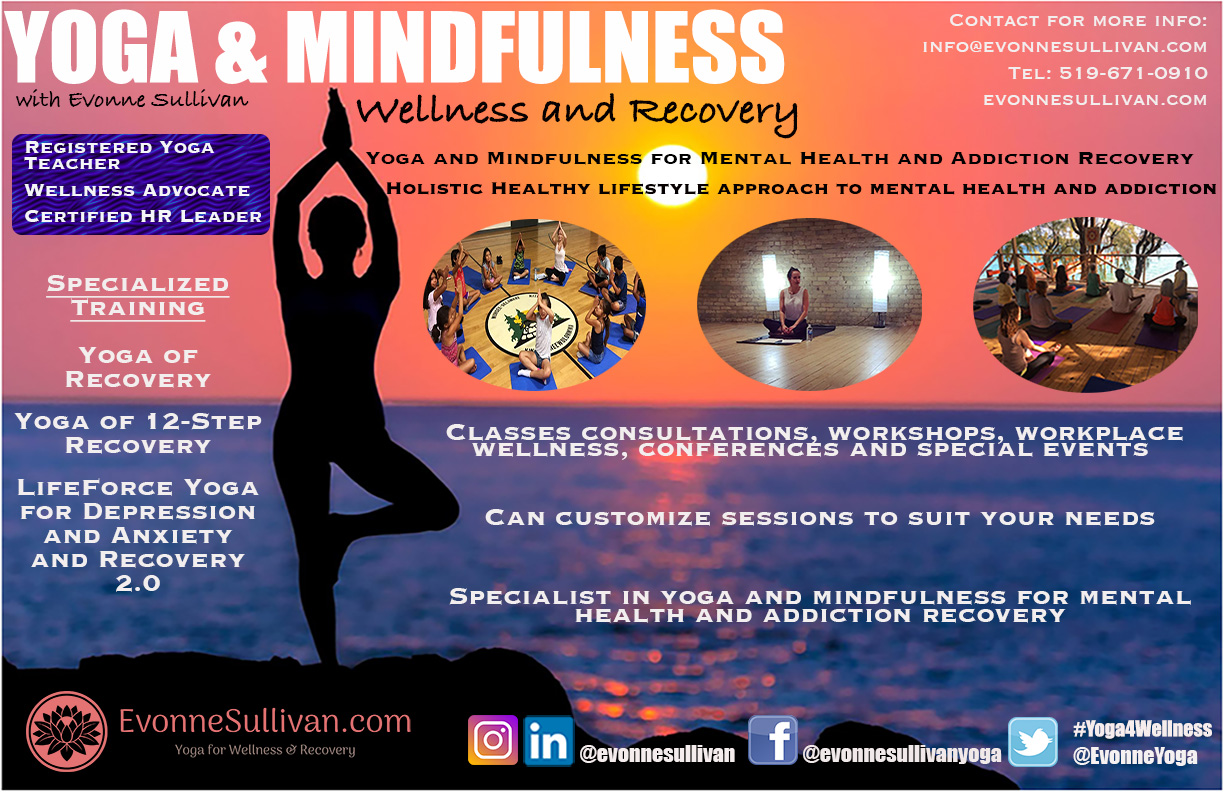 95/118
[Speaker Notes: cgnanase_poster.jpg]
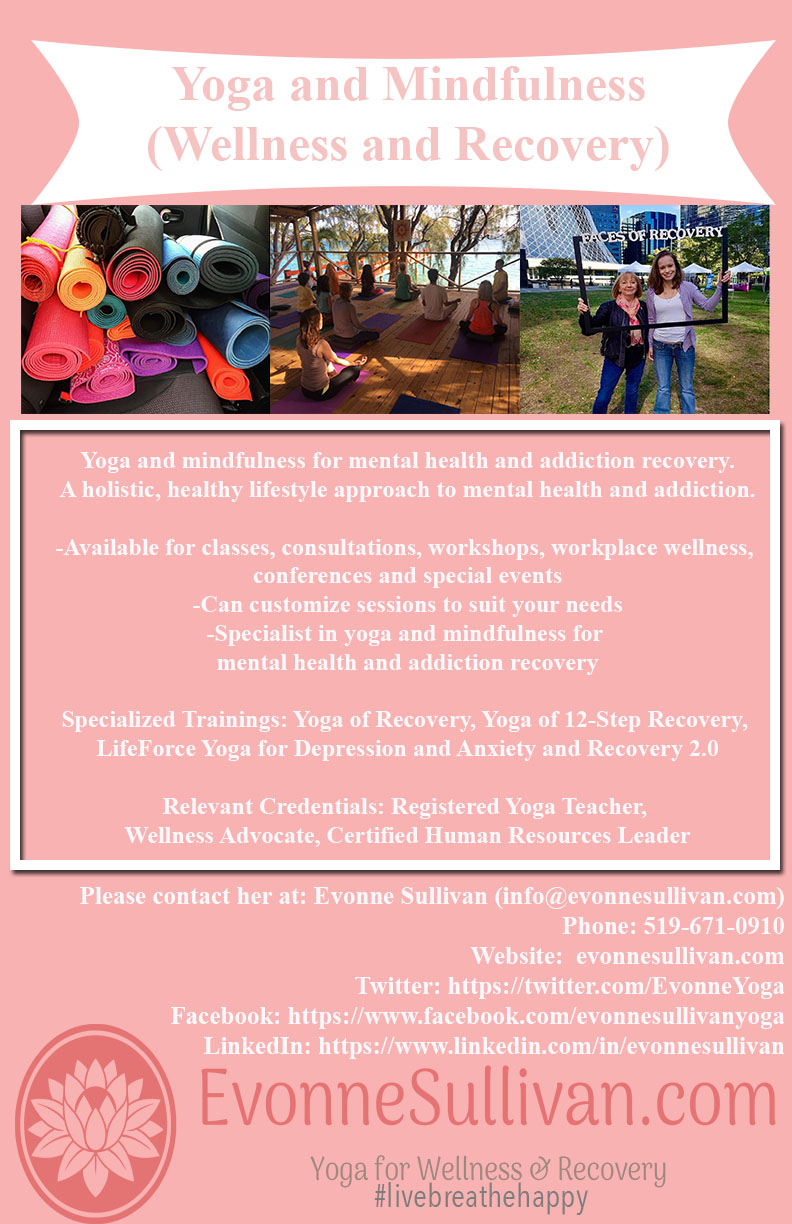 96/118
[Speaker Notes: cgarcha_poster.jpg]
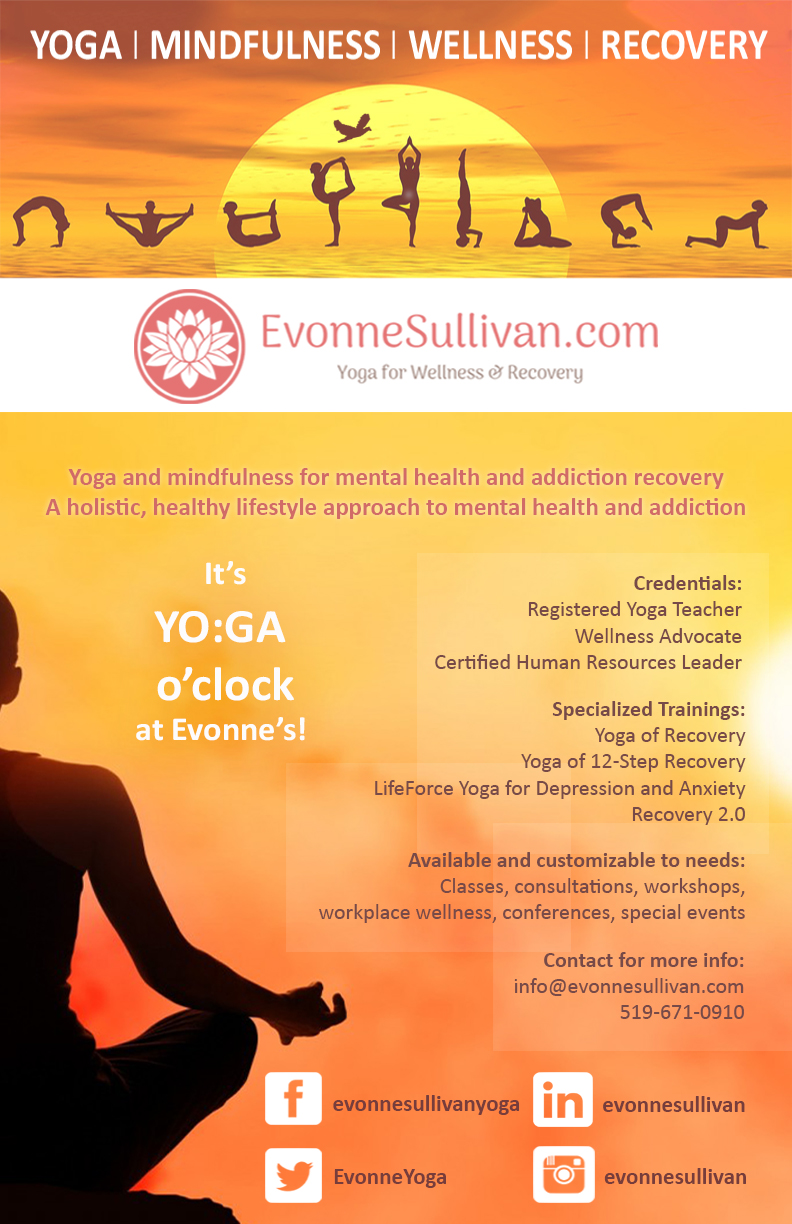 97/118
[Speaker Notes: cduong24_poster.jpg]
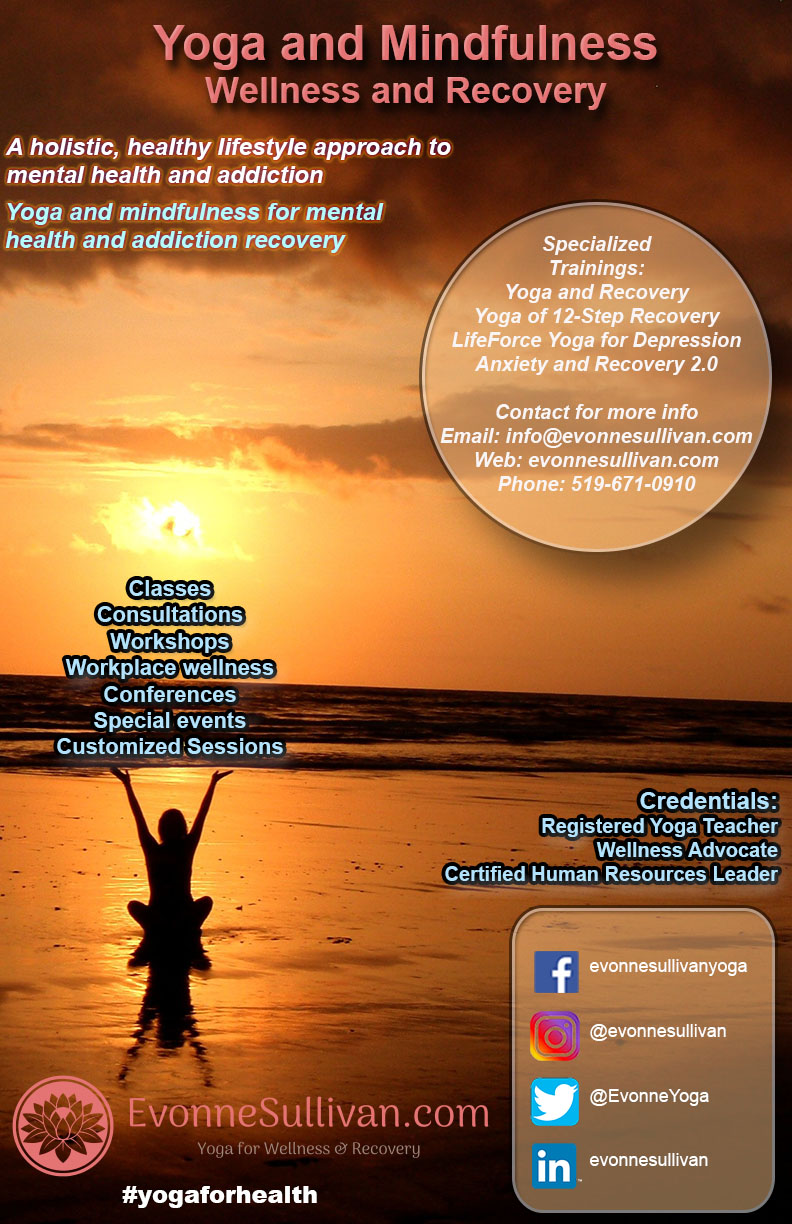 98/118
[Speaker Notes: cdinnes_poster.jpg]
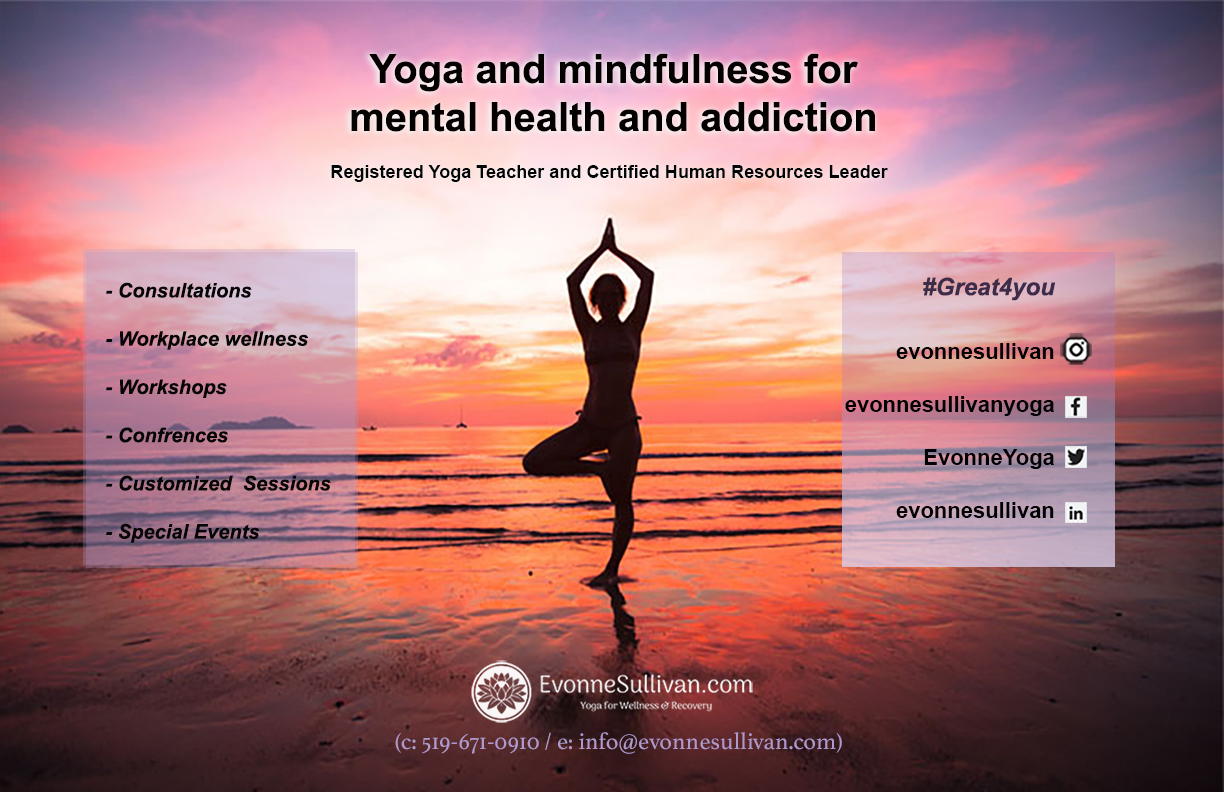 99/118
[Speaker Notes: bhill52_poster.jpg]
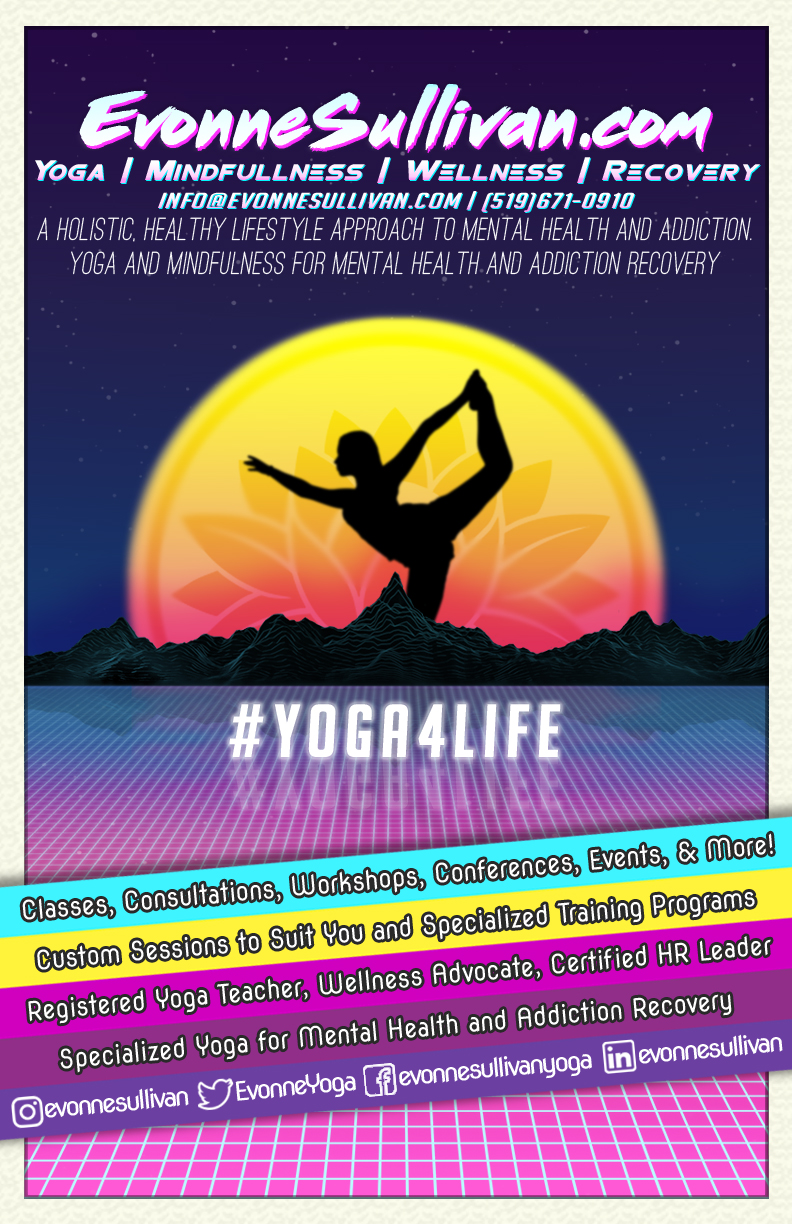 100/118
[Speaker Notes: bhende26_poster.jpg]
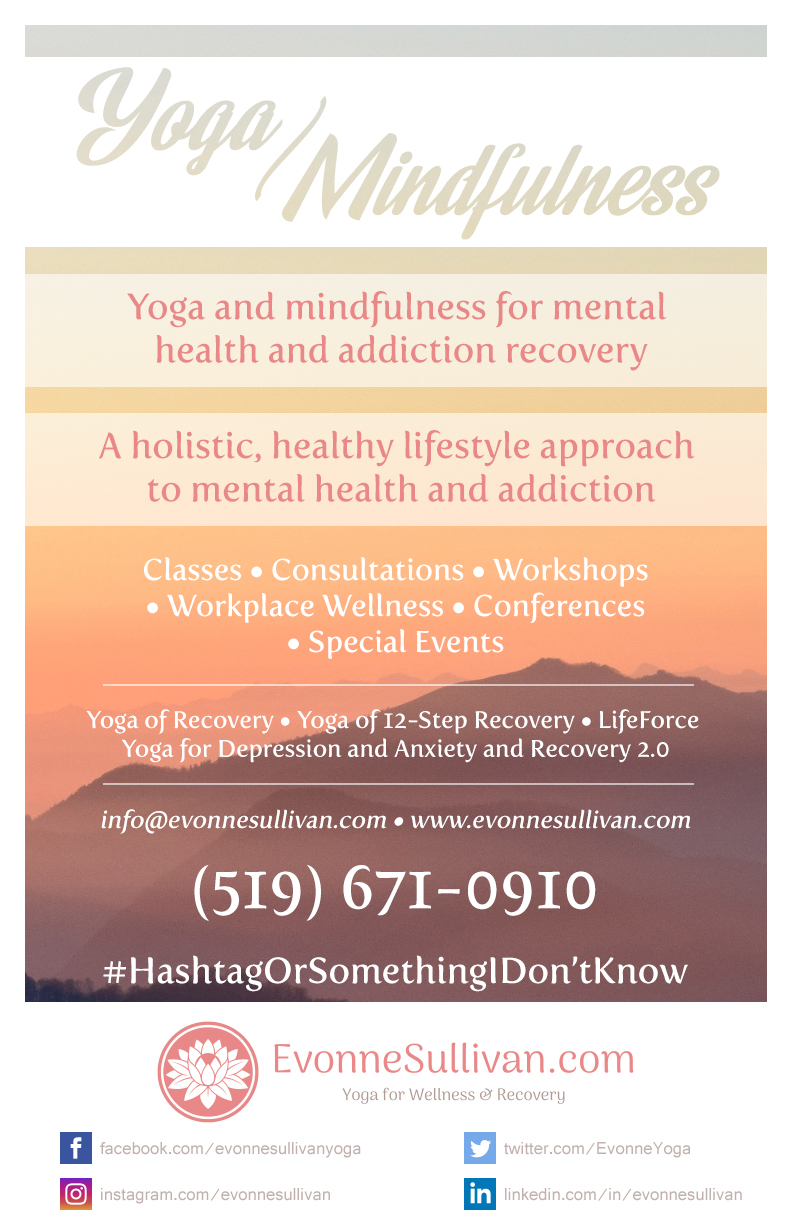 101/118
[Speaker Notes: bfergu23_poster.jpg]
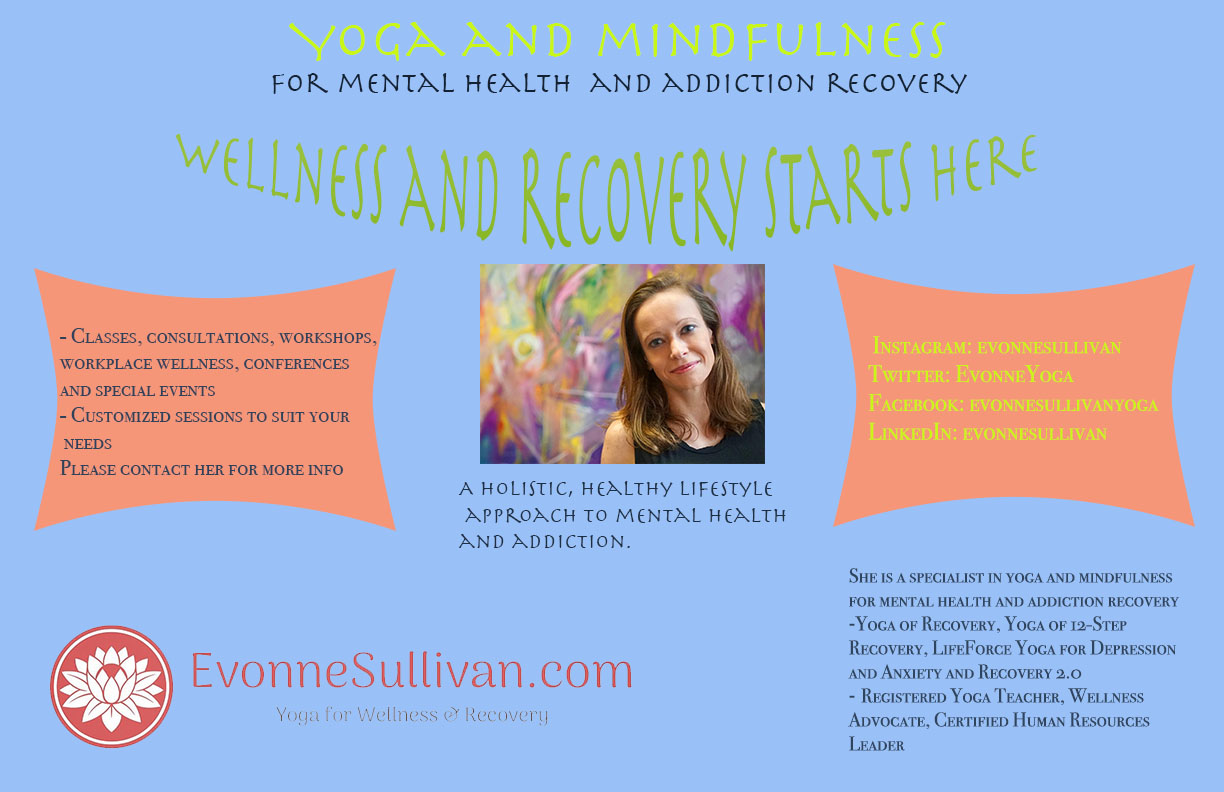 102/118
[Speaker Notes: bfarre_poster.jpg]
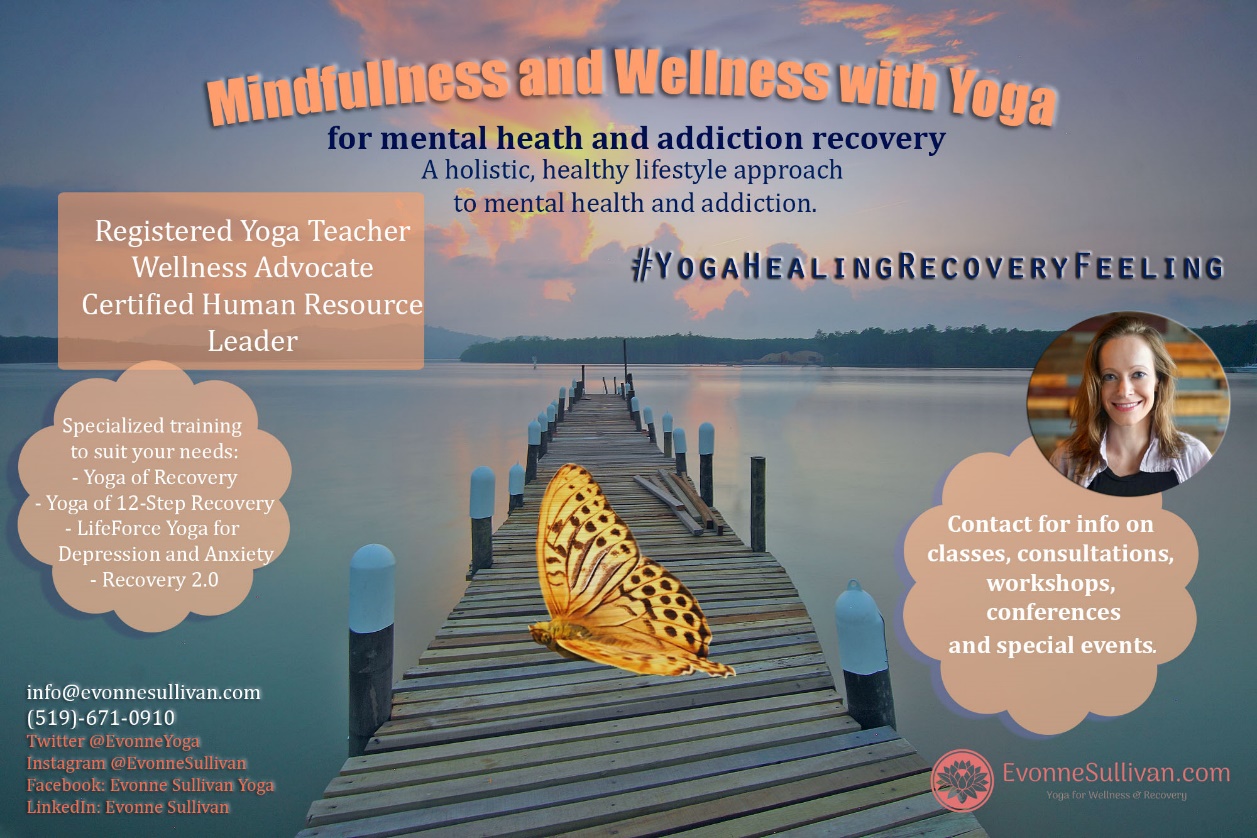 103/118
[Speaker Notes: ahung33_poster.jpg]
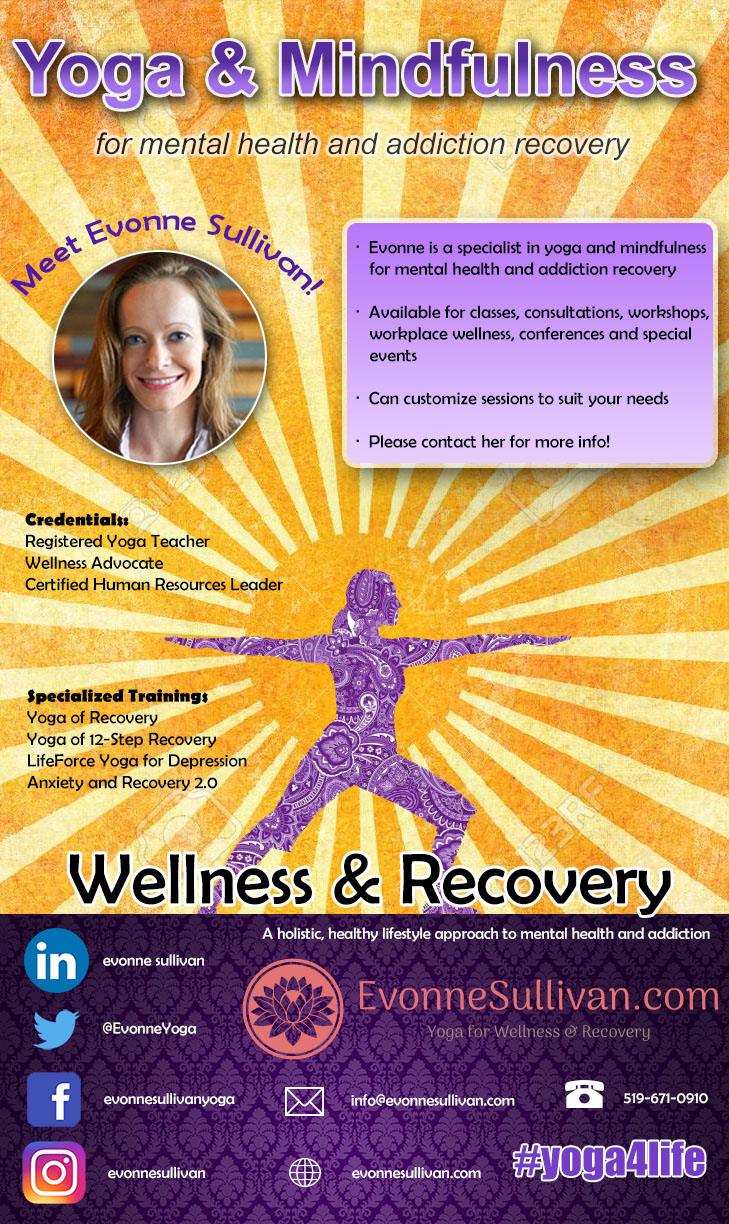 104/118
[Speaker Notes: ahrycys_poster.jpg]
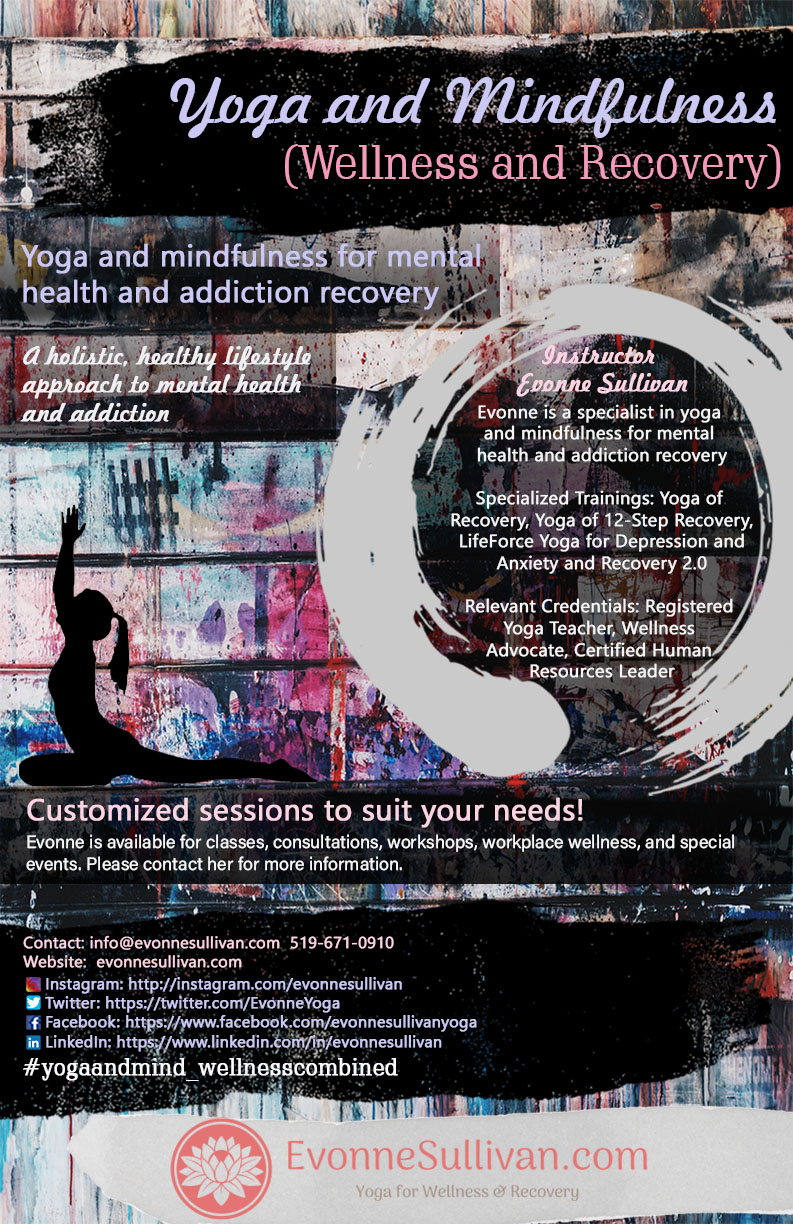 105/118
[Speaker Notes: ahassen6_poster.jpg]
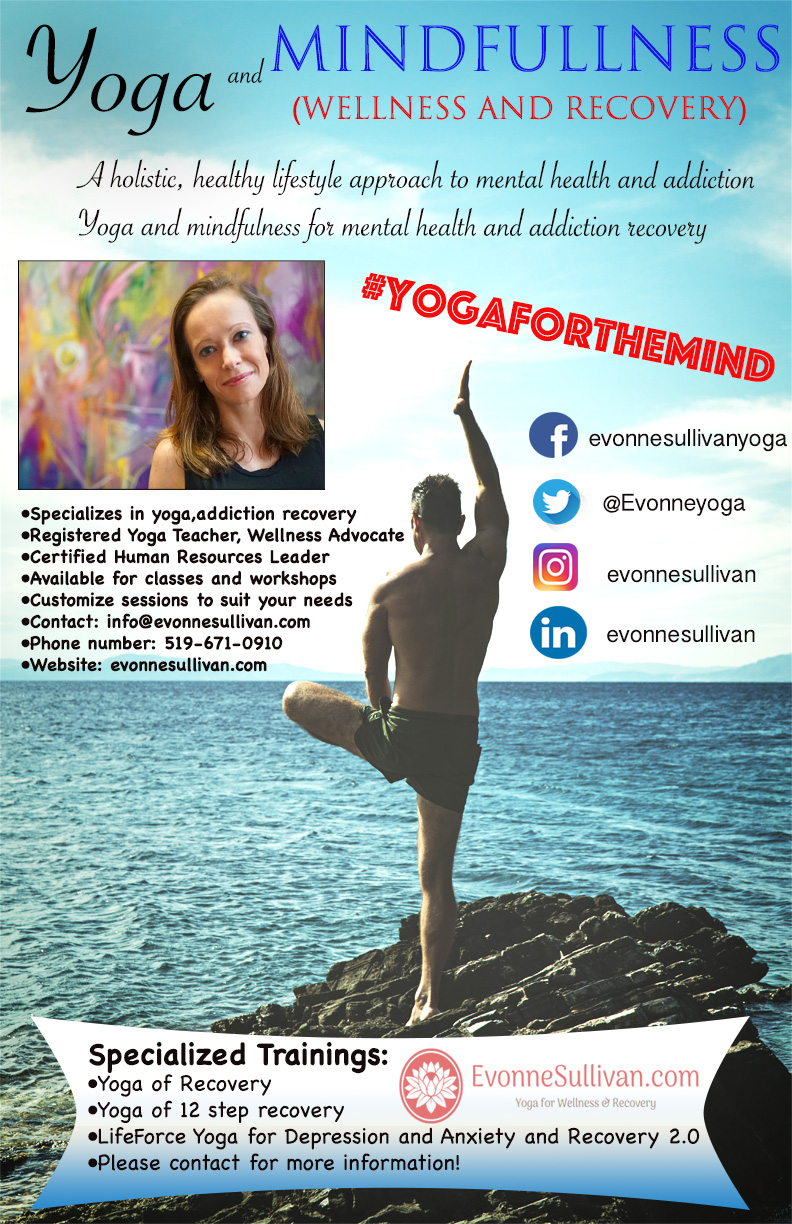 106/118
[Speaker Notes: agharehd_poster.jpg]
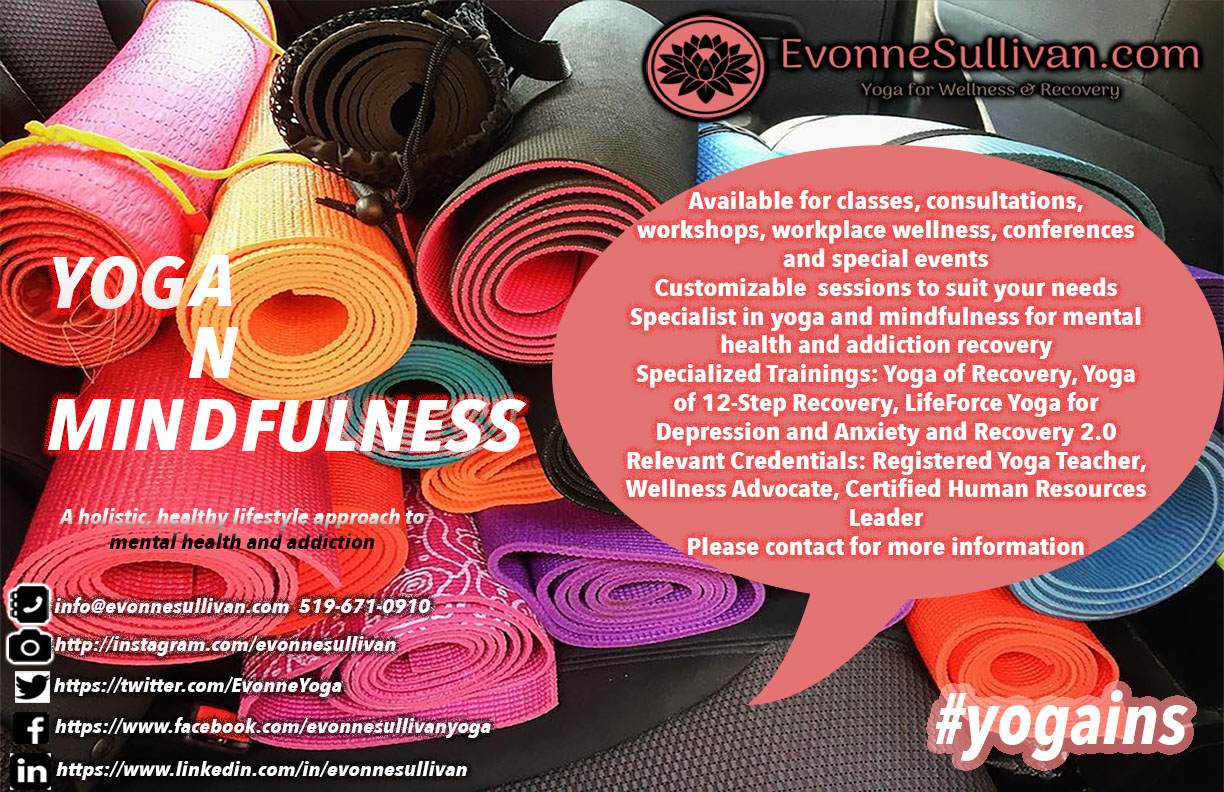 107/118
[Speaker Notes: afrase55_poster.jpg]
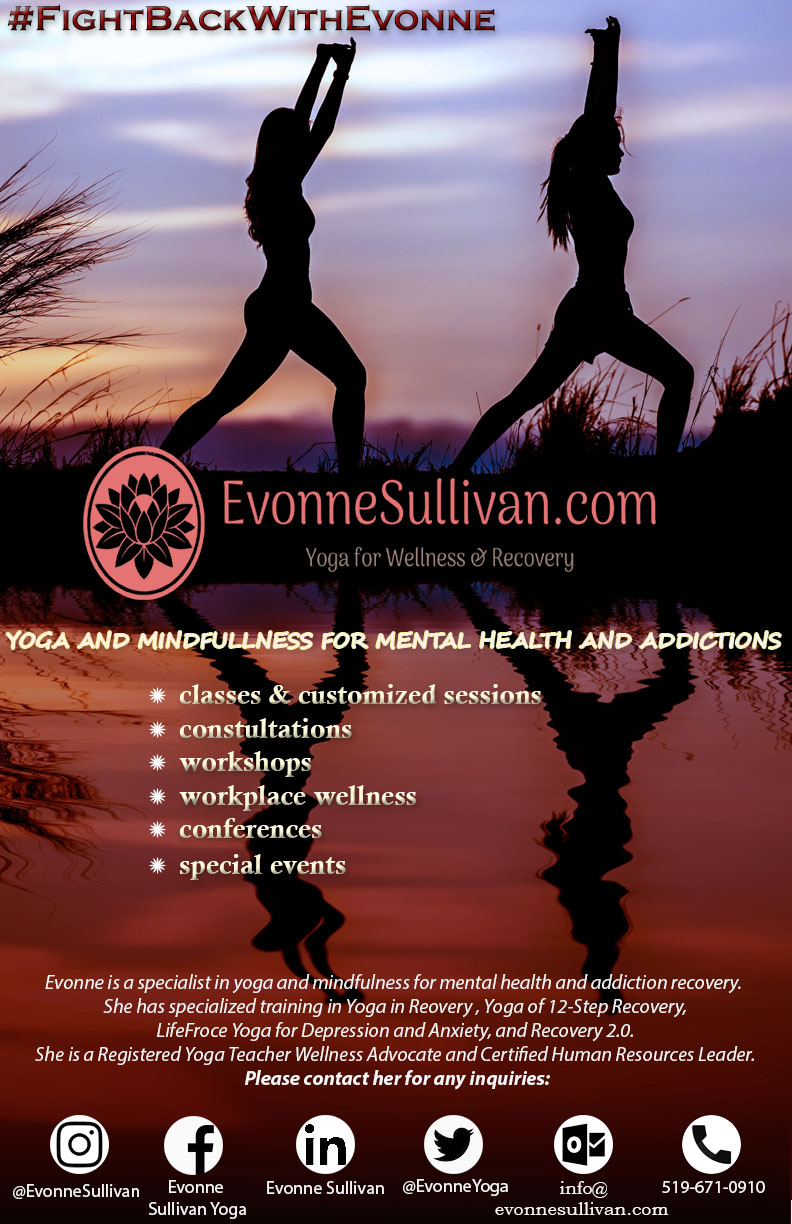 108/118
[Speaker Notes: afilia2_poster.jpg]
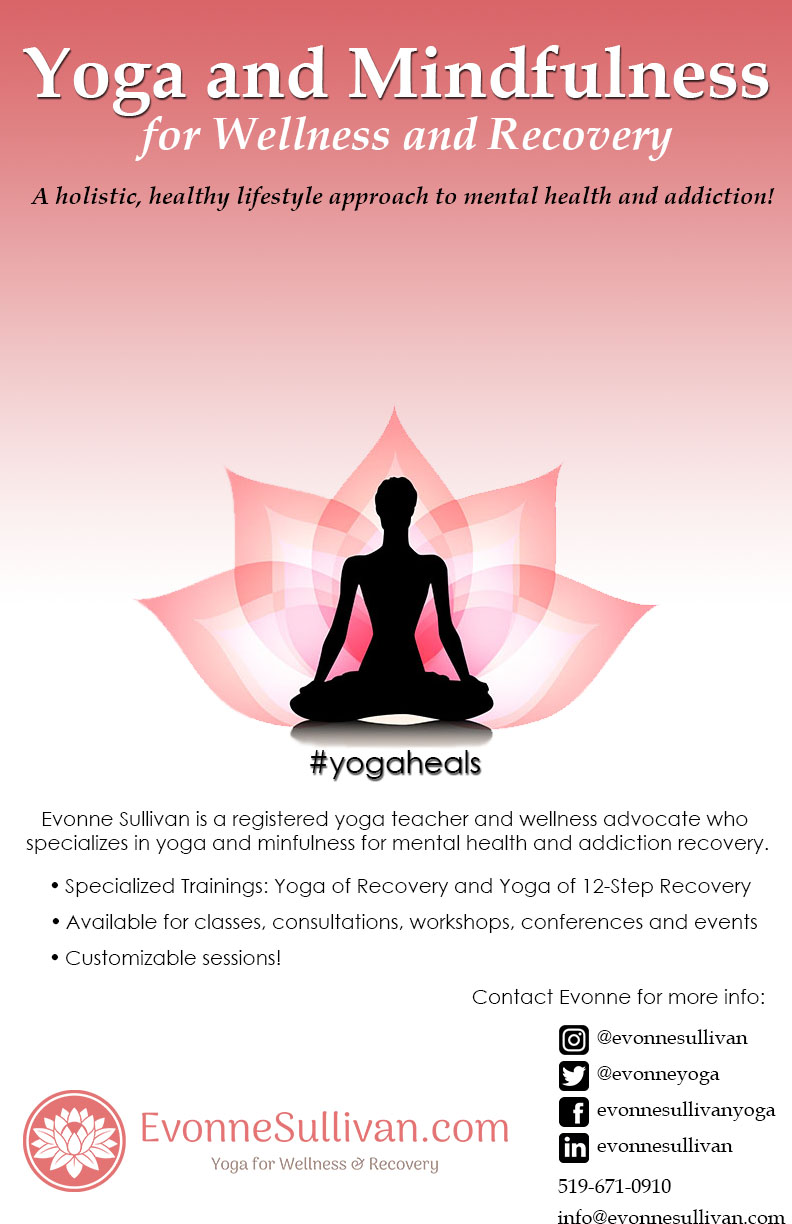 109/118
[Speaker Notes: afacey3_poster.jpg]
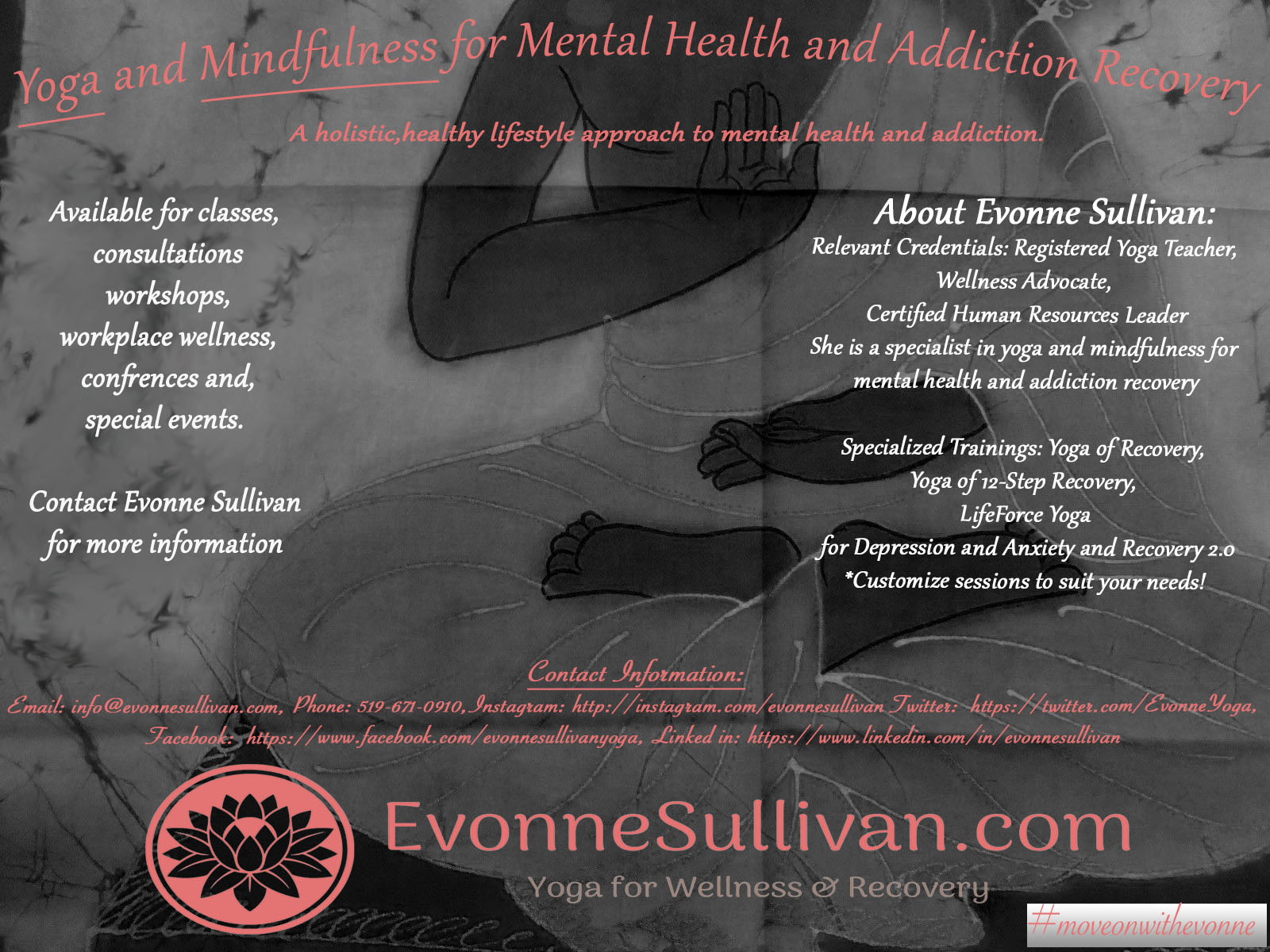 110/118
[Speaker Notes: aesufal_poster.jpg]
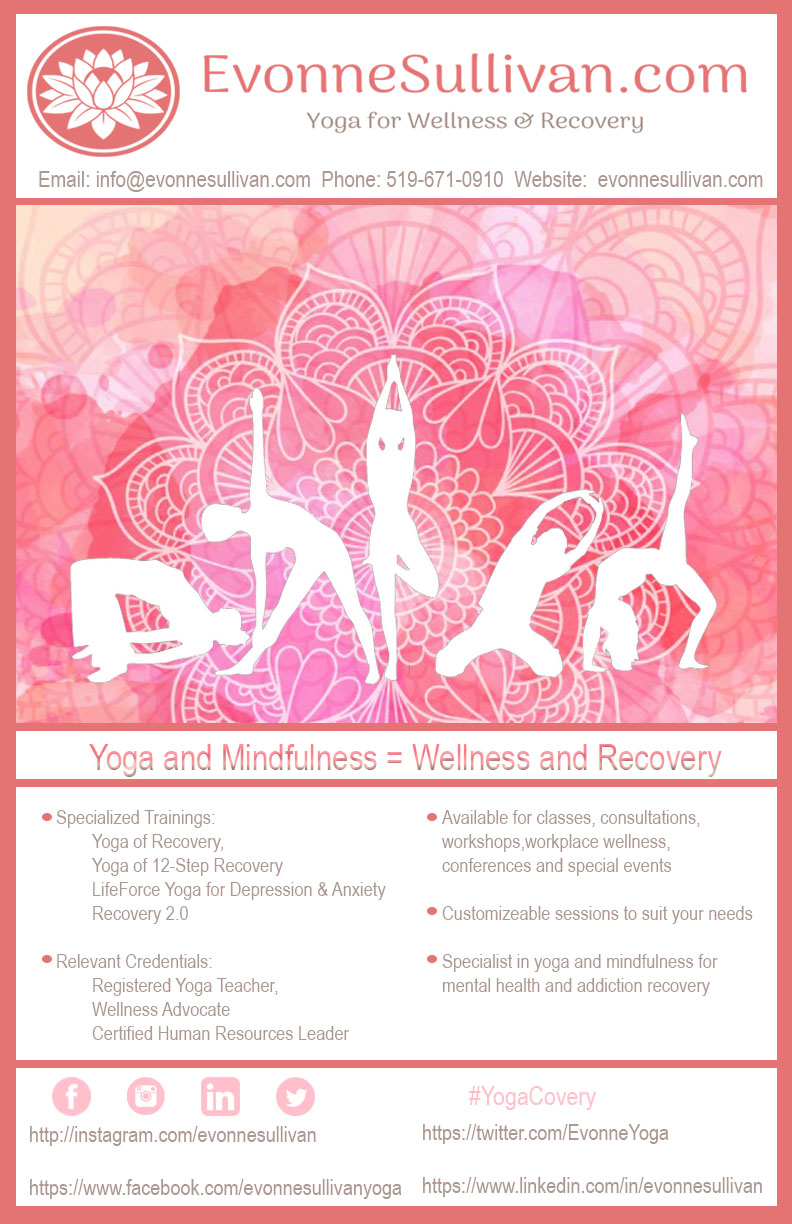 111/118
[Speaker Notes: adutt_poster.jpg]
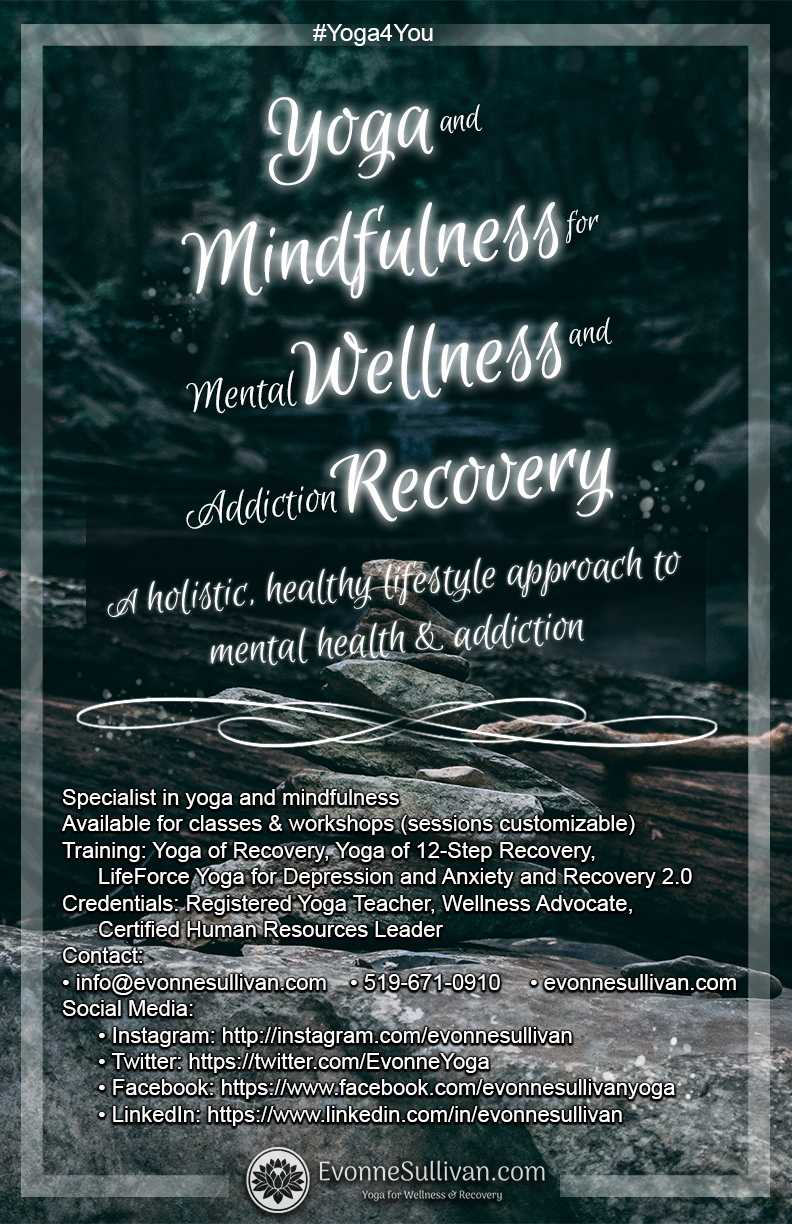 112/118
[Speaker Notes: aduarte2_poster.jpg]
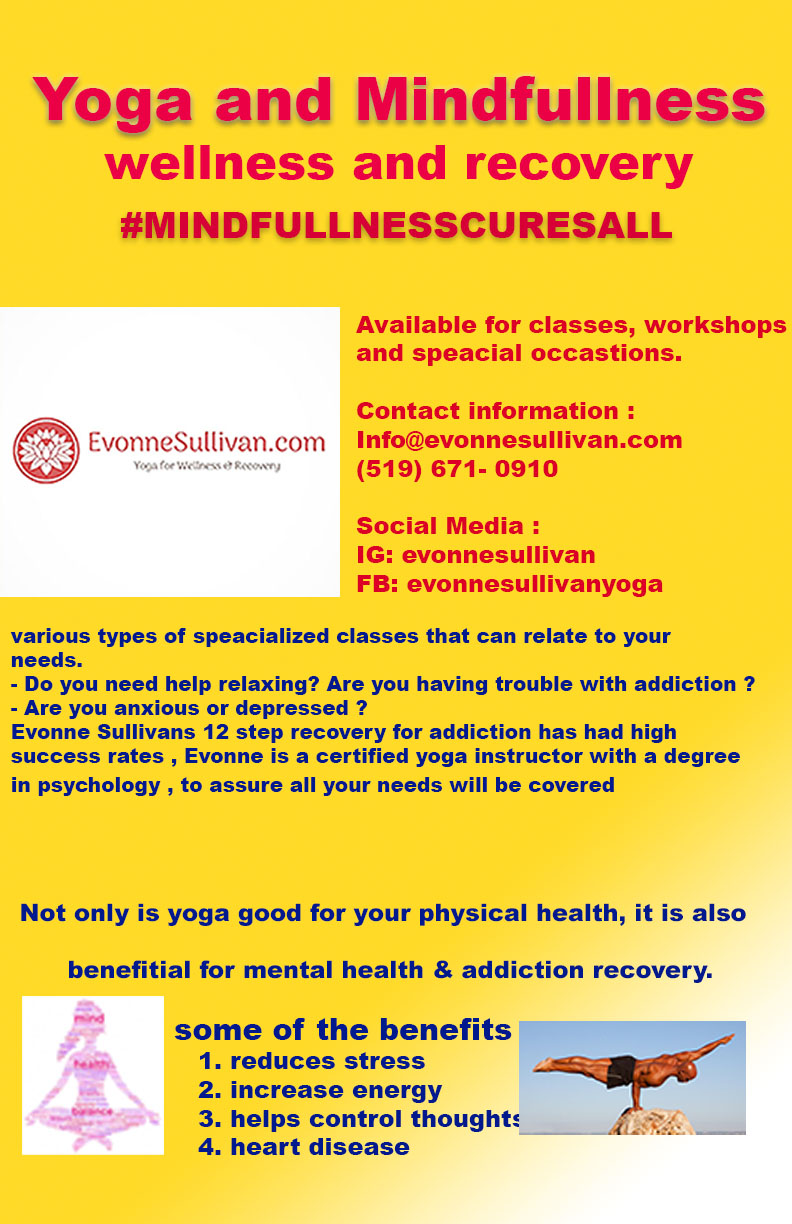 113/118
[Speaker Notes: adonova9_poster.jpg]
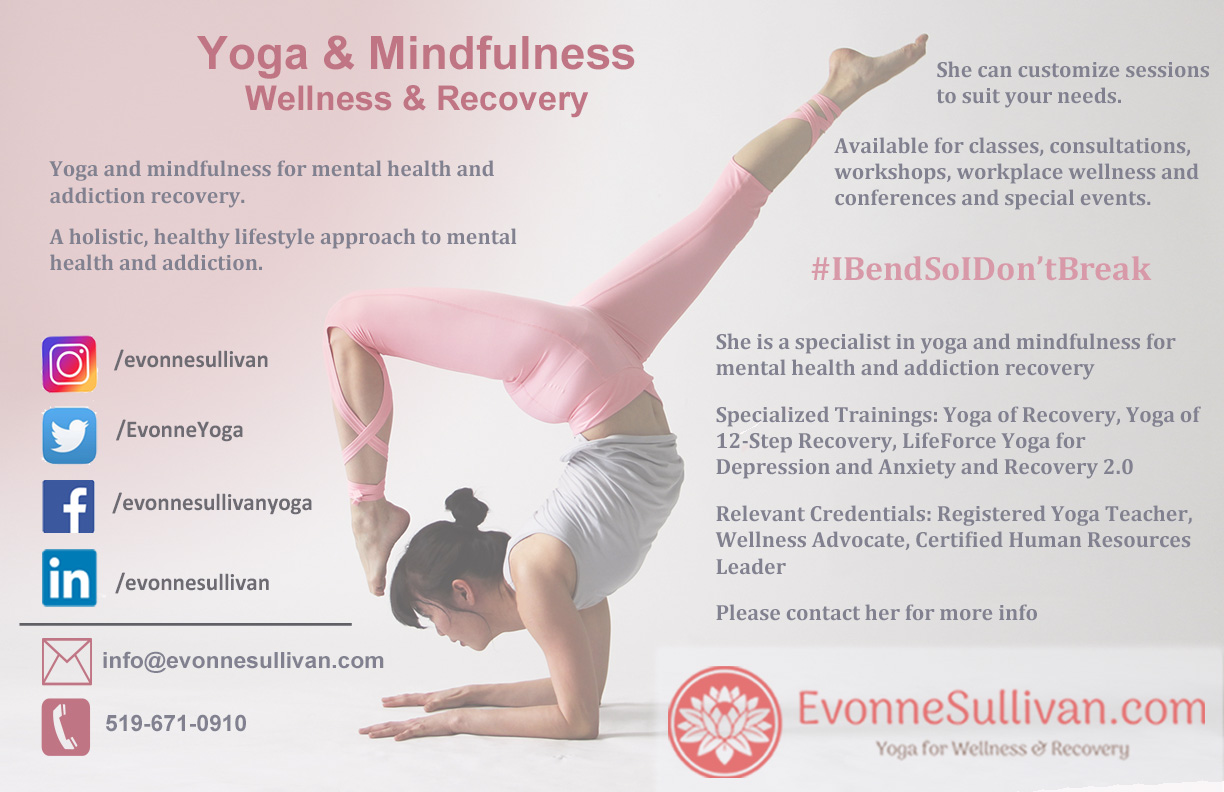 114/118
[Speaker Notes: adipiet9_poster.jpg]
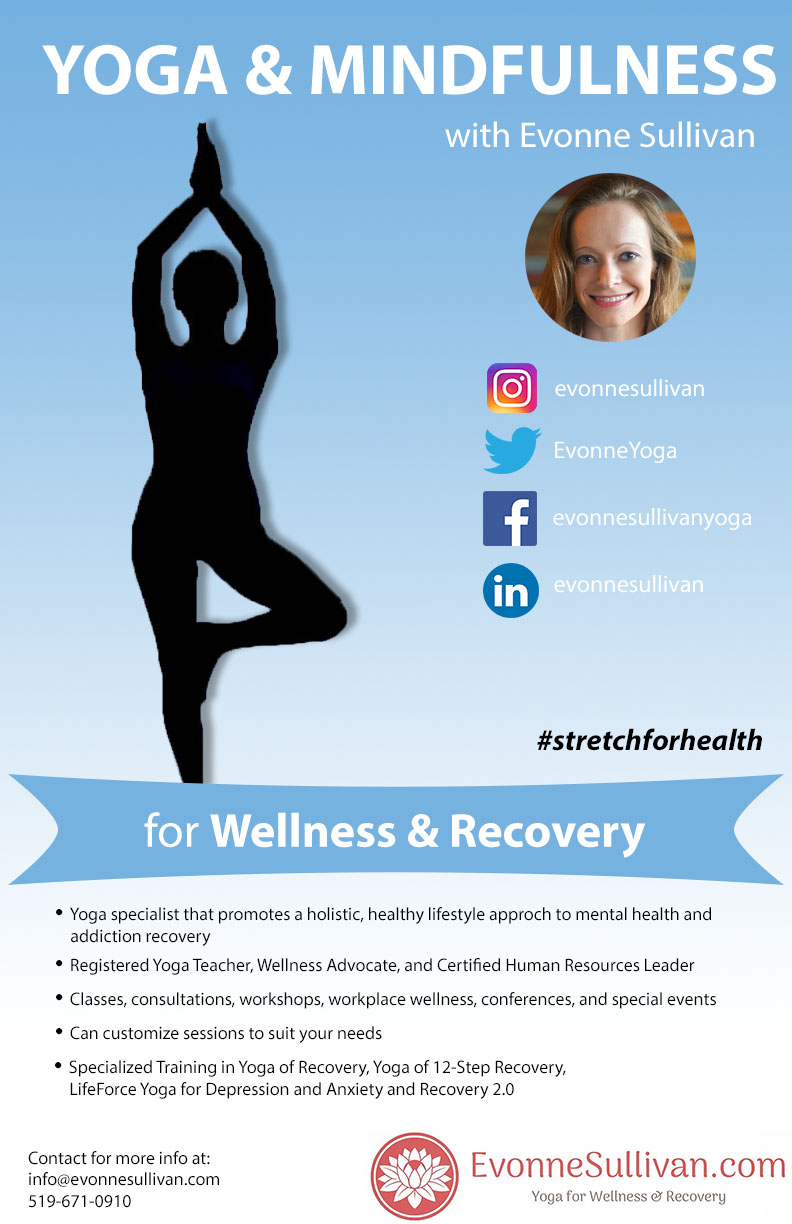 115/118
[Speaker Notes: adam6_poster.jpg]
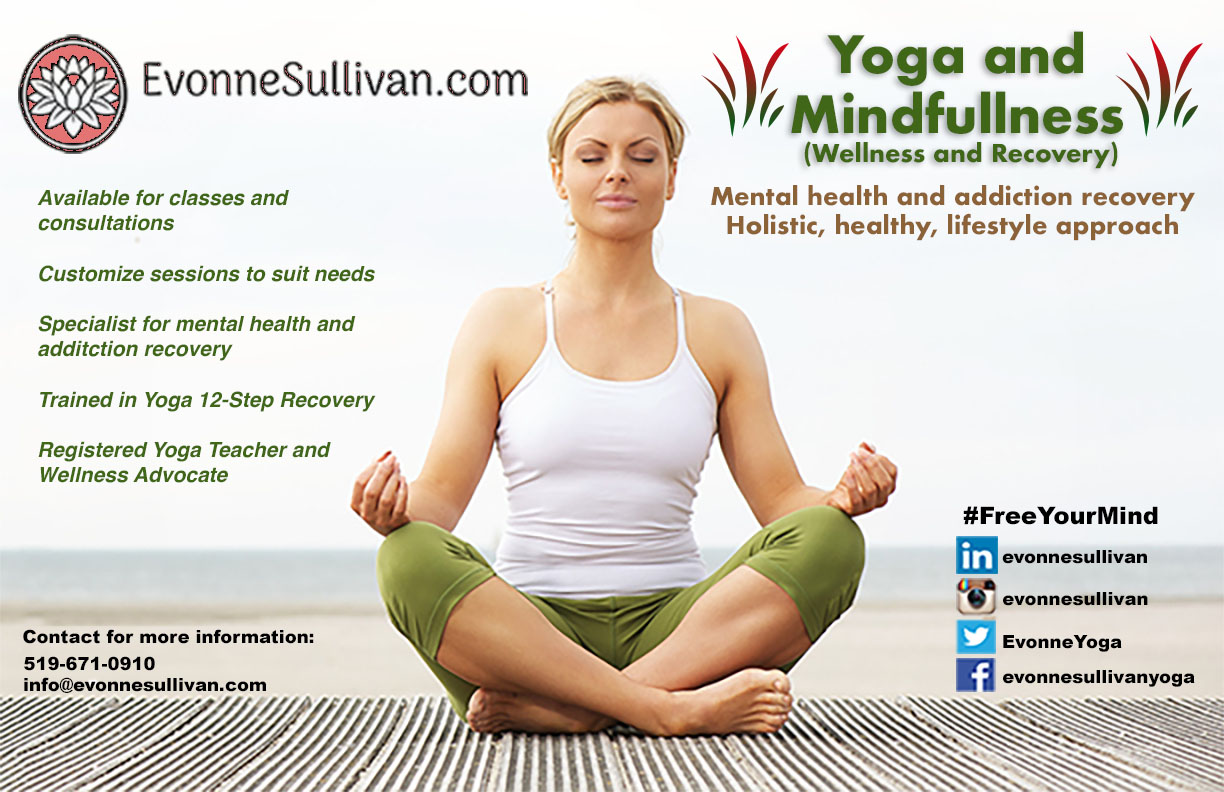 116/118
[Speaker Notes: acusano_poster.jpg]
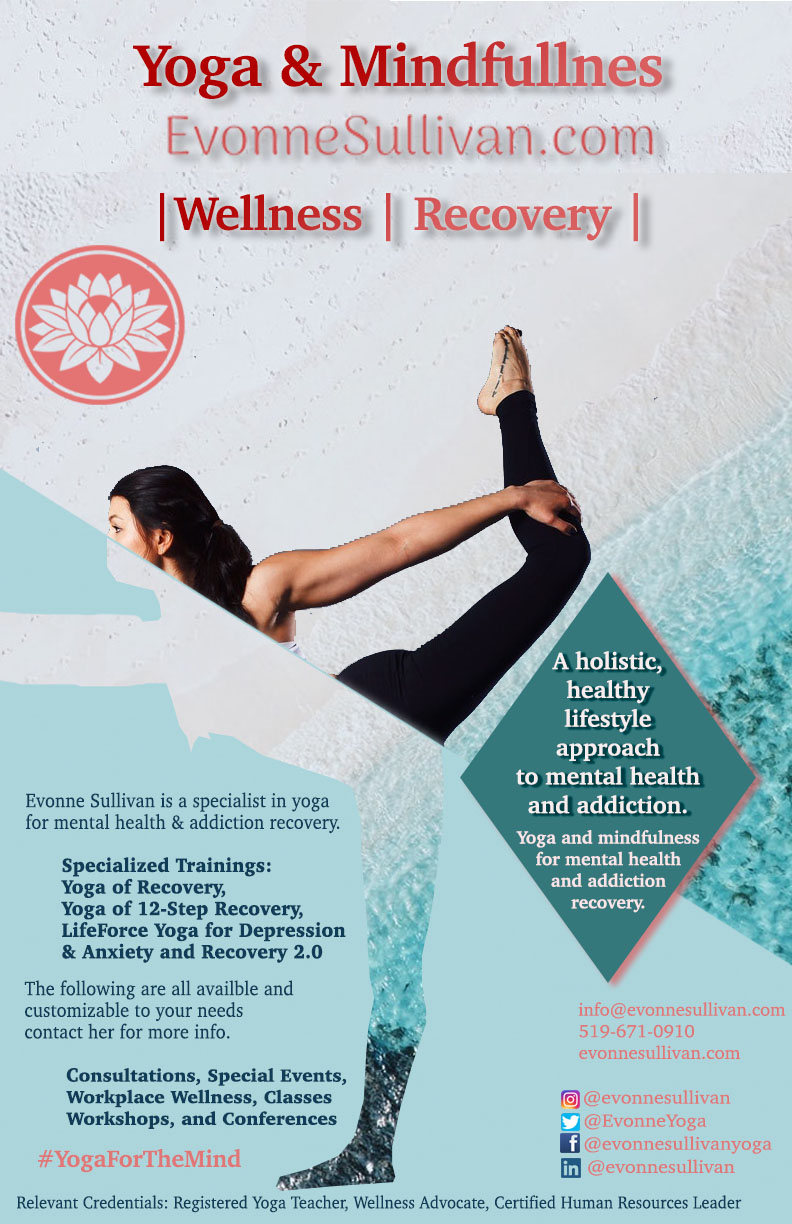 117/118
[Speaker Notes: acsaftar_poster.jpg]
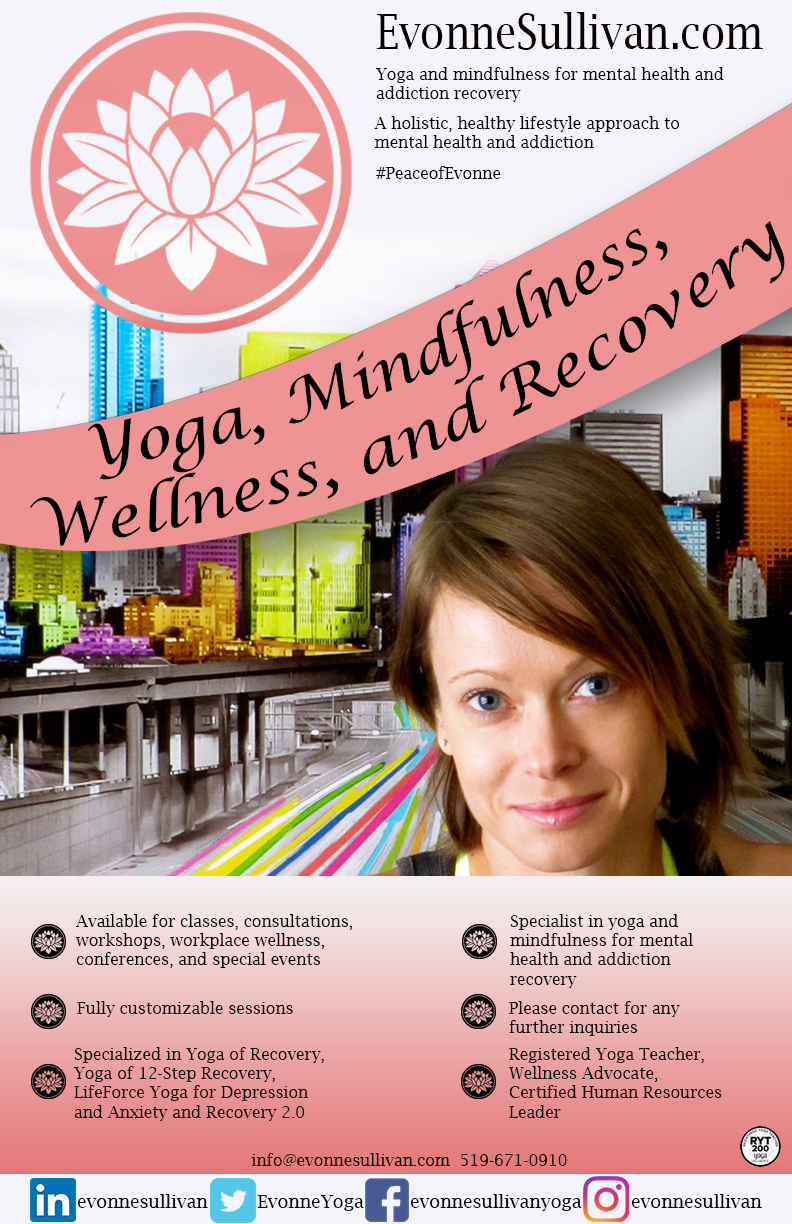 118/118
[Speaker Notes: acowley7_poster.jpg]